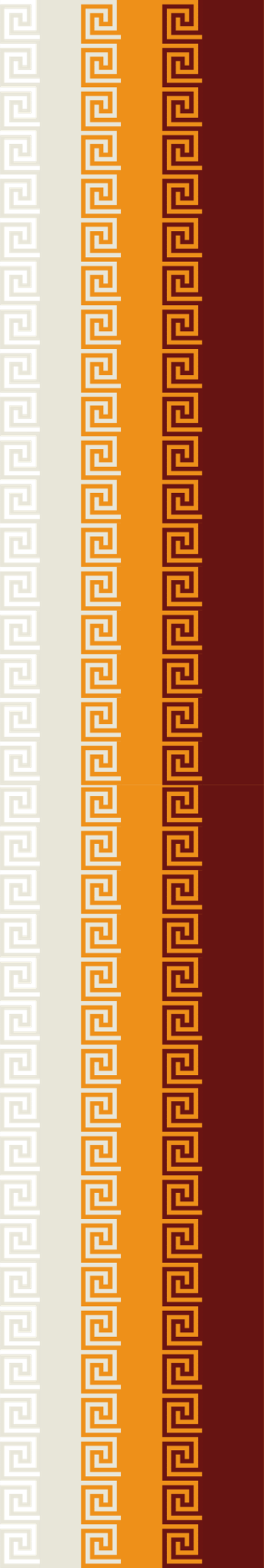 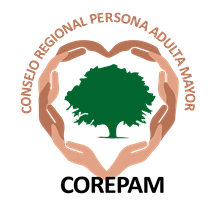 Consejo Regional de la Personas Adultas Mayores COREPAM - GRL
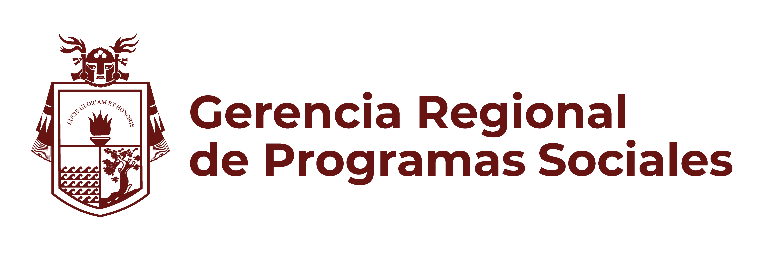 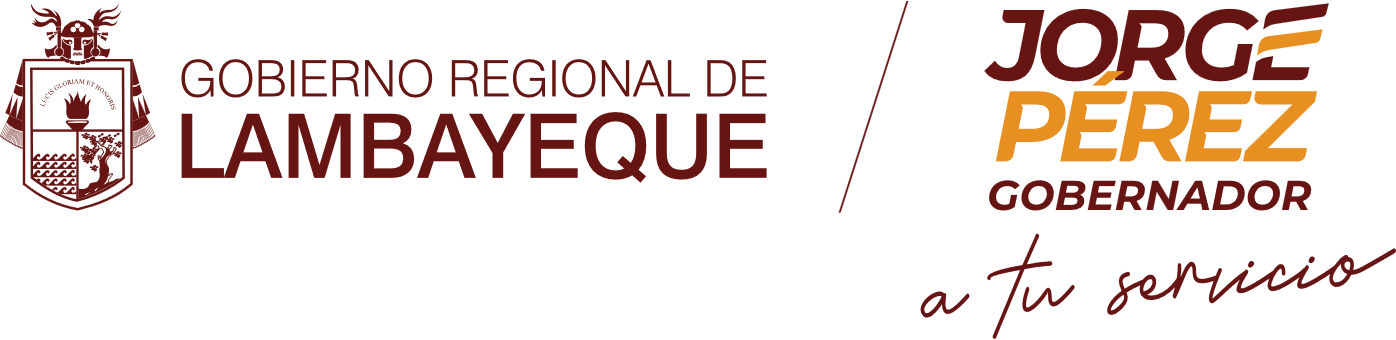 Chiclayo, 27 junio 2024
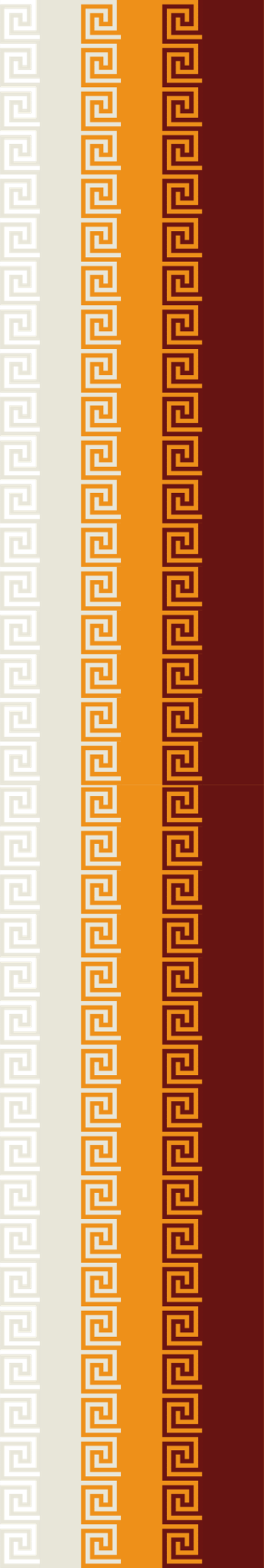 INTEGRANTES DE COREPAM 2024 REPRESENTANTES DE INSTITUCIONES
Universidad Católica Santo Toribio de Mogrovejo: 
Dra. Sofía Lavado Huarcaya (Coordinadora)
Programa Nacional Pensión 65 – Lambayeque: 
Lic. Jhony Heredia Paiva
Gerencia Regional de Salud – ciclo de vida Adulto y adulto GERESA: 
Dra. Cleotilde Díaz Gómez
Oficina de Prestaciones Sociales – EsSalud:
               Mgtr. Patricia Plaza Mejía
Comisaria de la Familia:
               Mayor Magaly Olivera Suyón
Representante de la Policía Nacional:
               Mayor Hugo Chávez 
Asociación de Enfermeras Especialistas en geriatría y gerontología: 
Lic. Frida Arauco de Medina
Mgtr. Laura Otero Piedra
Mesa de Concertación para la lucha contra la pobreza -Lambayeque: 
Lic. Carlos Velásquez Saavedra
Jefe del Servicio de geriatría del HNAAA:
              Dr. Milton Gonzáles Mechán
Red ESAM Perú- capitulo Lambayeque:
Mgtr. Ana Milagros Salazar Barrios
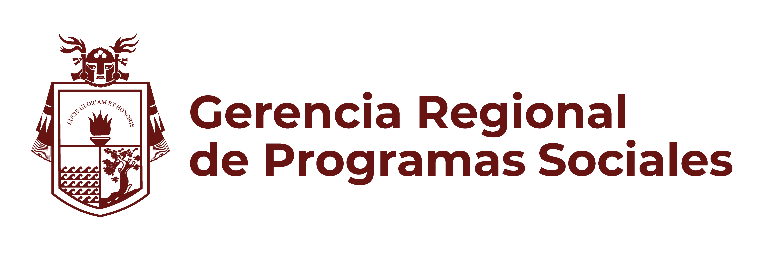 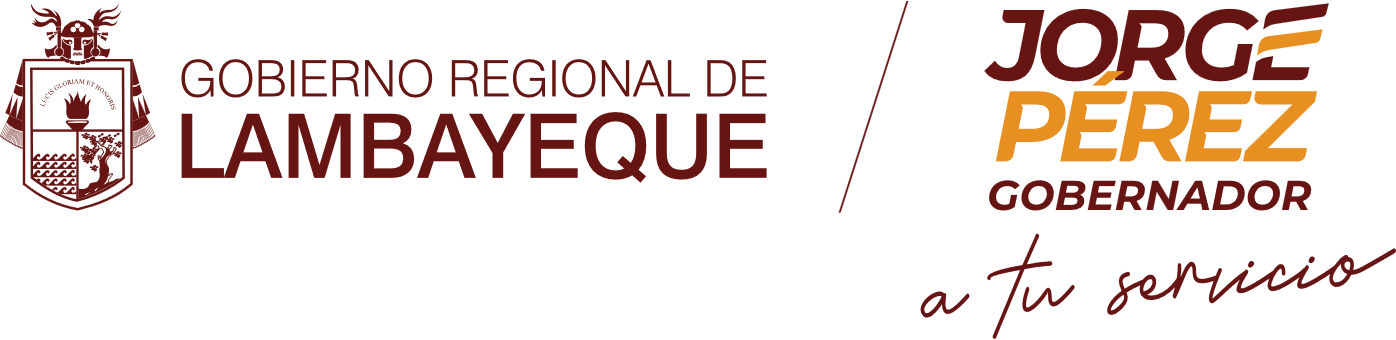 Dr. Jorge Pérez Flores
Gobernador Regional Lambayeque.
Dra. Magaly Margarita Romero Dávalos 
Gerente de programas sociales.
Lic. Karina Villegas
Coordinadora regional de la PAM.
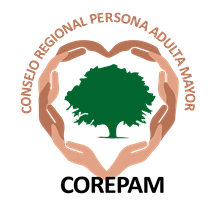 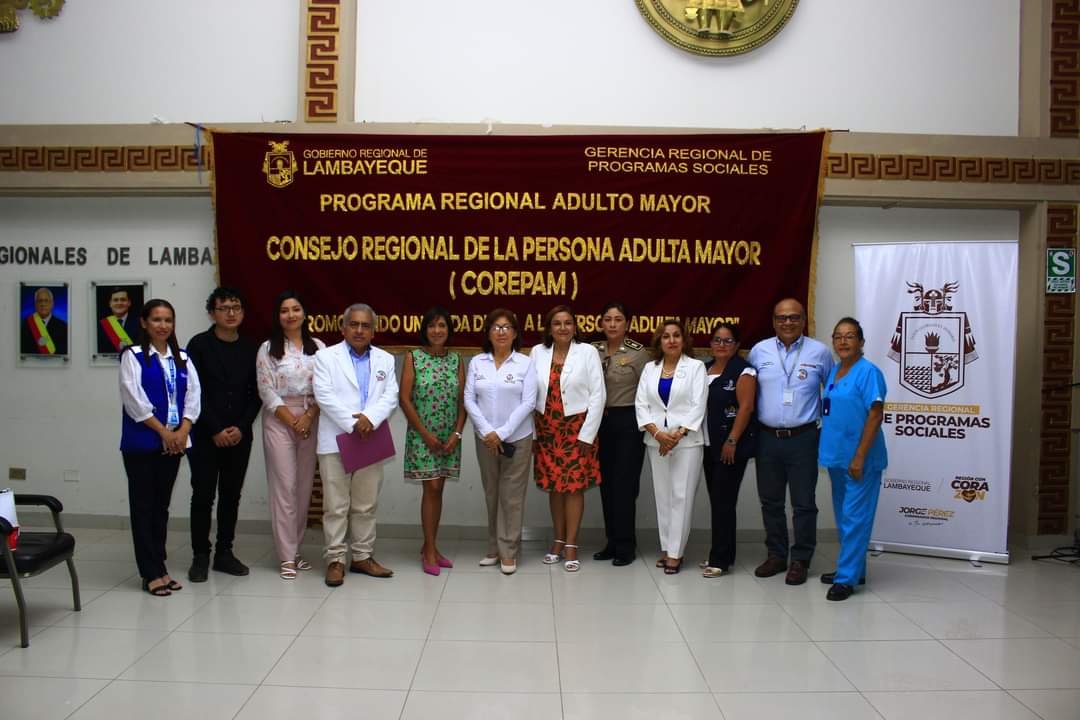 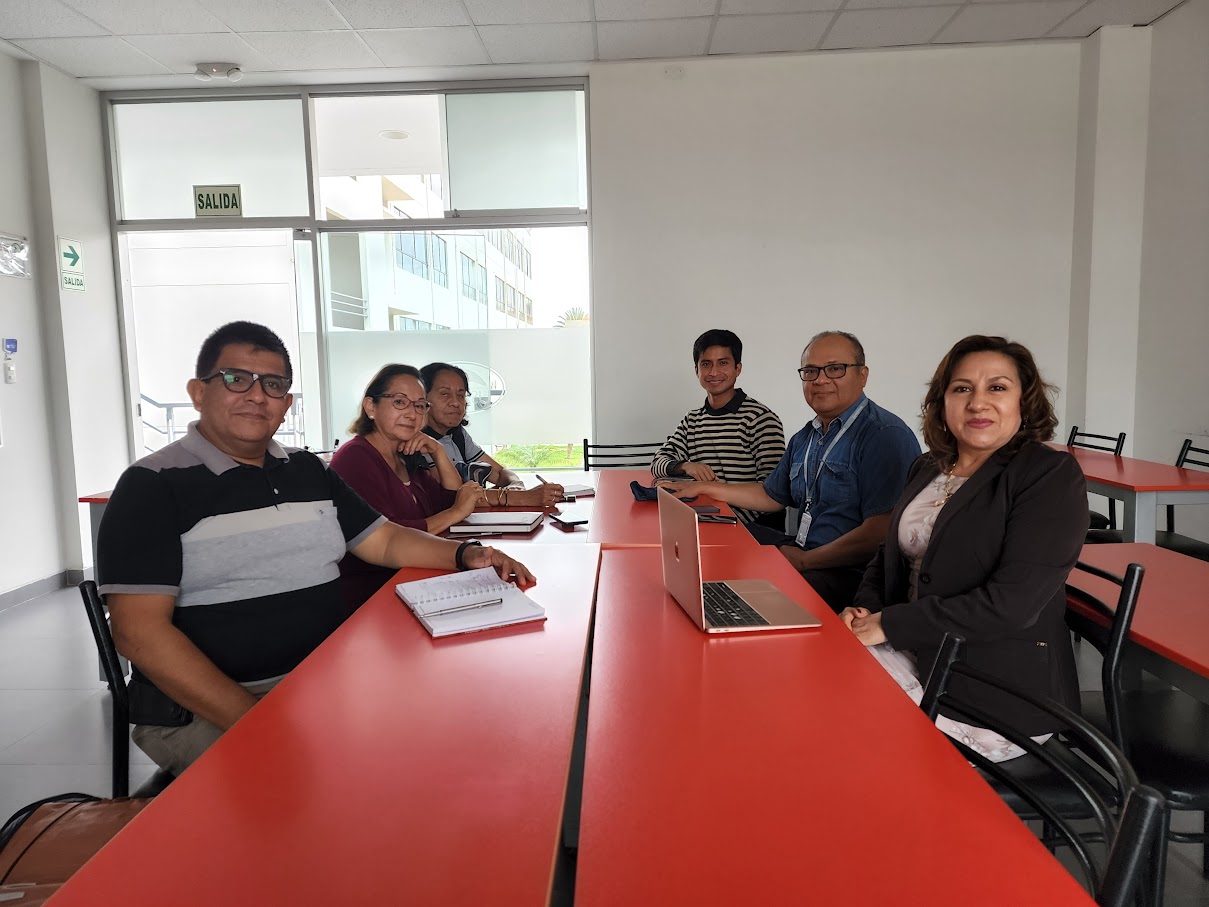 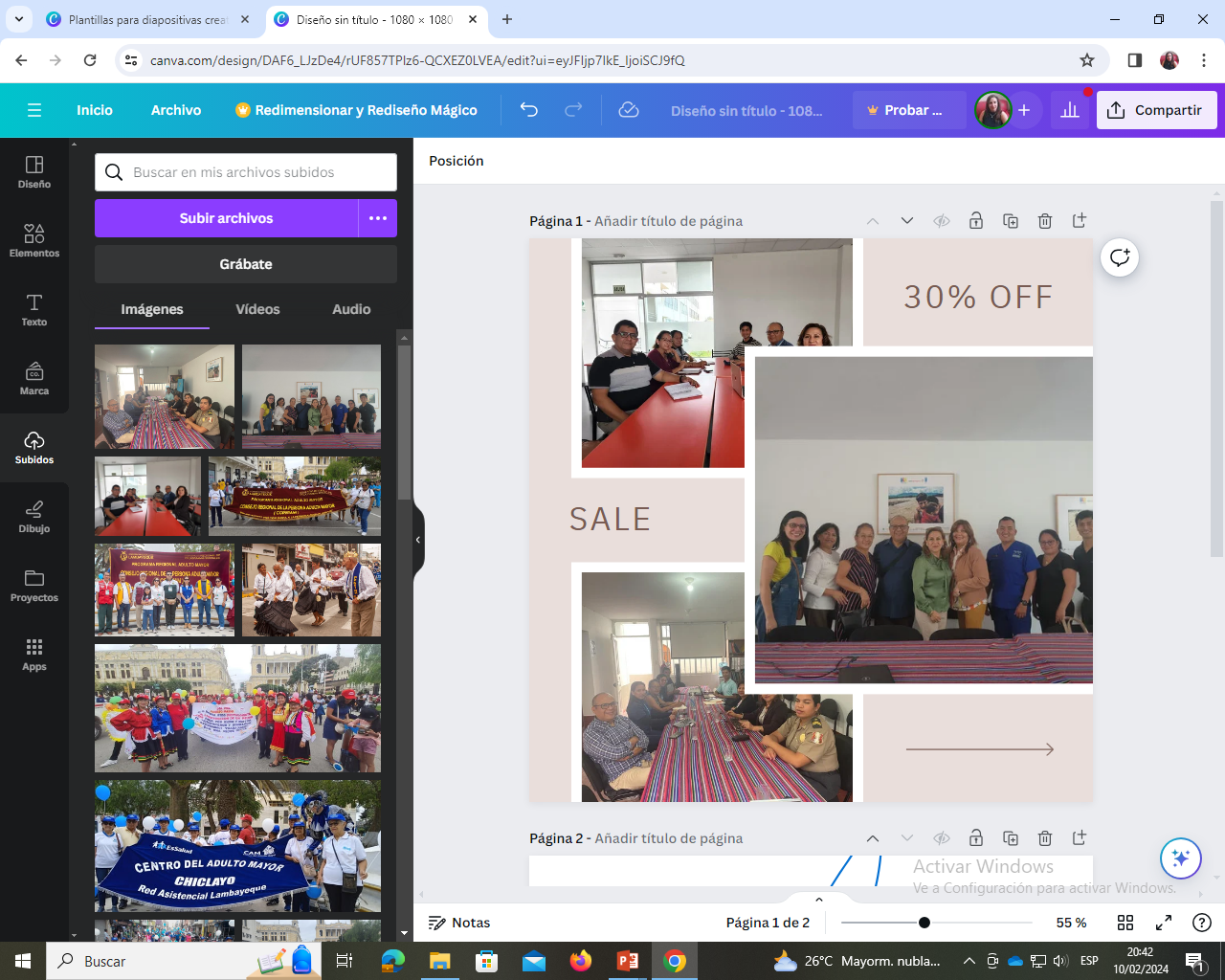 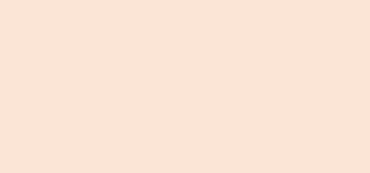 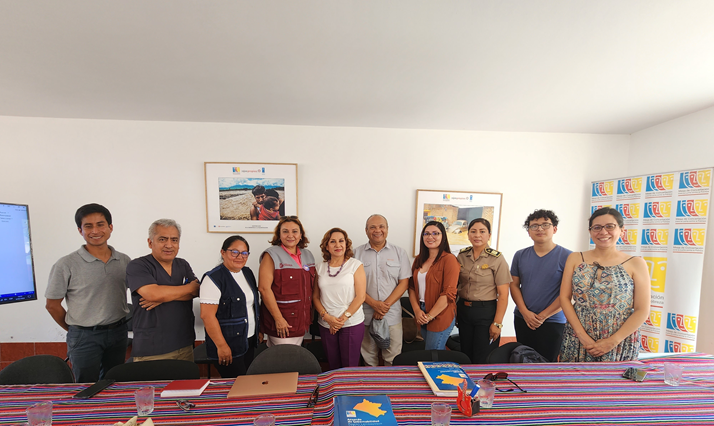 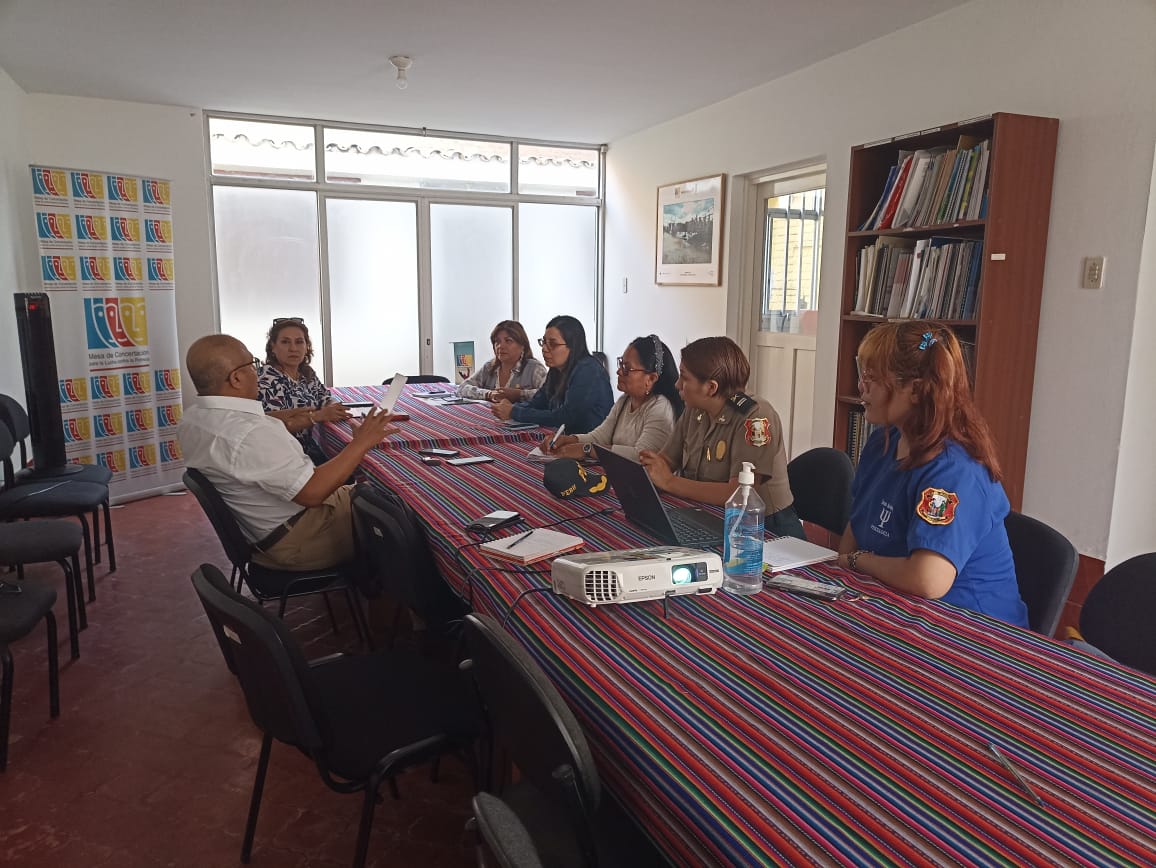 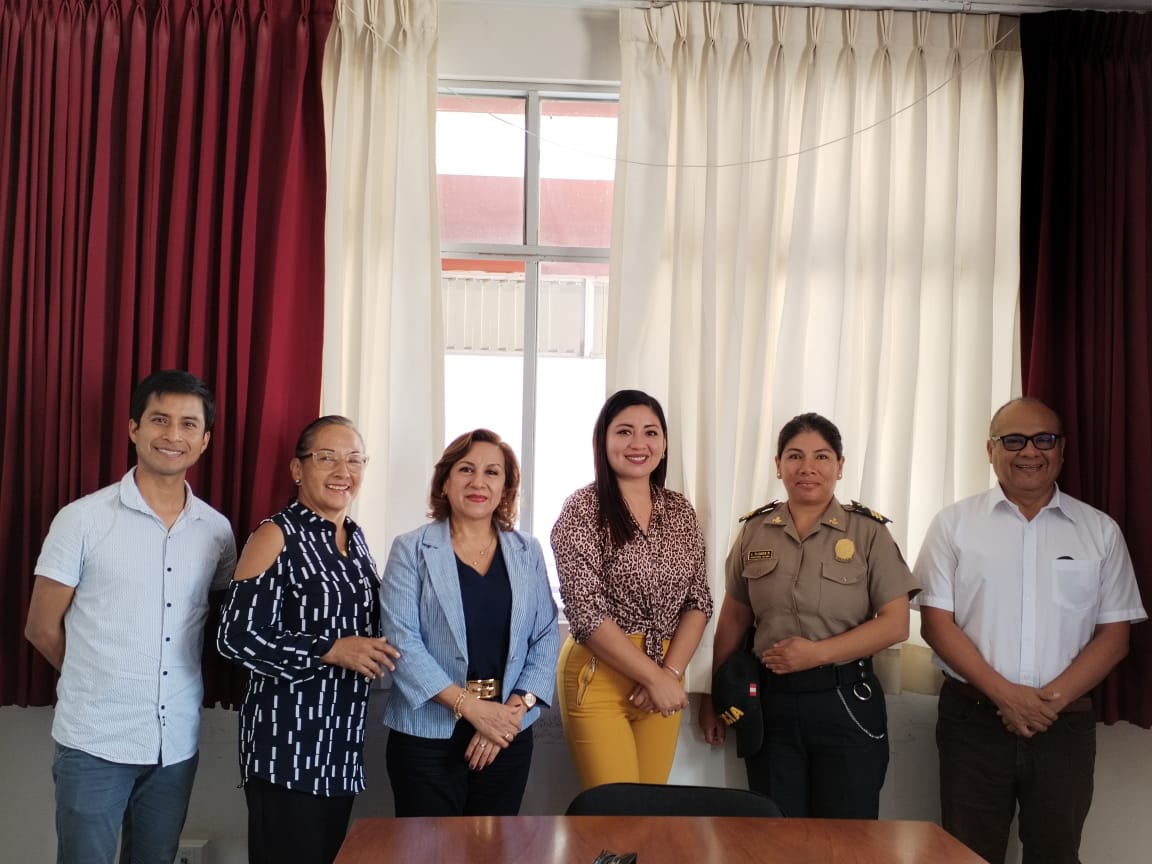 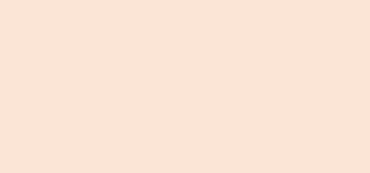 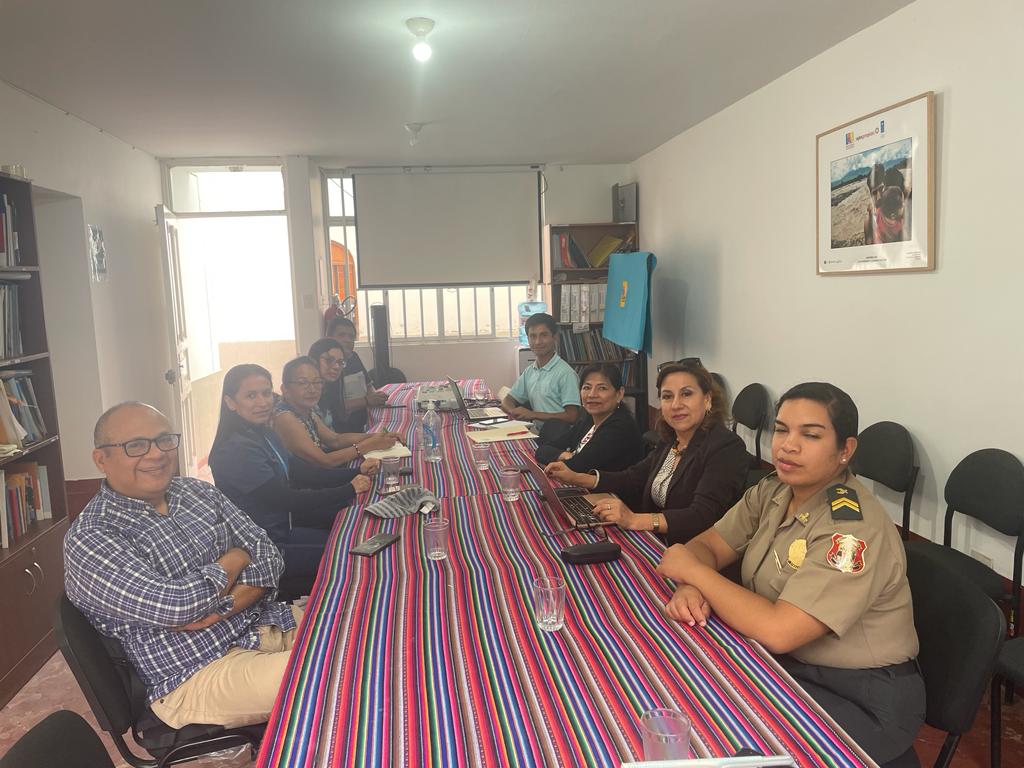 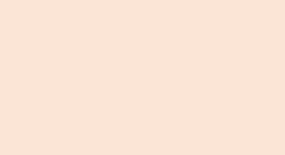 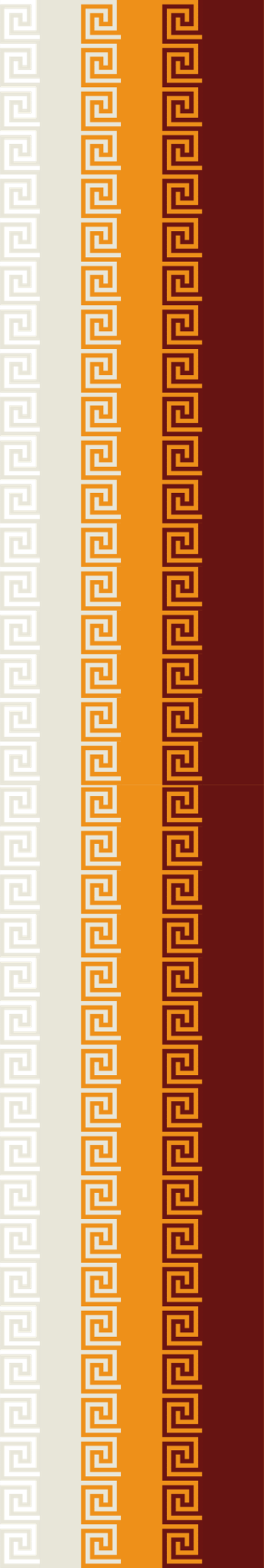 POLITICA NACIONAL MULTISECTORIAL PARA LAS PERSONAS ADULTAS MAYORES AL 2030
Objetivos Prioritarios
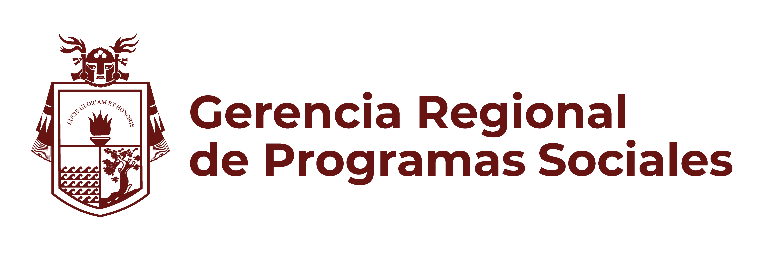 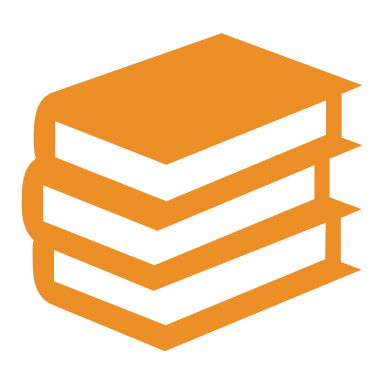 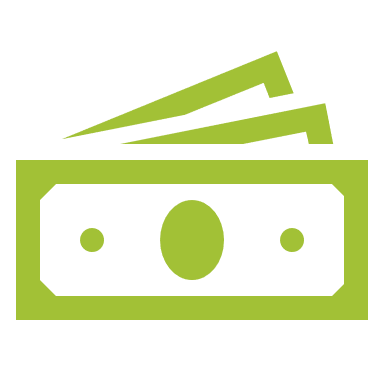 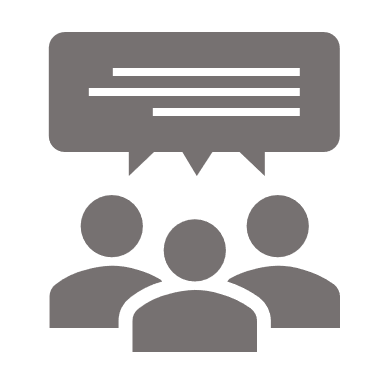 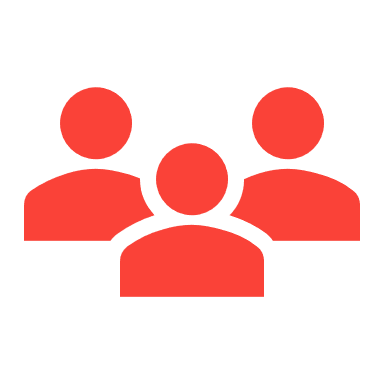 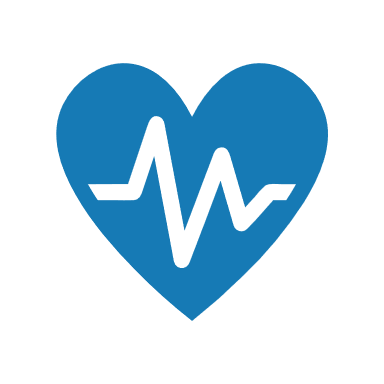 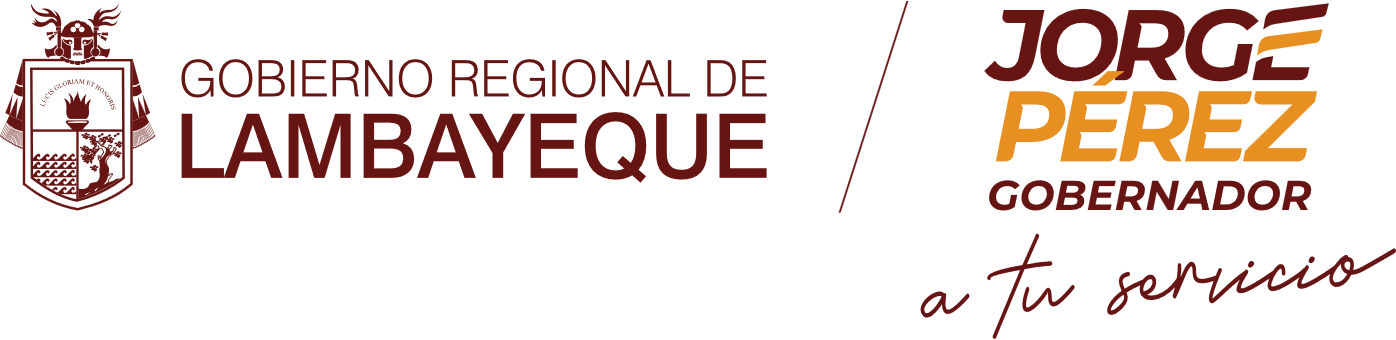 OP4.Garantizar el acceso, permanencia, culminación y calidad de la educación de las personas adultas mayores en todos los niveles y modalidades educativas.
OP3. Garantizar prestaciones contributivas y no contributivas para las personas adultas mayores.
OP1. Garantizar el derecho al cuidado y buen trato para una convivencia sin discriminación de las personas adultas mayores.
OP2. Promover el envejecimiento  saludable en las personas adultas mayores
OP5. Fortalecer la participación social, productiva y política de las personas adultas mayores
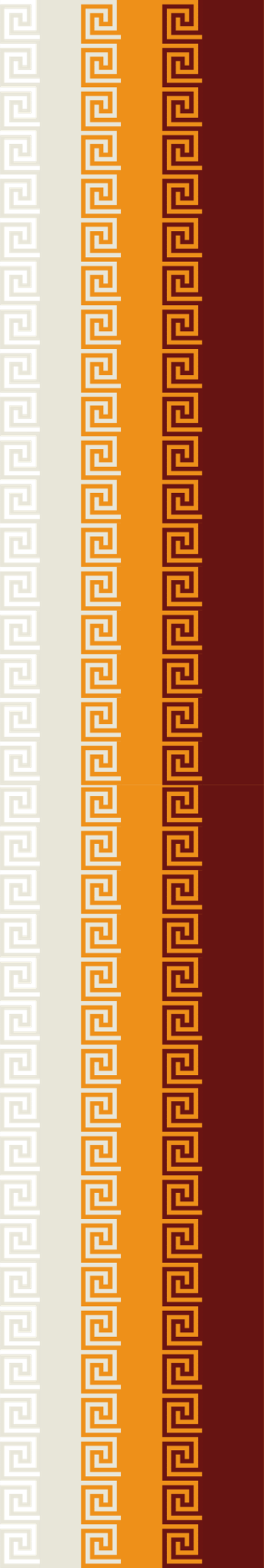 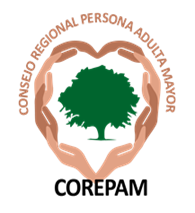 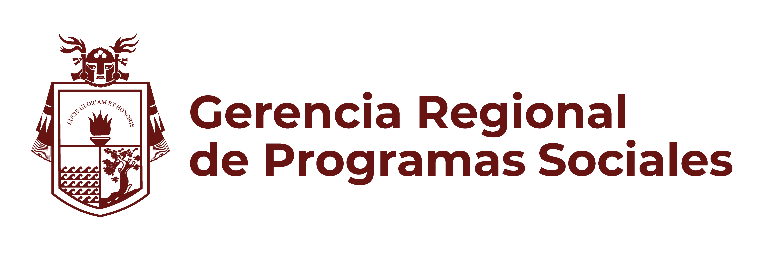 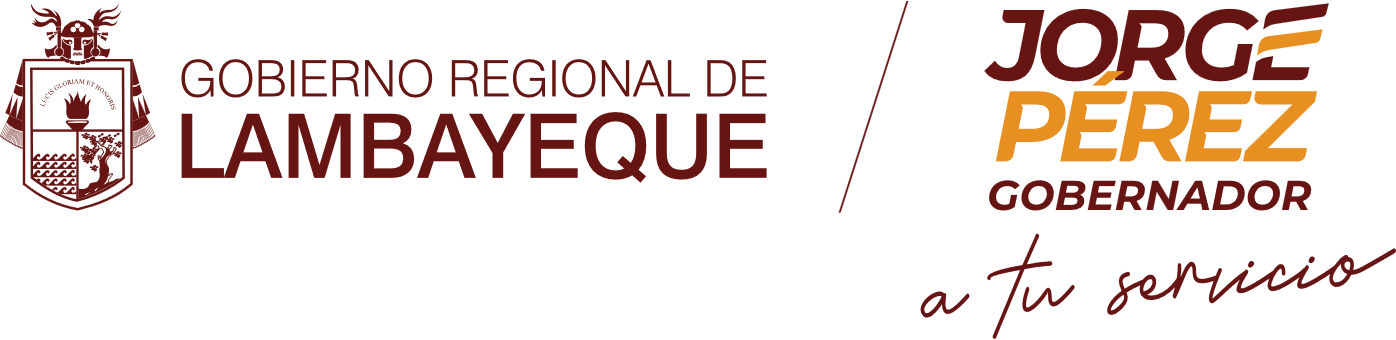 CONSEJO REGIONAL DE PERSONAS ADULTAS MAYORES (COREPAM – LAMBAYEQUE)enero 2023 – junio 2024
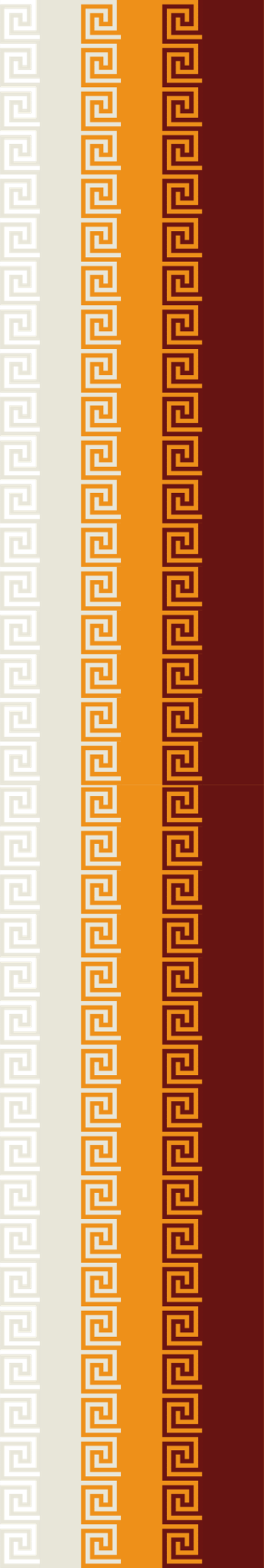 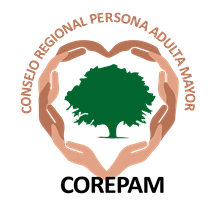 OBJETIVO PRIORITARIO 1: GARANTIZAR EL DERECHO AL CUIDADO Y BUEN TRATO PARA UNA CONVIVENCIA SIN DISCRIMINACIÓN DE LAS PERSONAS ADULTAS MAYORES
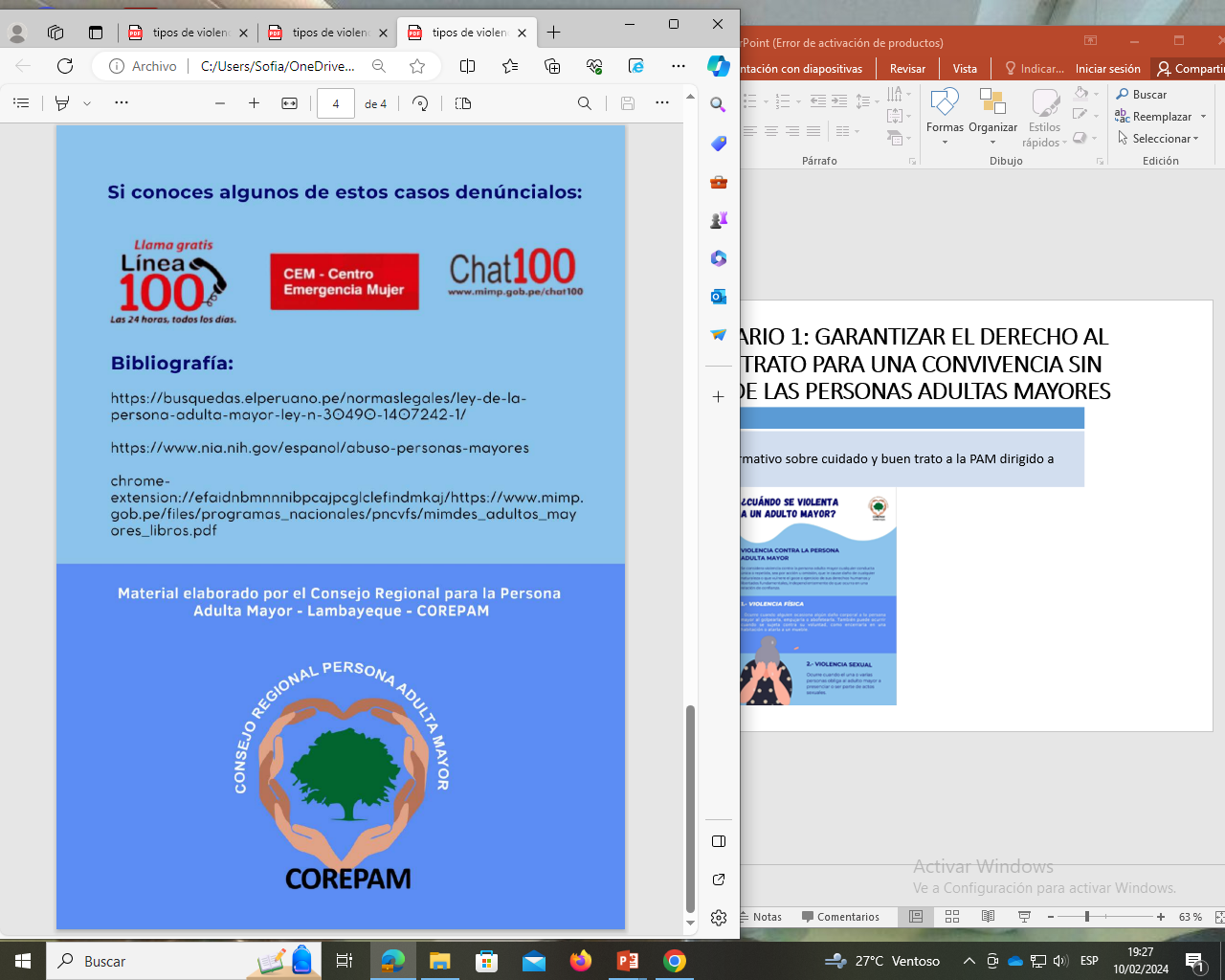 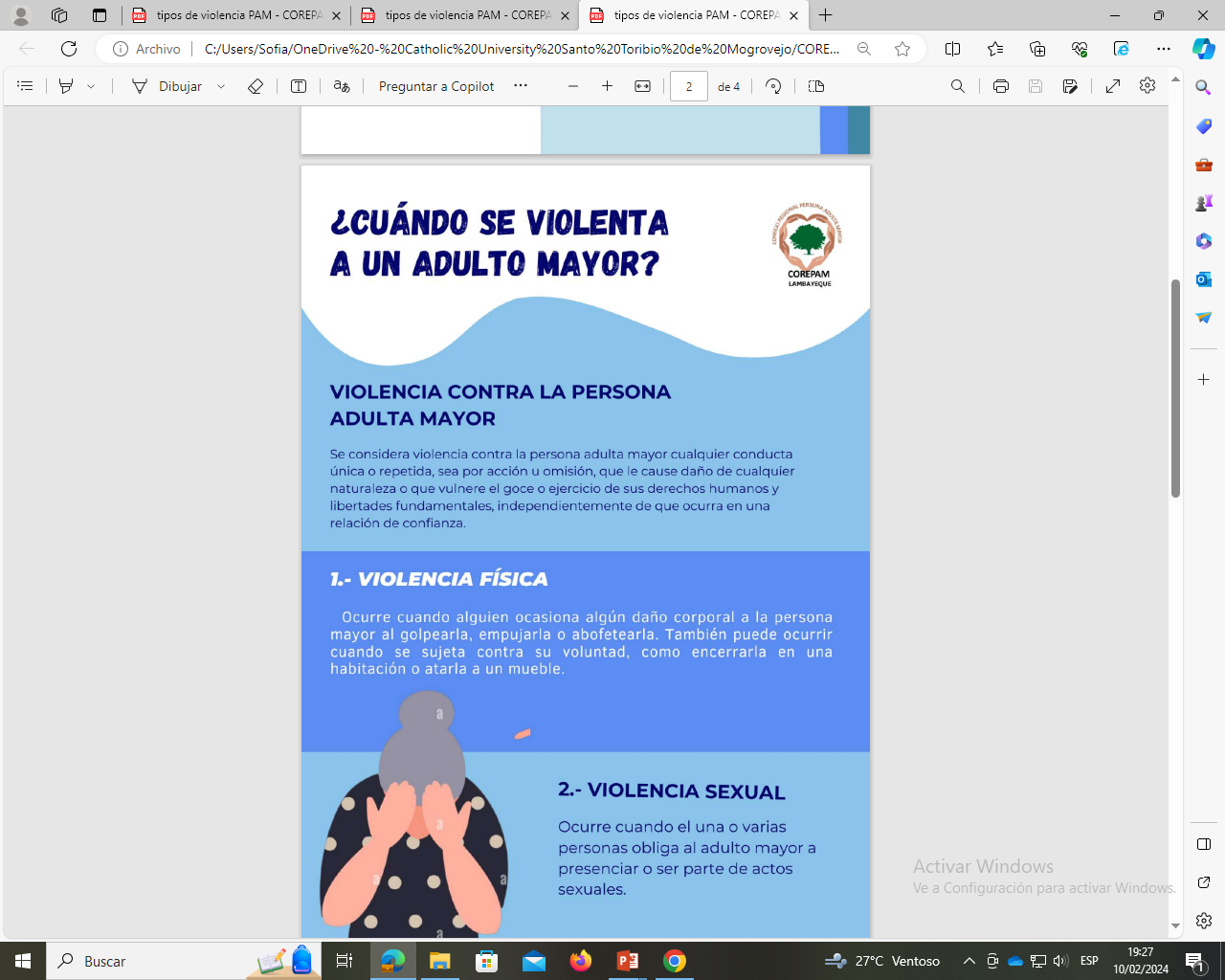 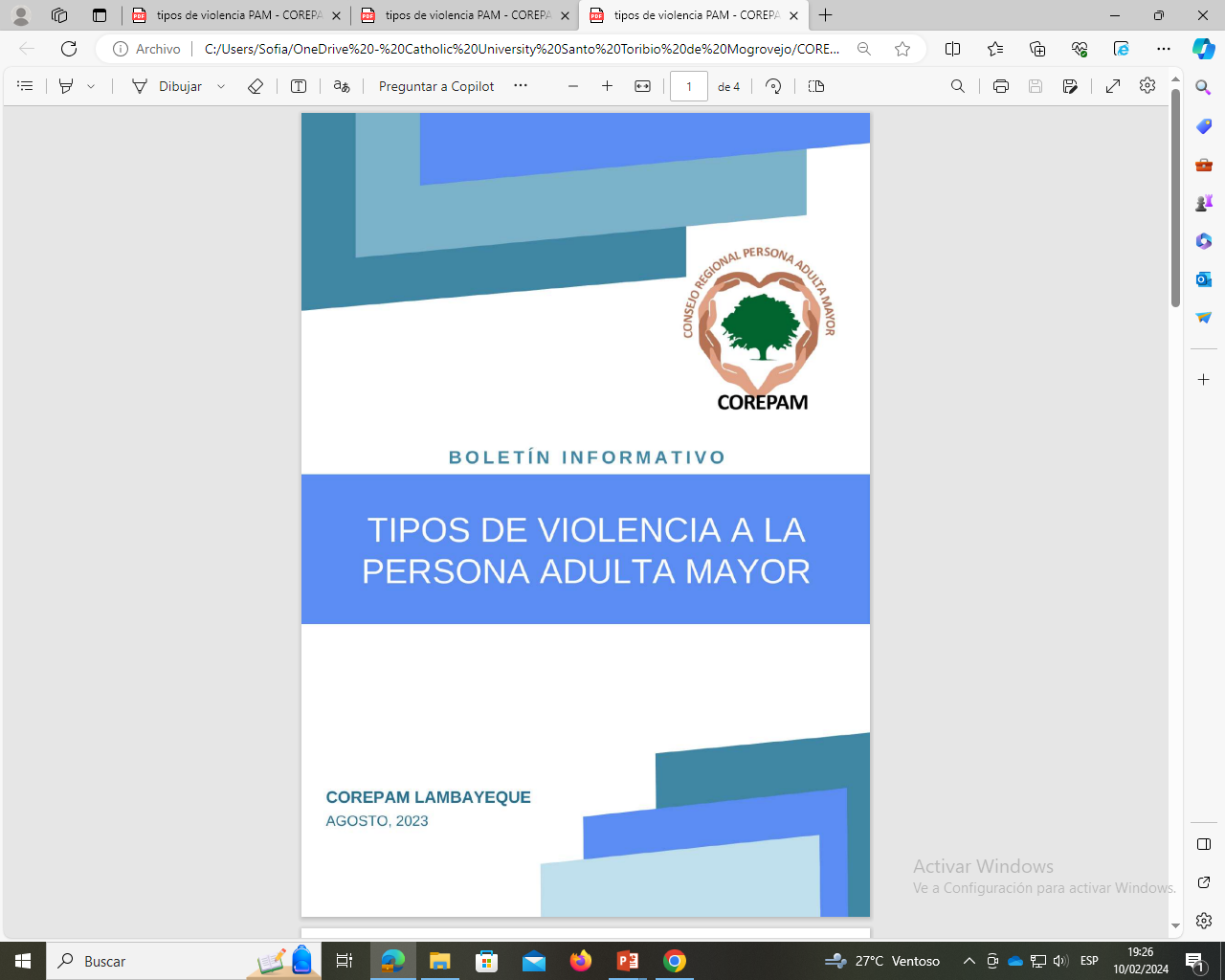 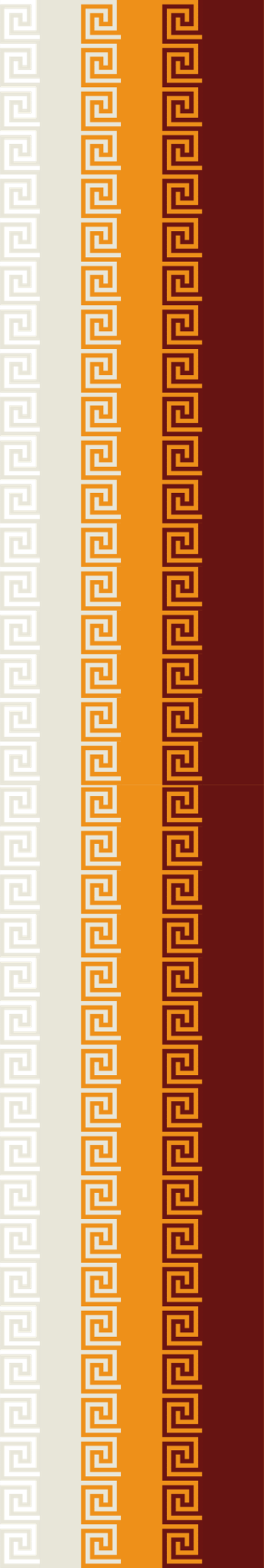 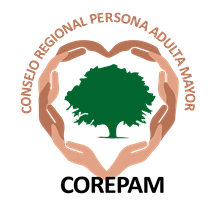 OBJETIVO PRIORITARIO 1: GARANTIZAR EL DERECHO AL CUIDADO Y BUEN TRATO PARA UNA CONVIVENCIA SIN DISCRIMINACIÓN DE LAS PERSONAS ADULTAS MAYORES
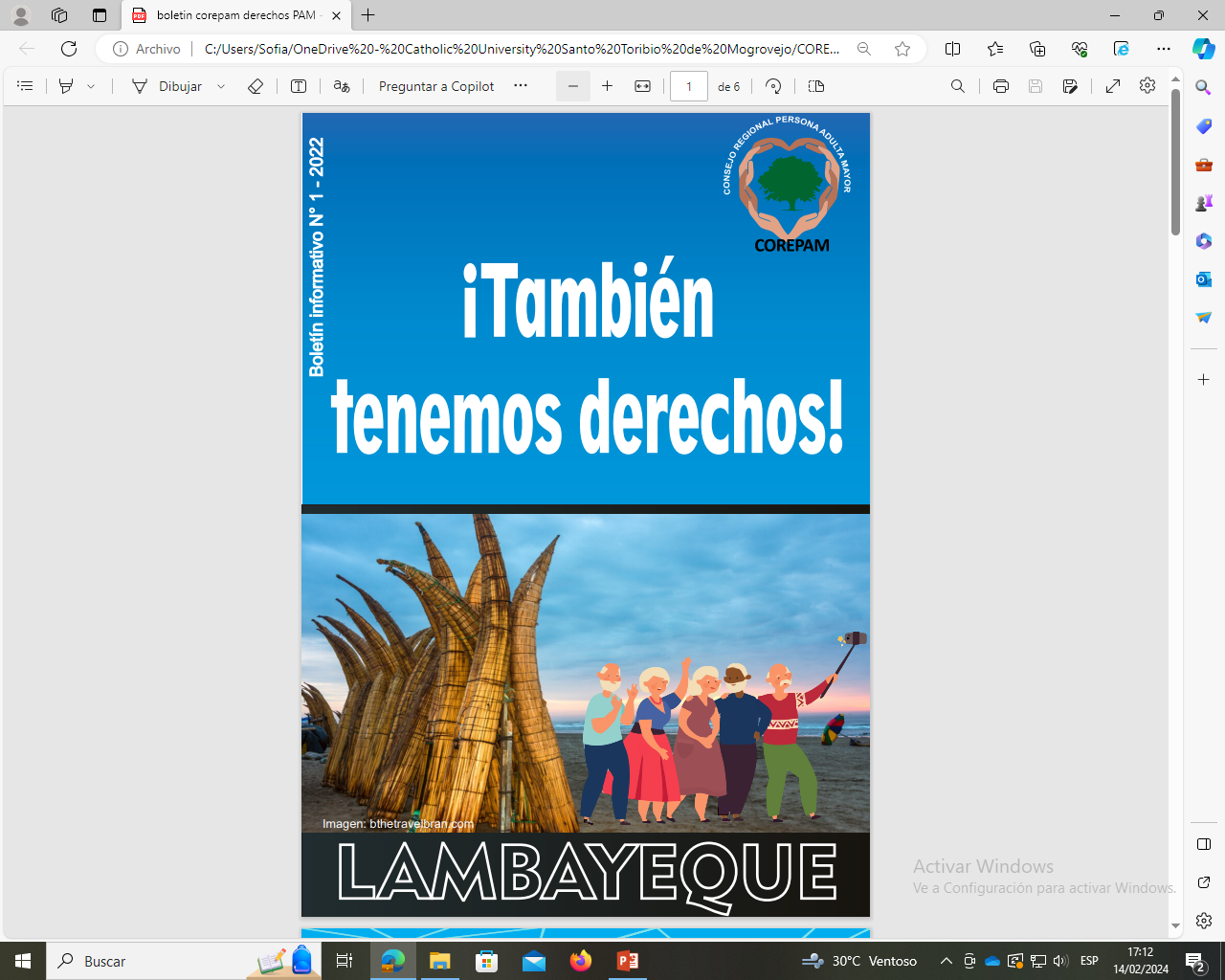 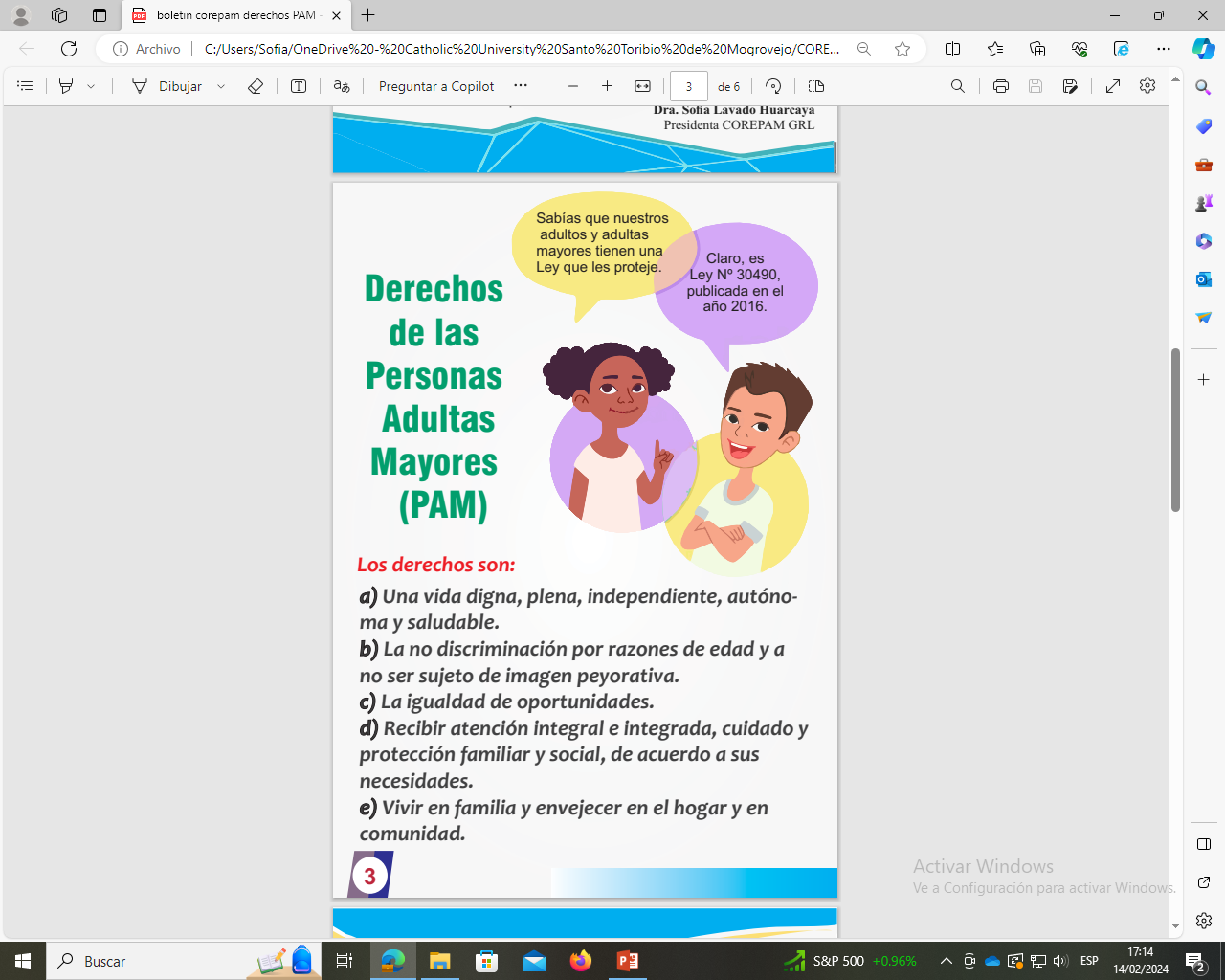 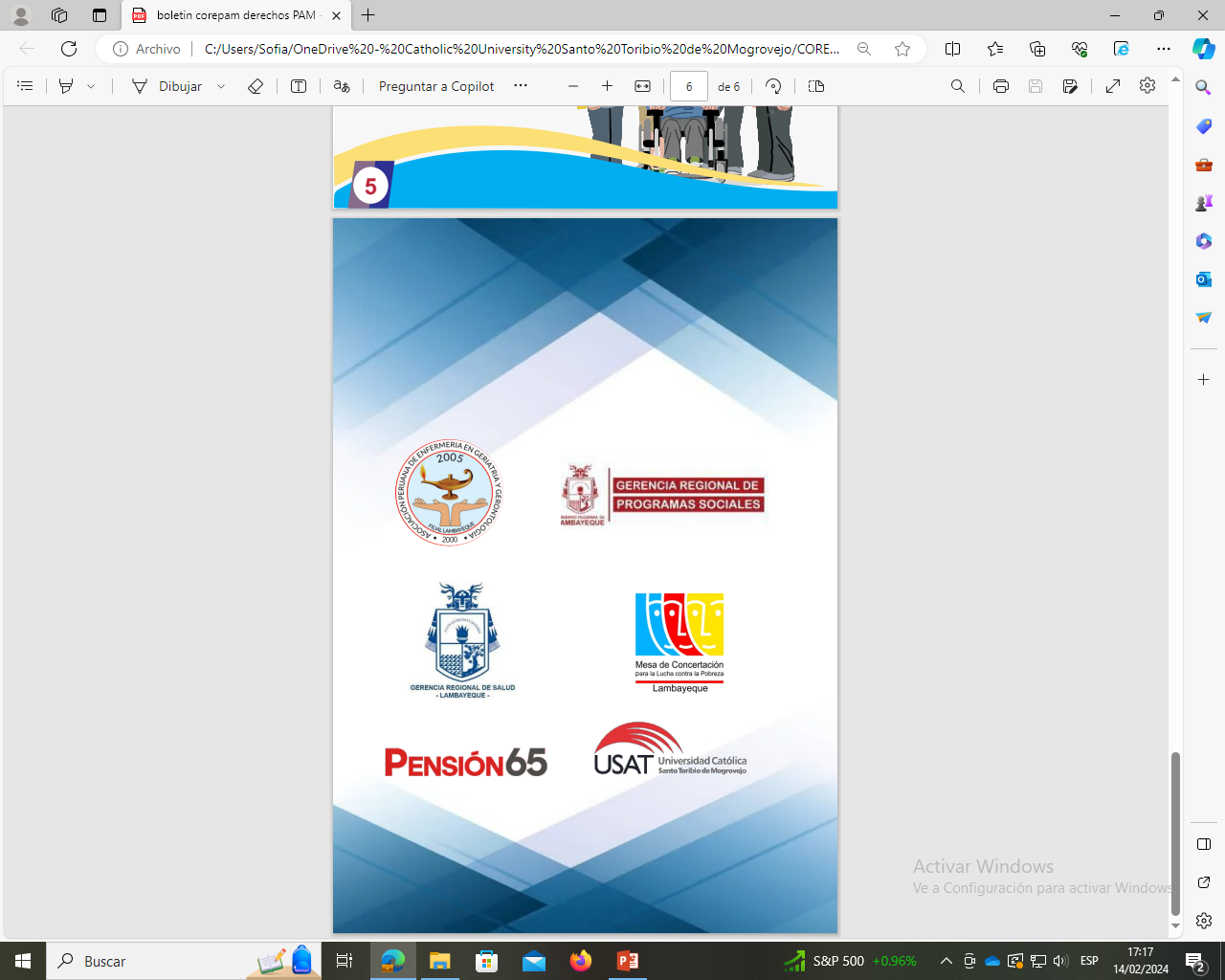 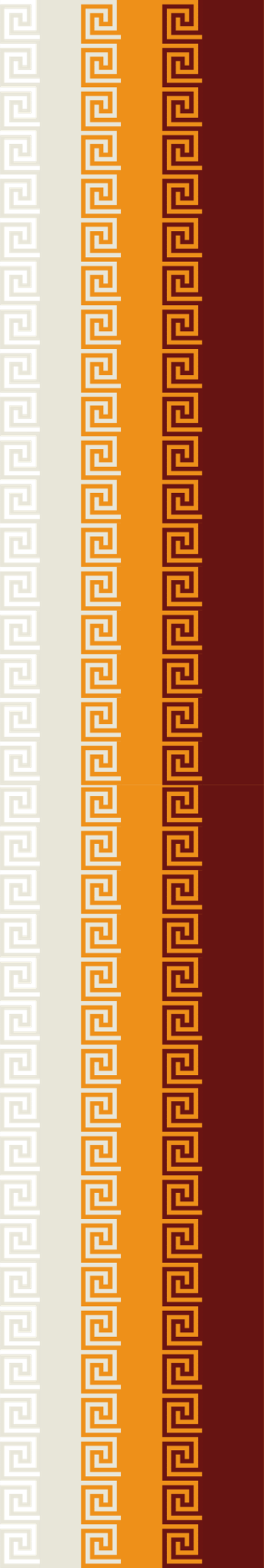 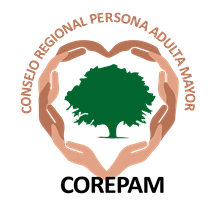 OBJETIVO PRIORITARIO 1: GARANTIZAR EL DERECHO AL CUIDADO Y BUEN TRATO PARA UNA CONVIVENCIA SIN DISCRIMINACIÓN DE LAS PERSONAS ADULTAS MAYORES
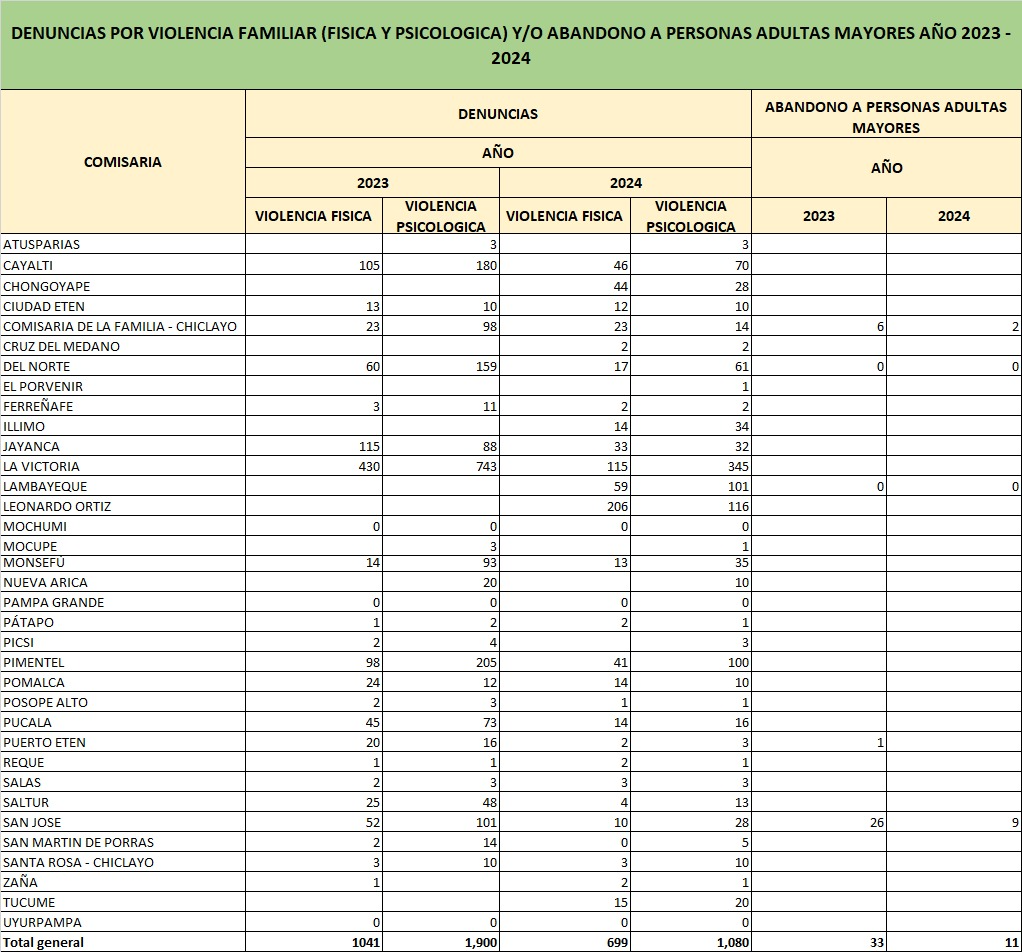 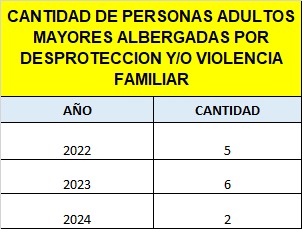 11
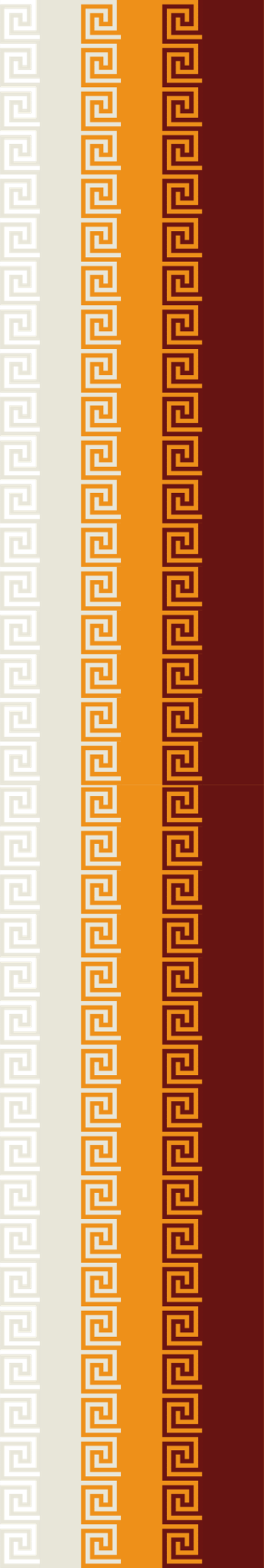 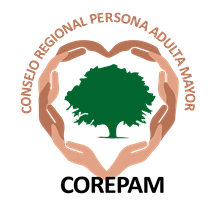 OBJETIVO PRIORITARIO 1: GARANTIZAR EL DERECHO AL CUIDADO Y BUEN TRATO PARA UNA CONVIVENCIA SIN DISCRIMINACIÓN DE LAS PERSONAS ADULTAS MAYORES
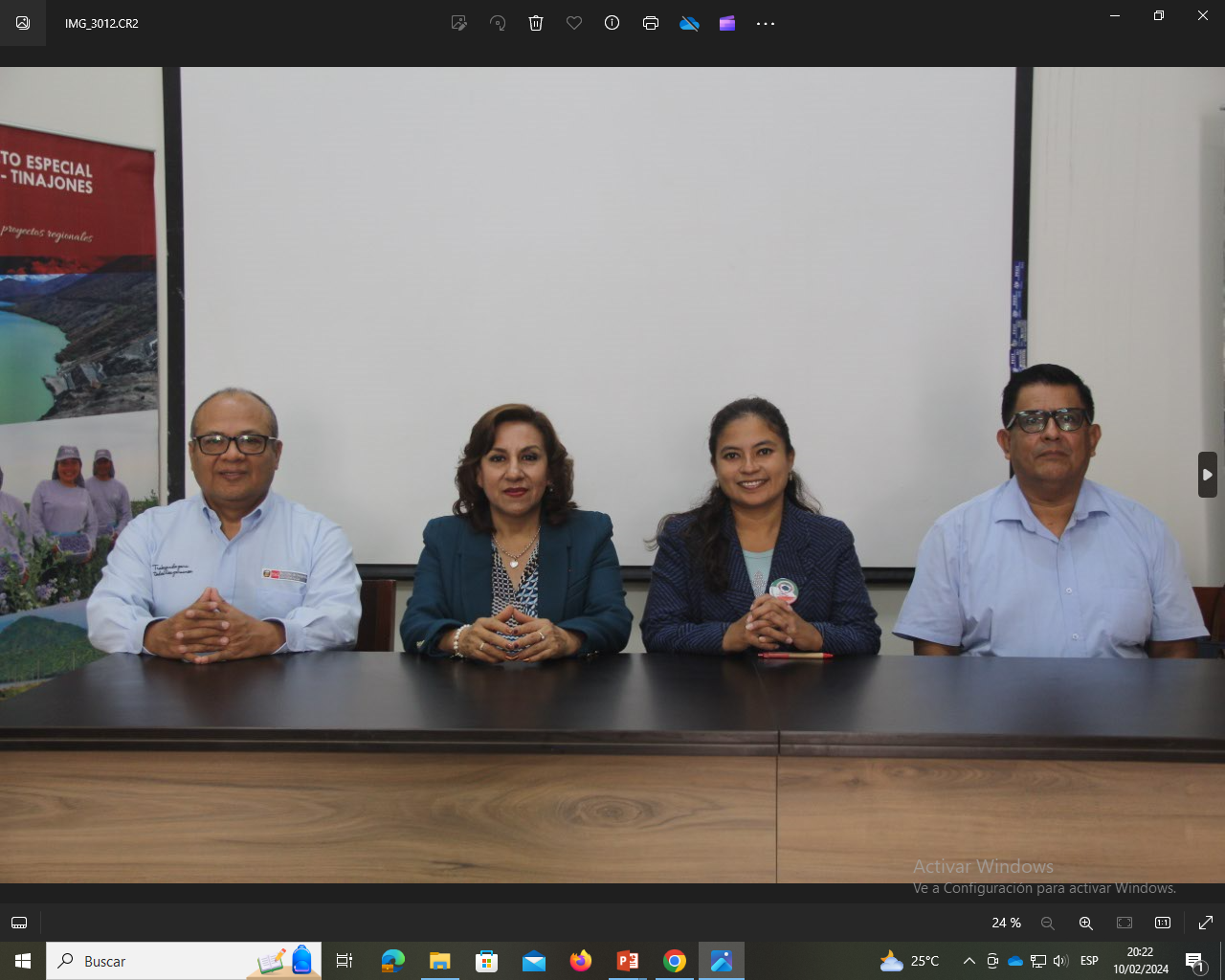 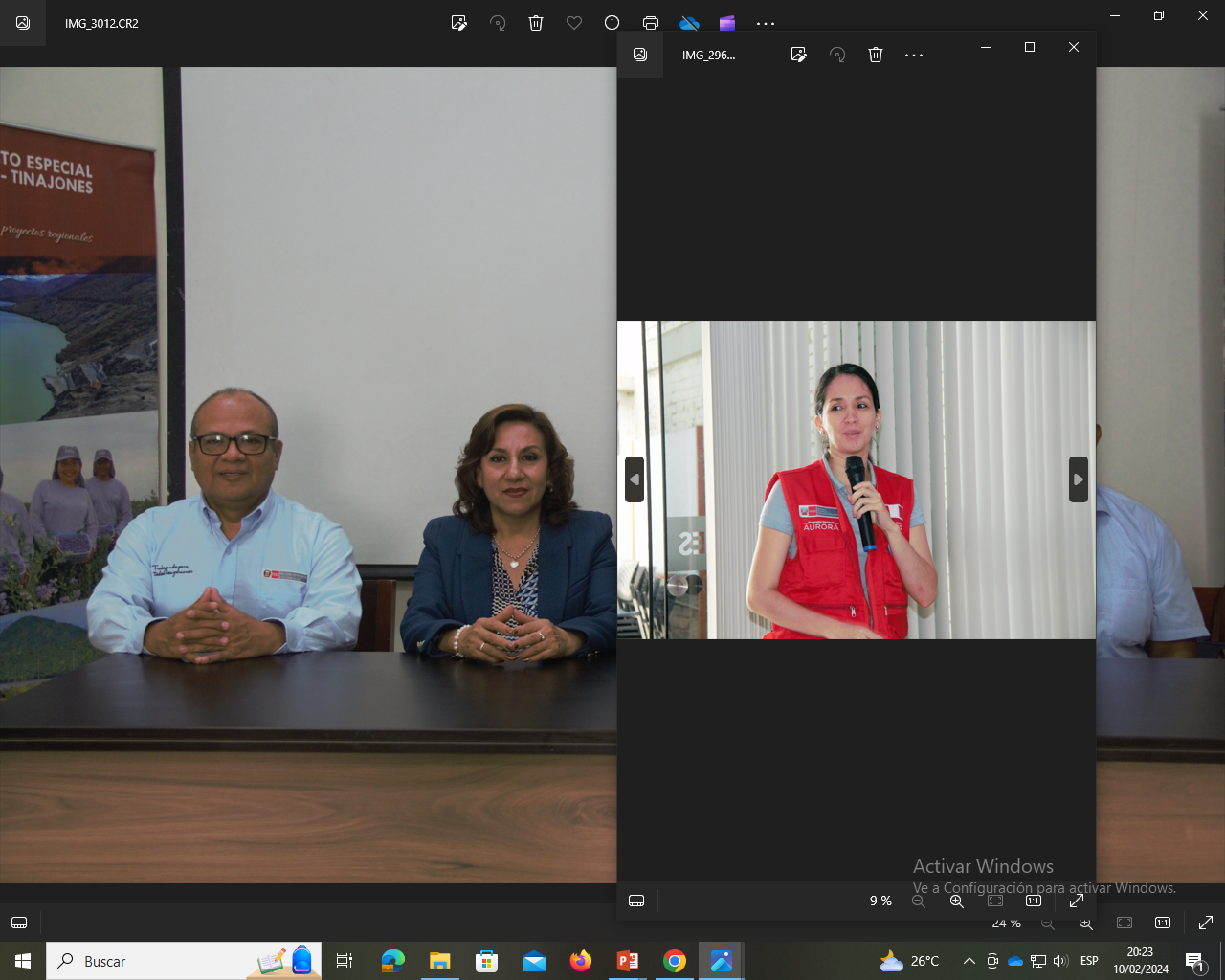 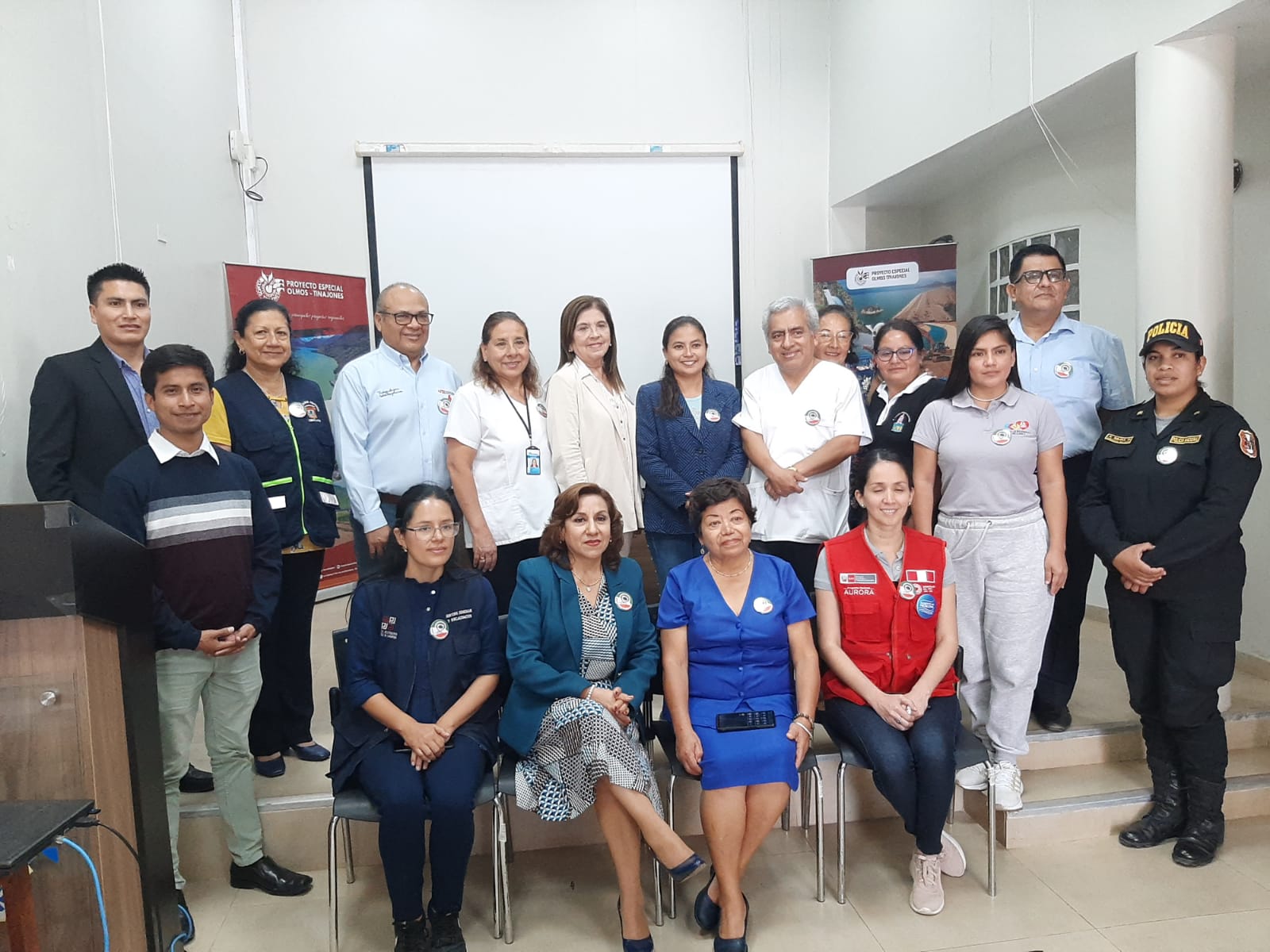 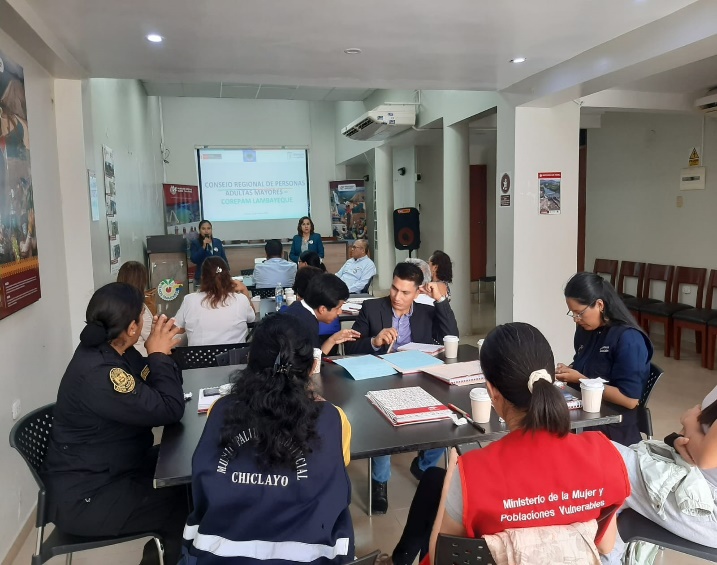 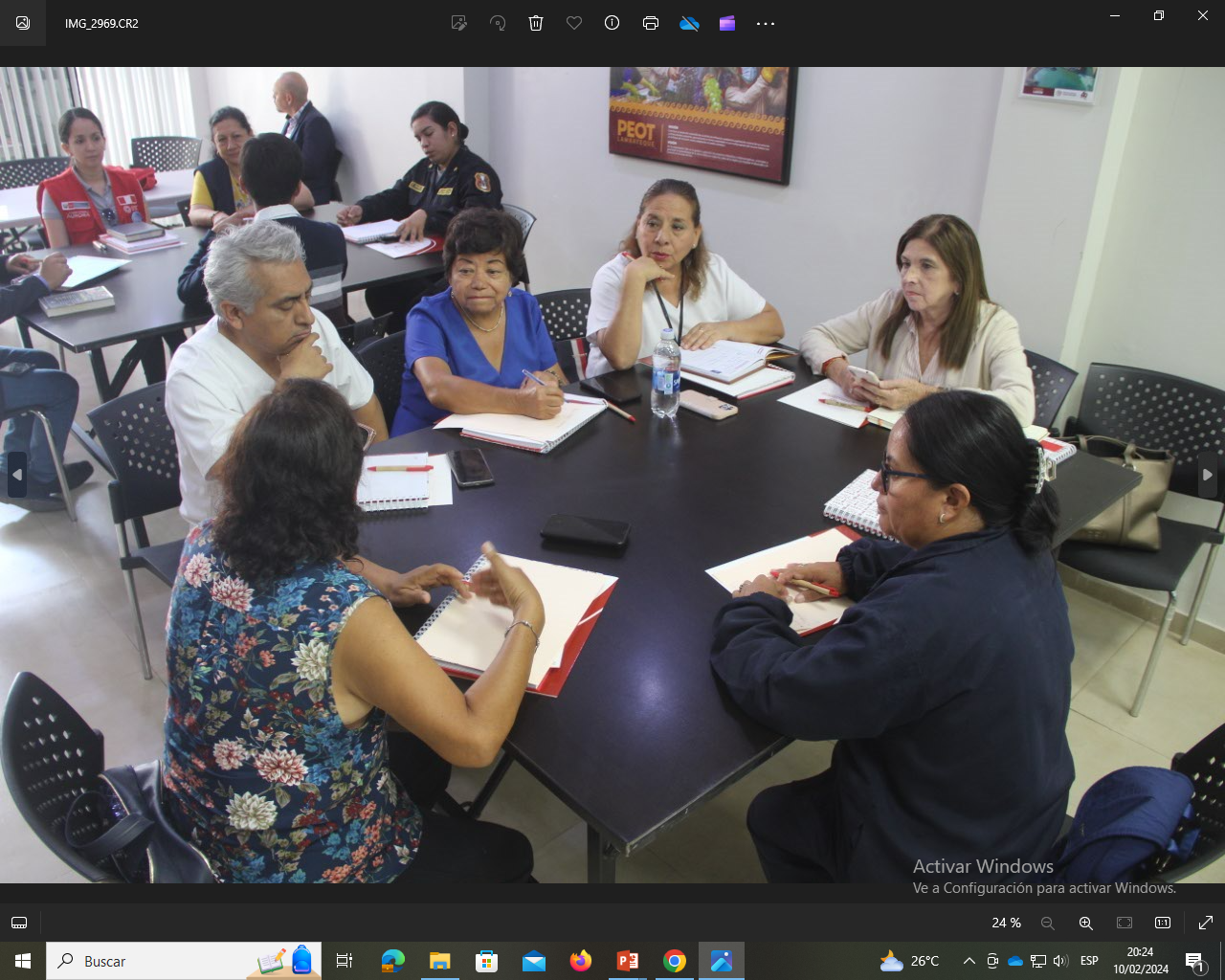 OBJETIVO PRIORITARIO 1: GARANTIZAR EL DERECHO AL CUIDADO Y BUEN TRATO PARA UNA CONVIVENCIA SIN DISCRIMINACIÓN DE LAS PERSONAS ADULTAS MAYORES
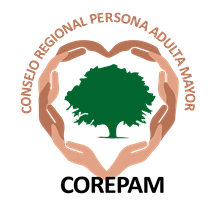 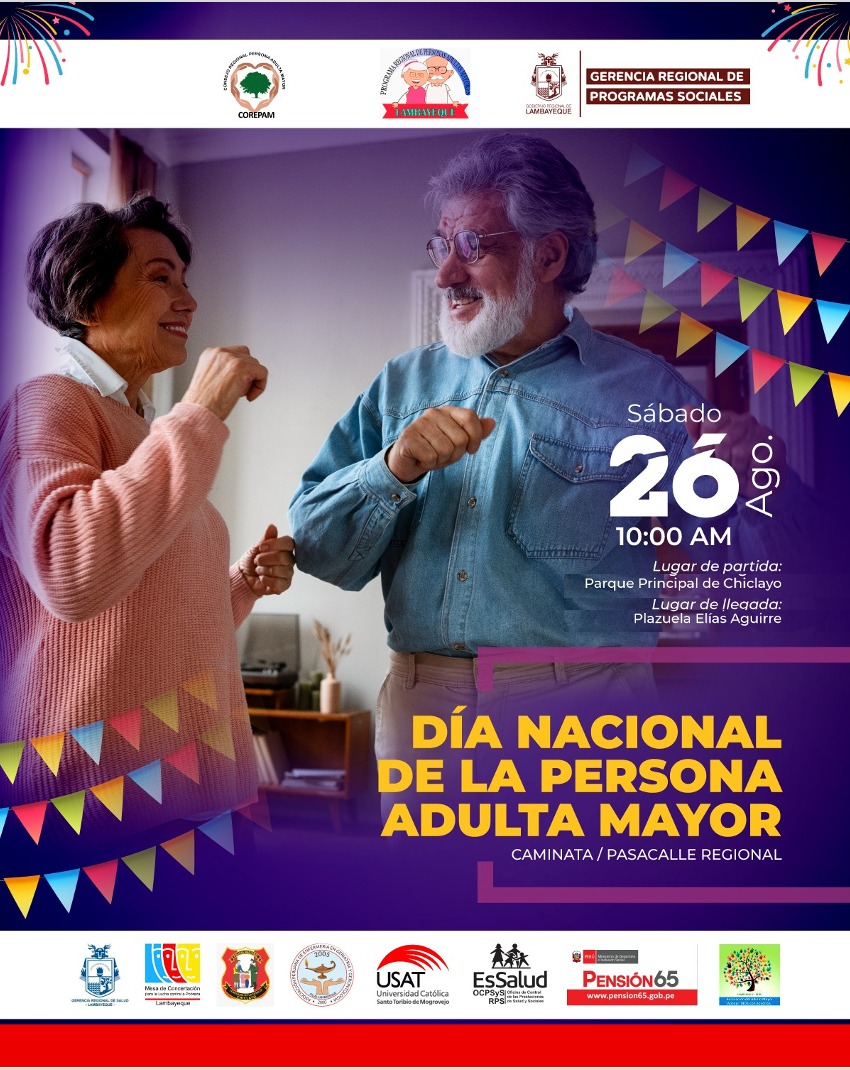 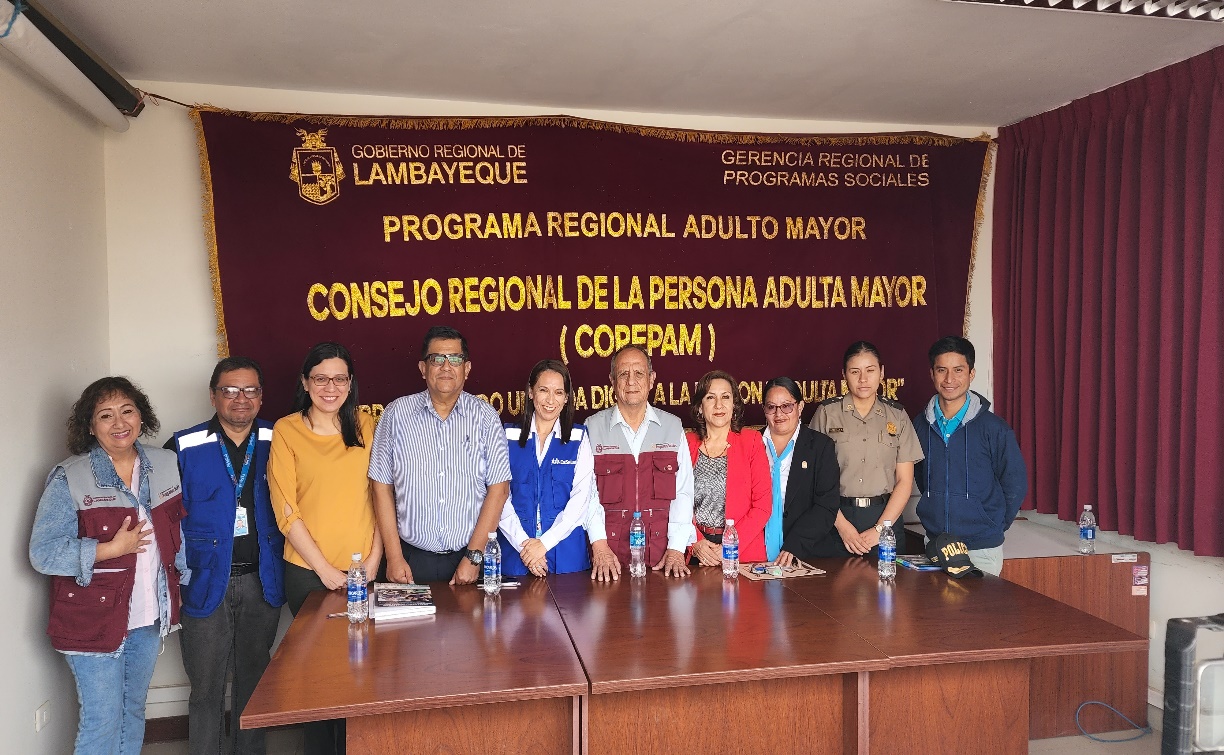 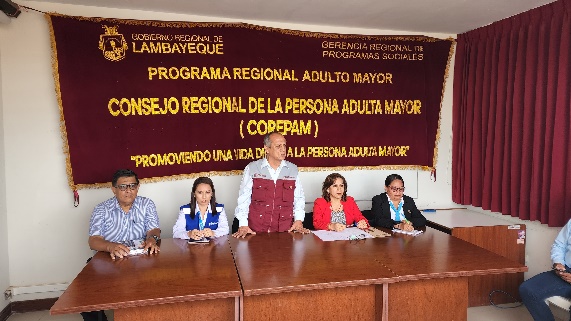 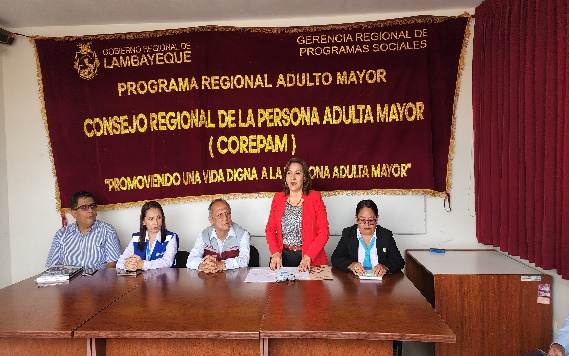 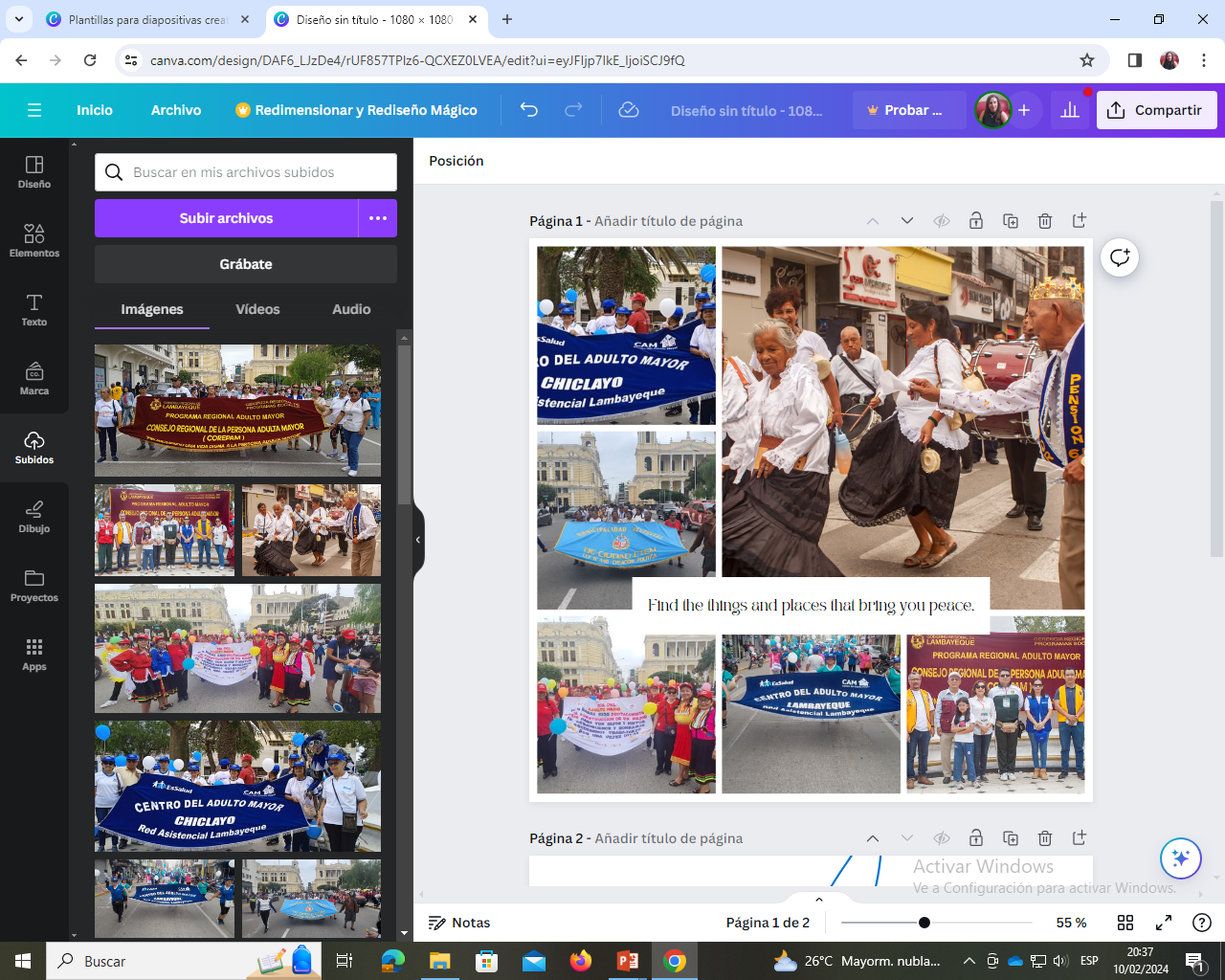 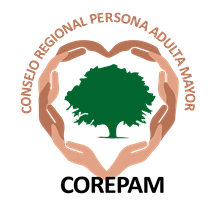 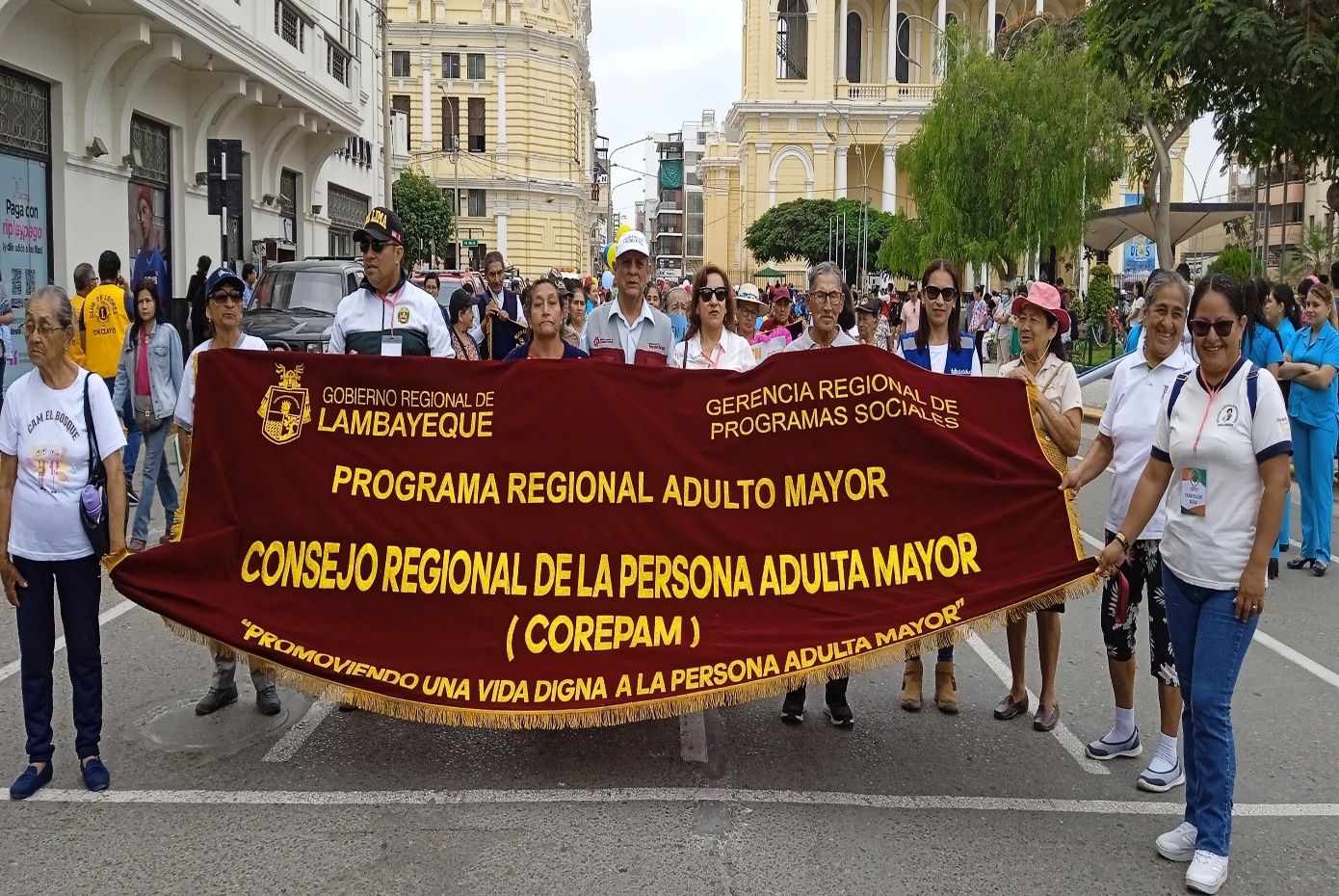 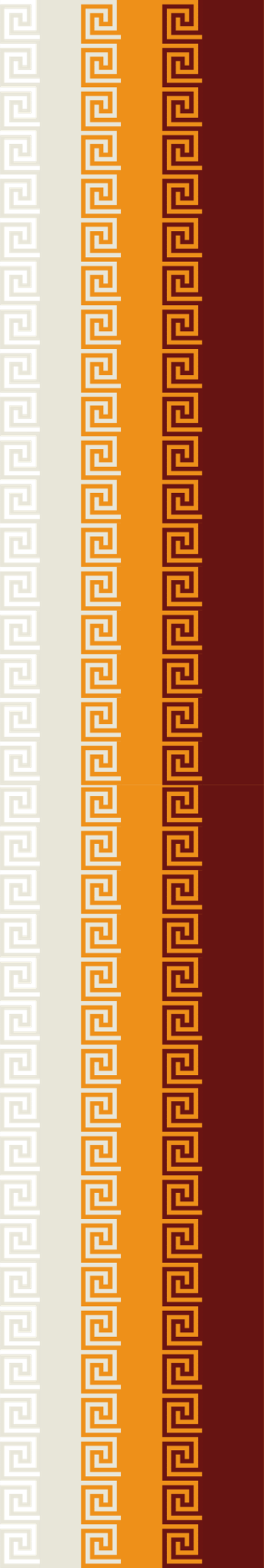 OBJETIVO PRIORITARIO 1: GARANTIZAR EL DERECHO AL CUIDADO Y BUEN TRATO PARA UNA CONVIVENCIA SIN DISCRIMINACIÓN DE LAS PERSONAS ADULTAS MAYORES
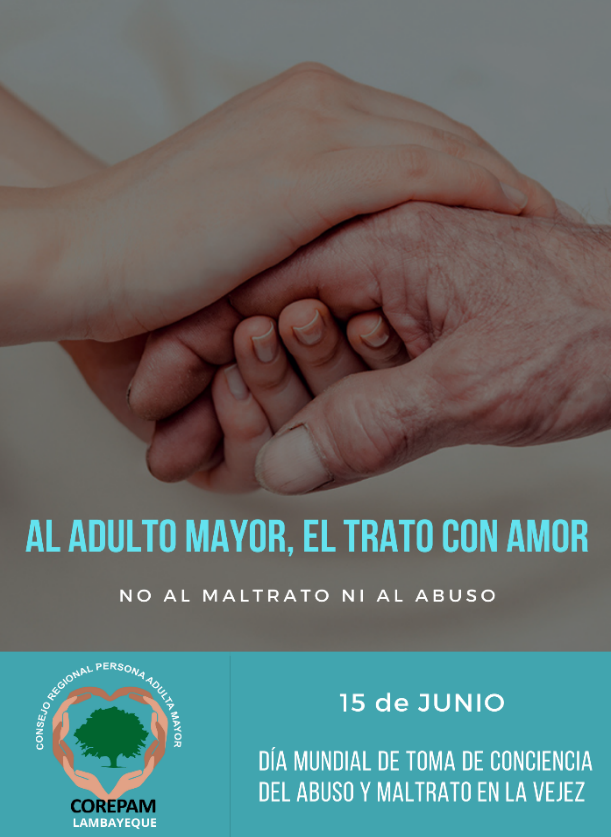 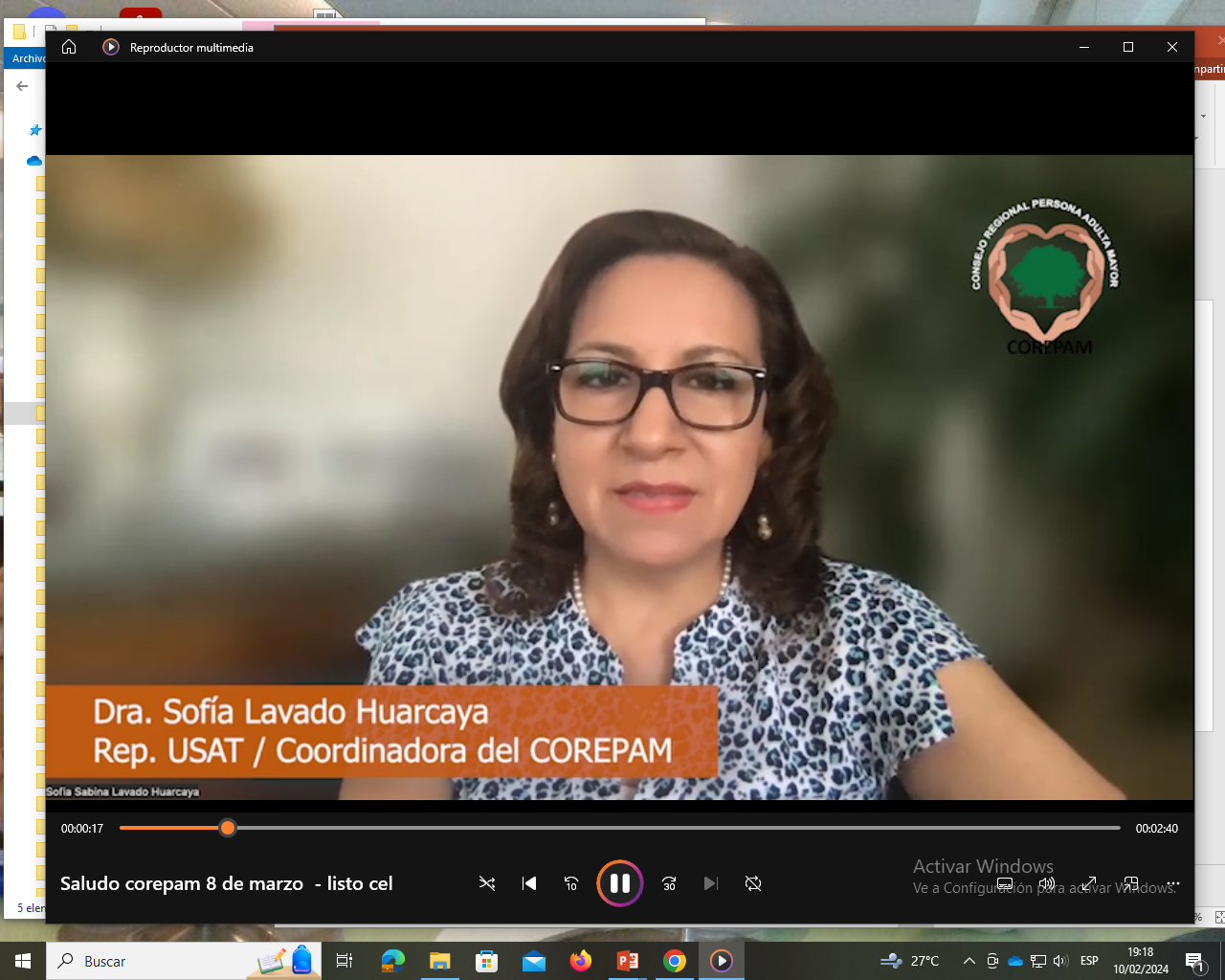 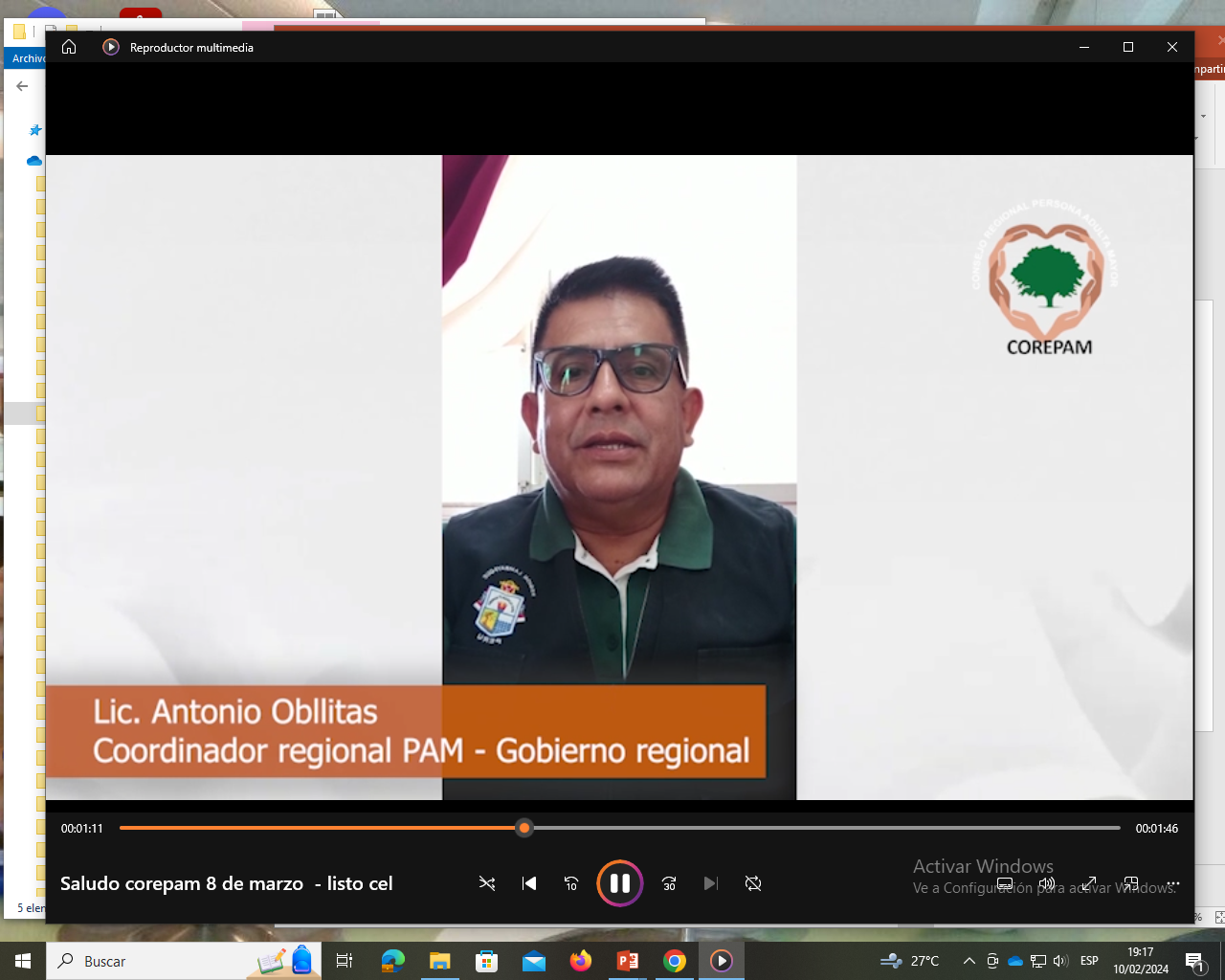 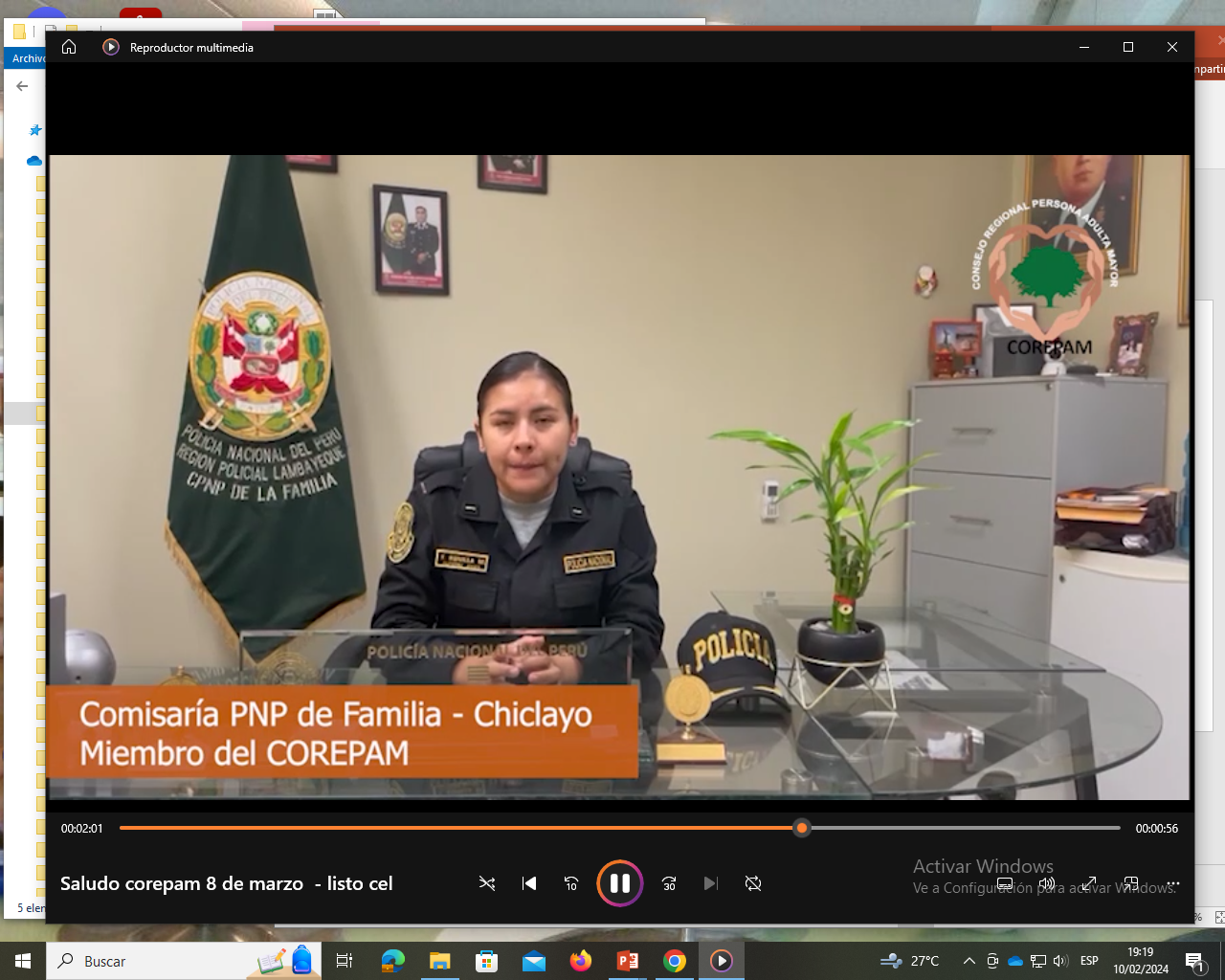 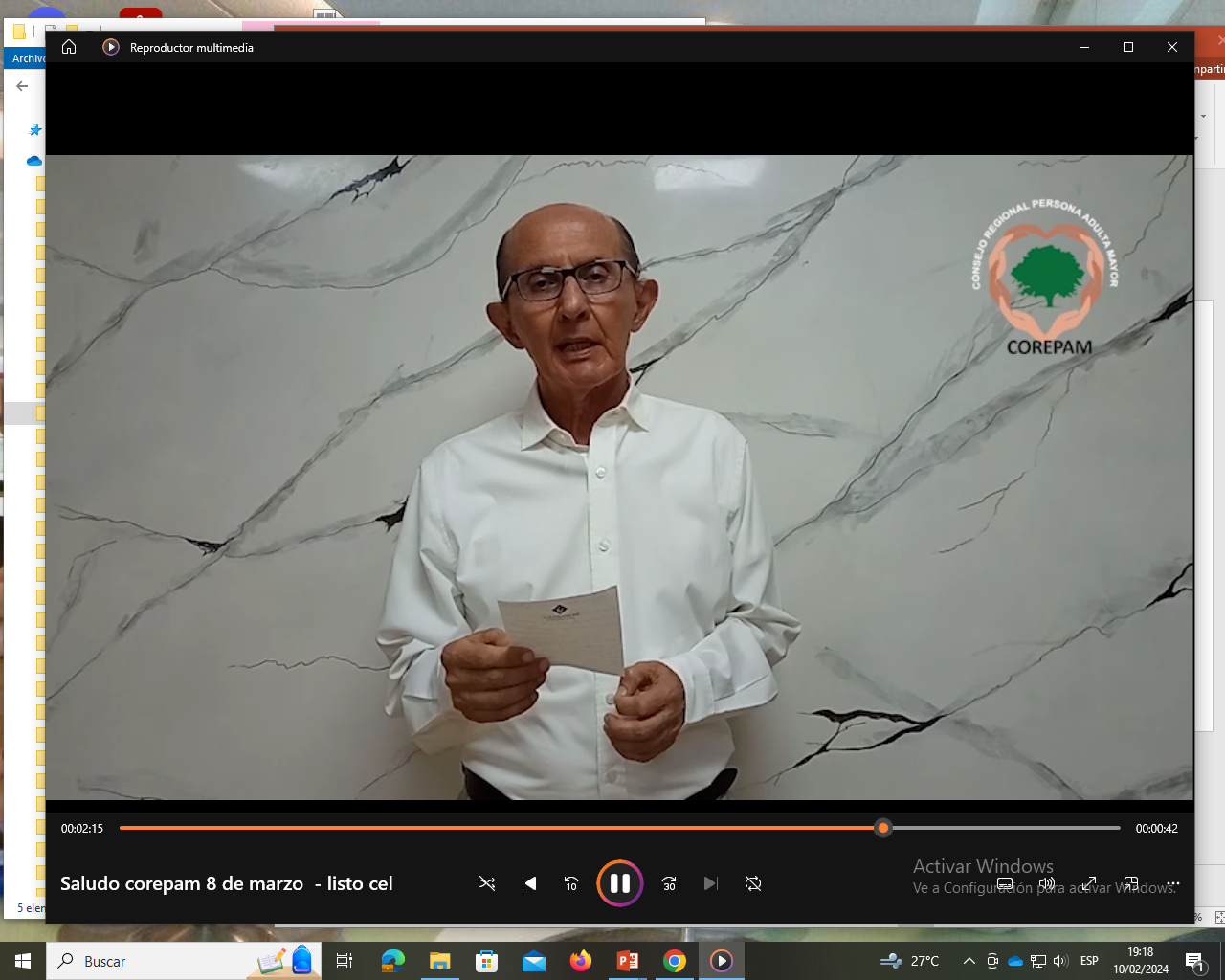 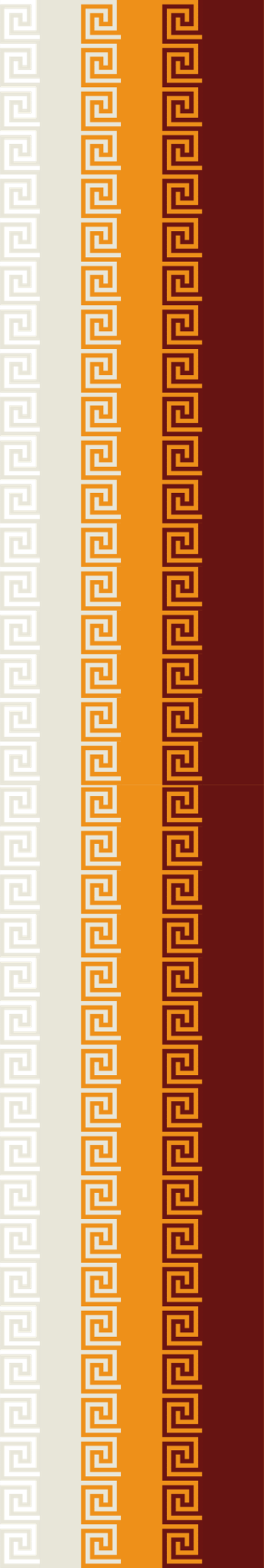 OBJETIVO PRIORITARIO 2: PROMOVER EL ENVEJECIMIENTO SALUDABLE EN LAS PERSONAS ADULTAS MAYORES
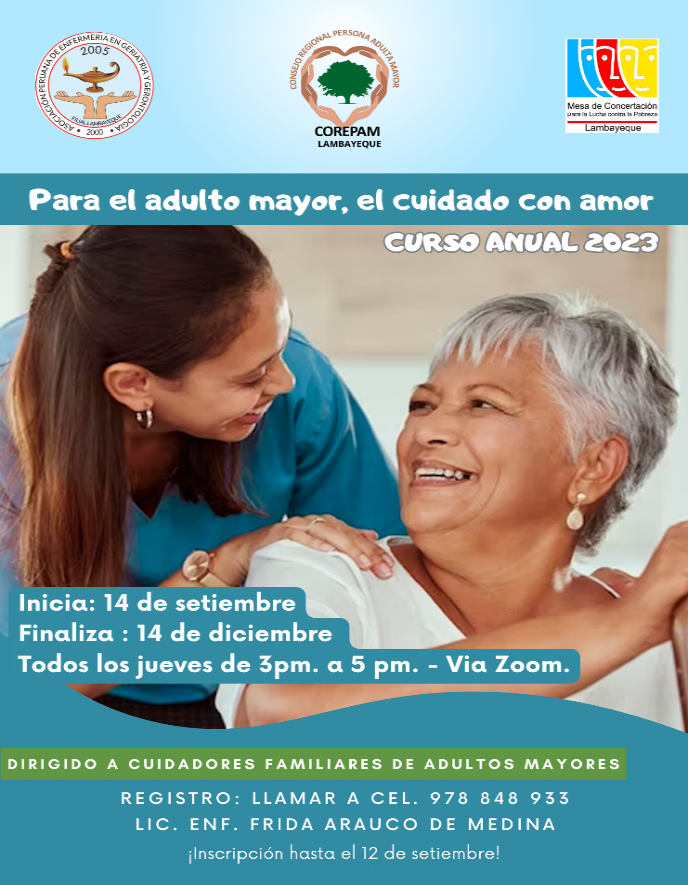 OBJETIVO:
Fortalecer las competencias básicas necesarias de los cuidadores principales del adulto mayor con discapacidad y/o enfermedades crónicas.
Fecha: del 14 de setiembre 2023 al 14 de diciembre del 2023
Frecuencia: 1 vez por semana / 2 horas semanales
Inscripción: 56 personas
Finalizaron: 32 recibieron constancia
Ponentes: especialistas locales, regionales
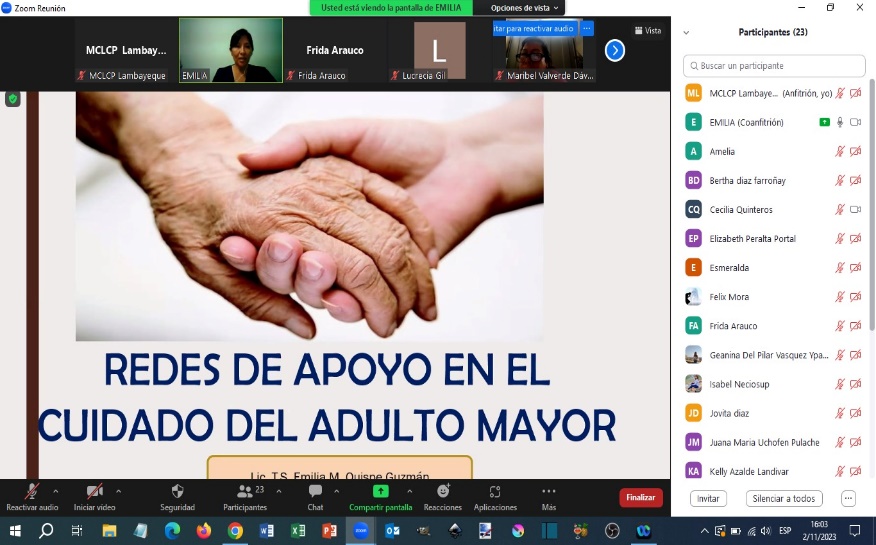 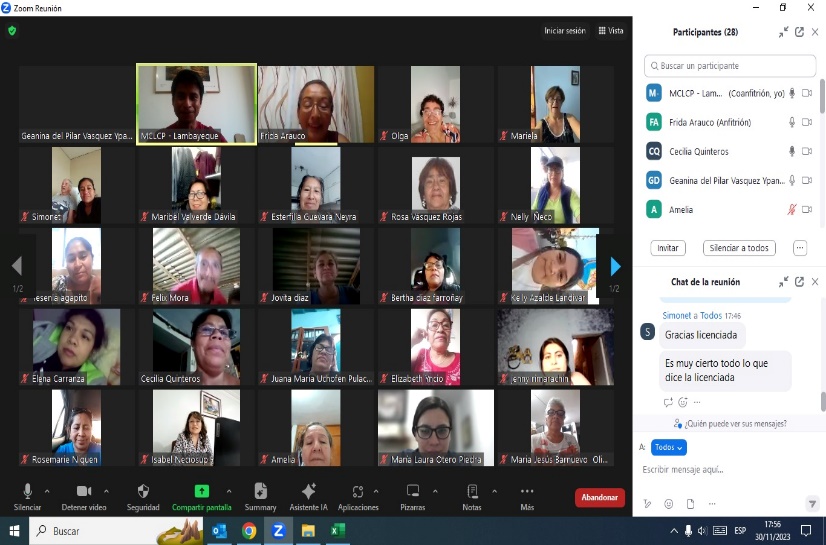 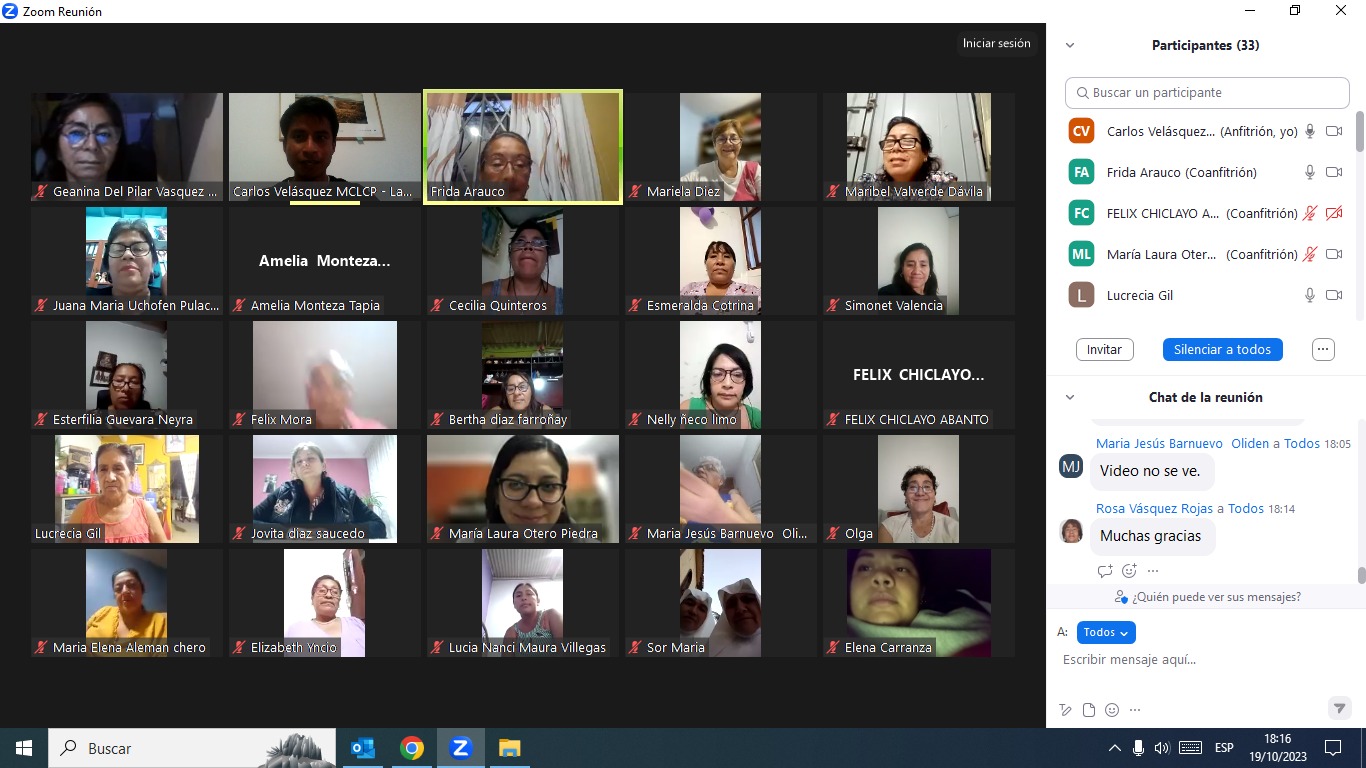 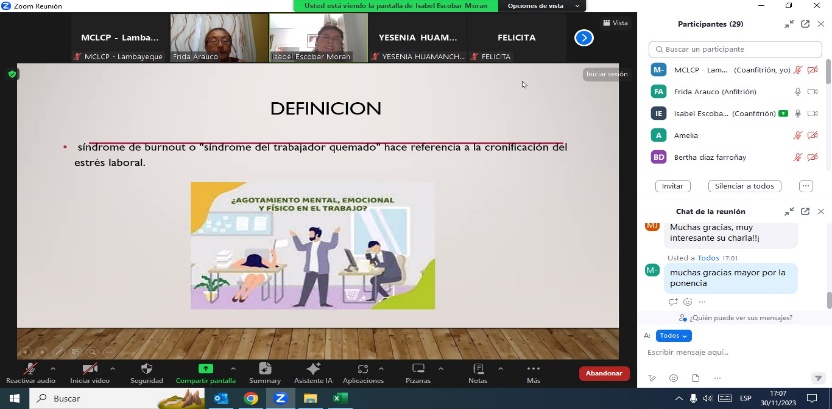 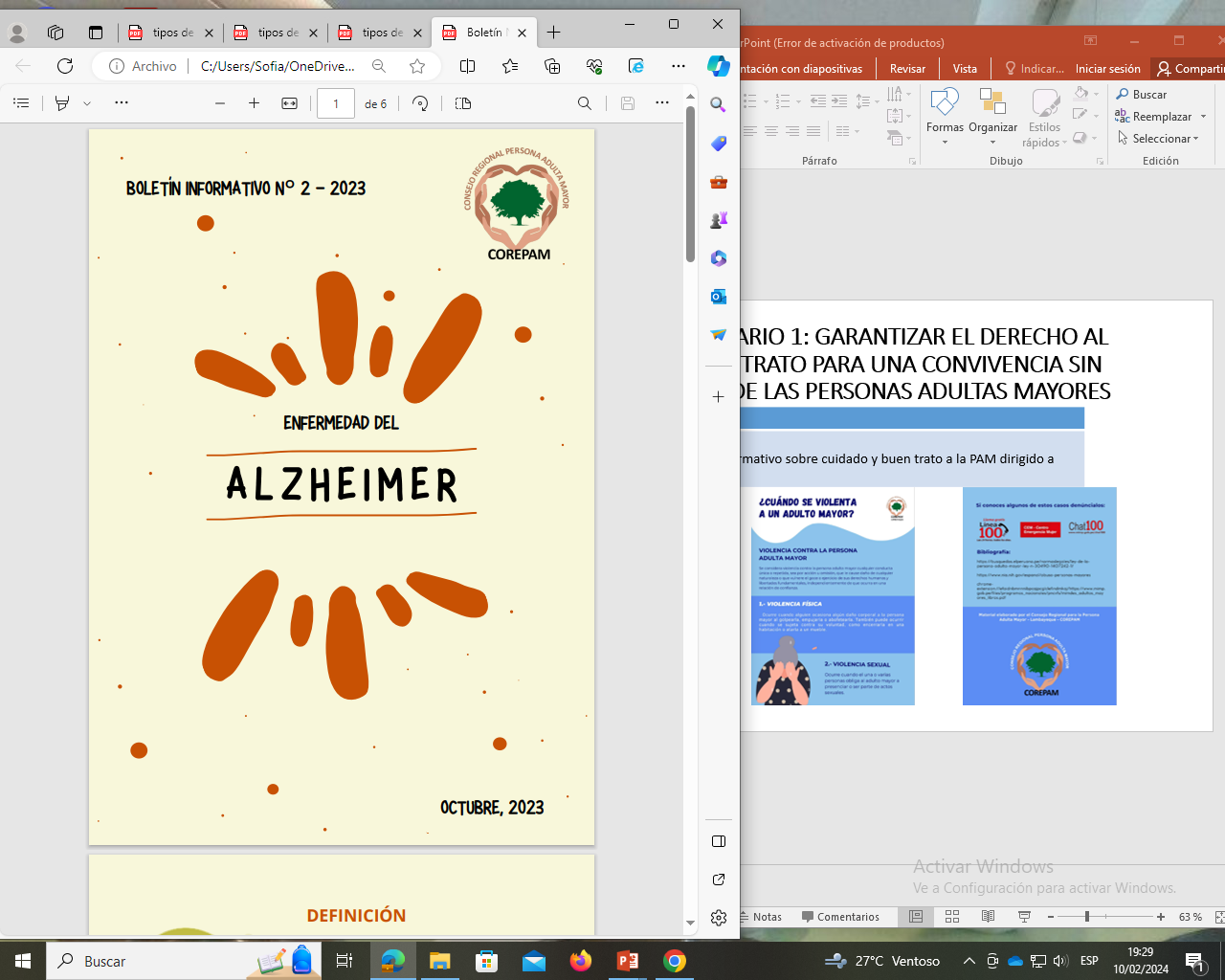 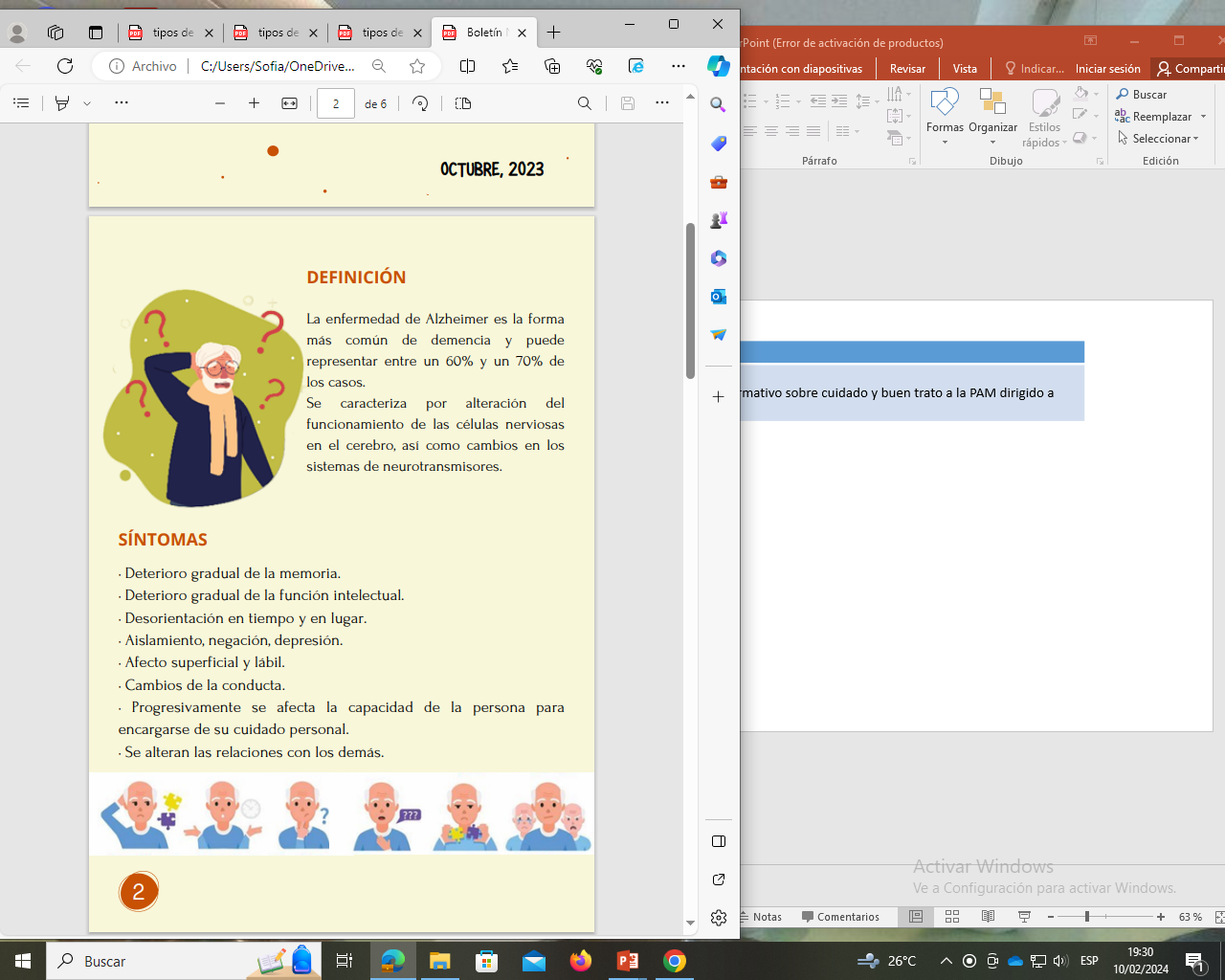 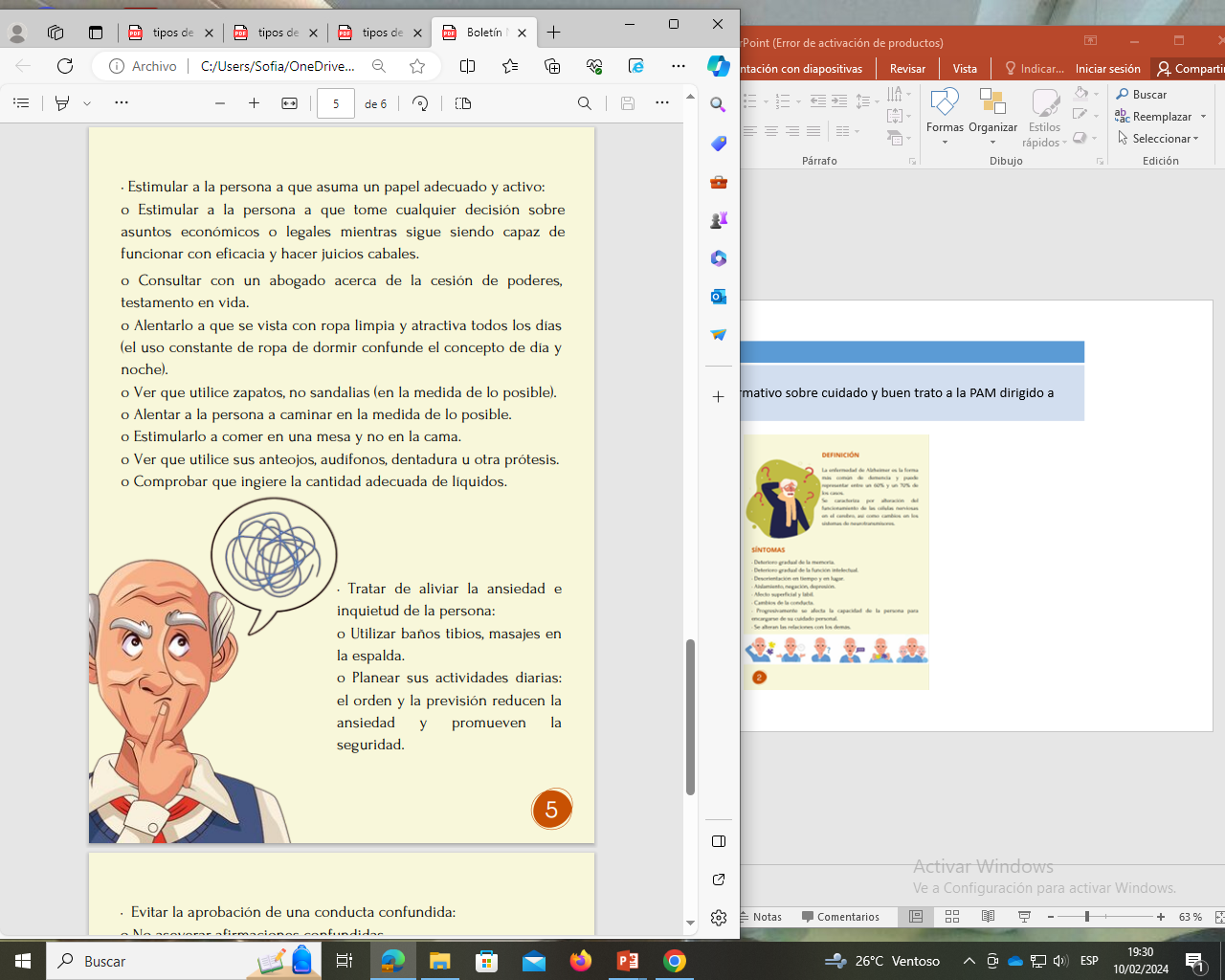 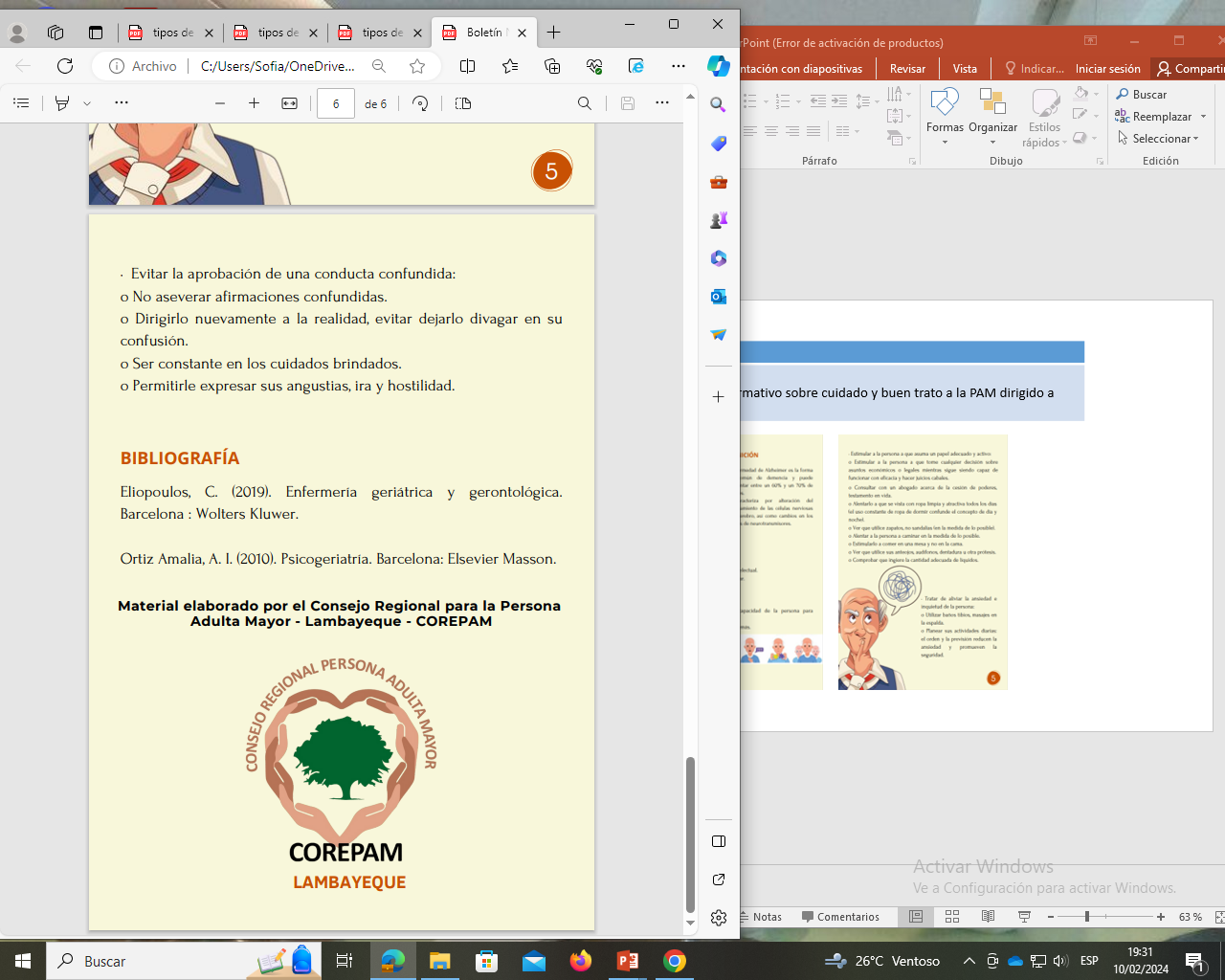 OBJETIVO PRIORITARIO 5: FORTALECER LA PARTICIPACIÓN SOCIAL, PRODUCTIVA Y POLÍTICA DE LAS PERSONAS ADULTAS MAYORES
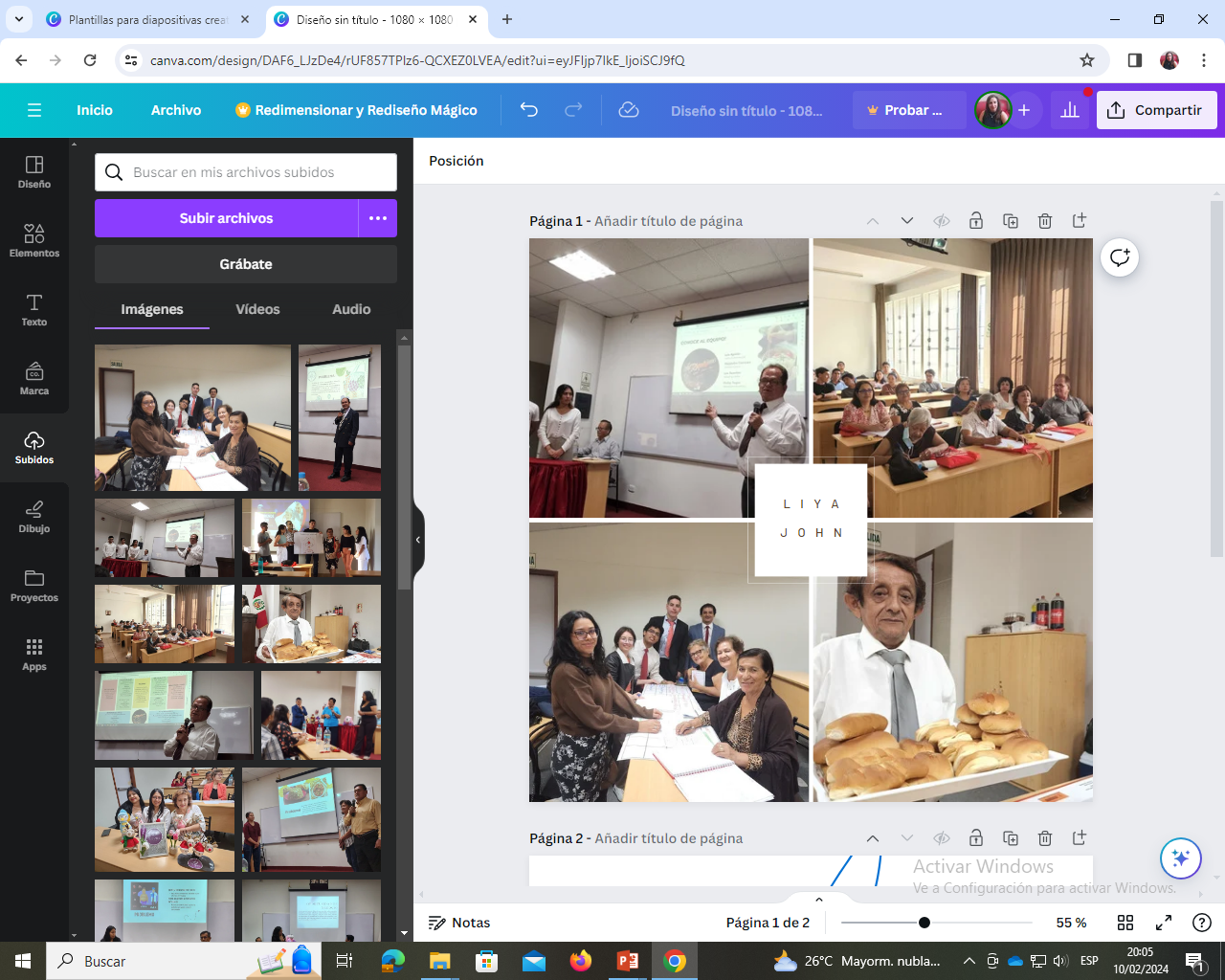 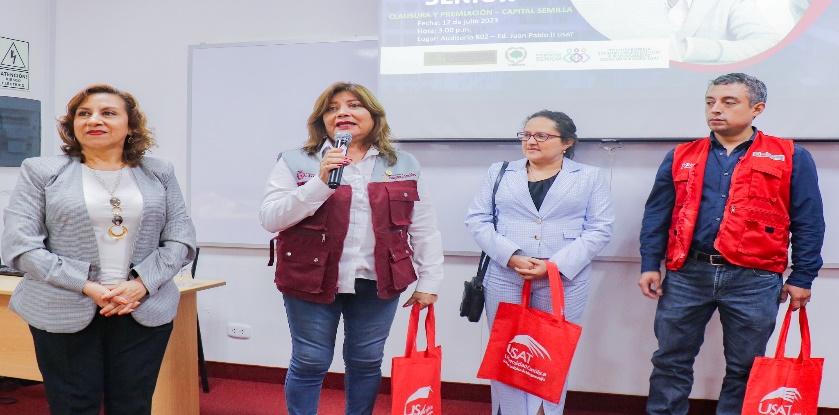 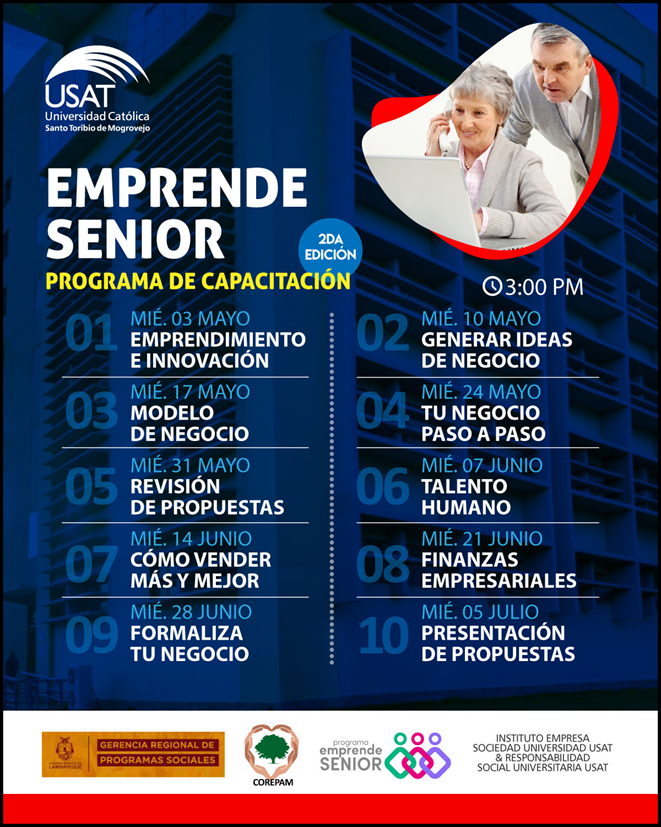 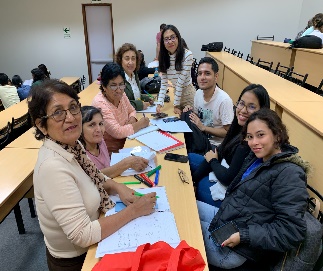 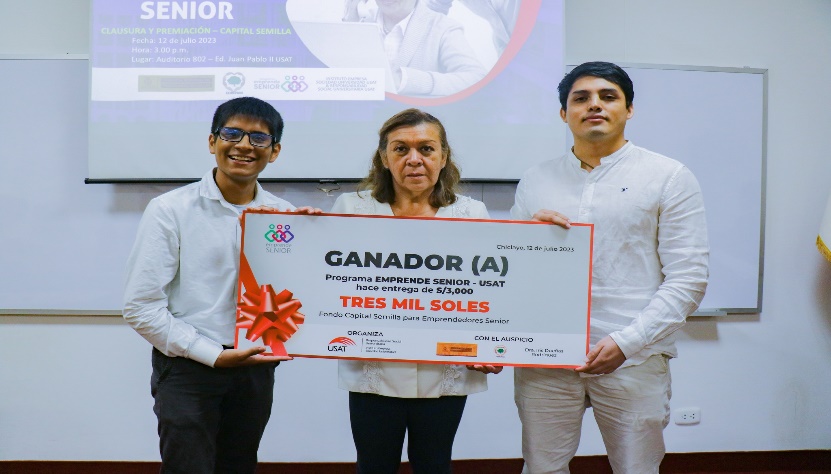 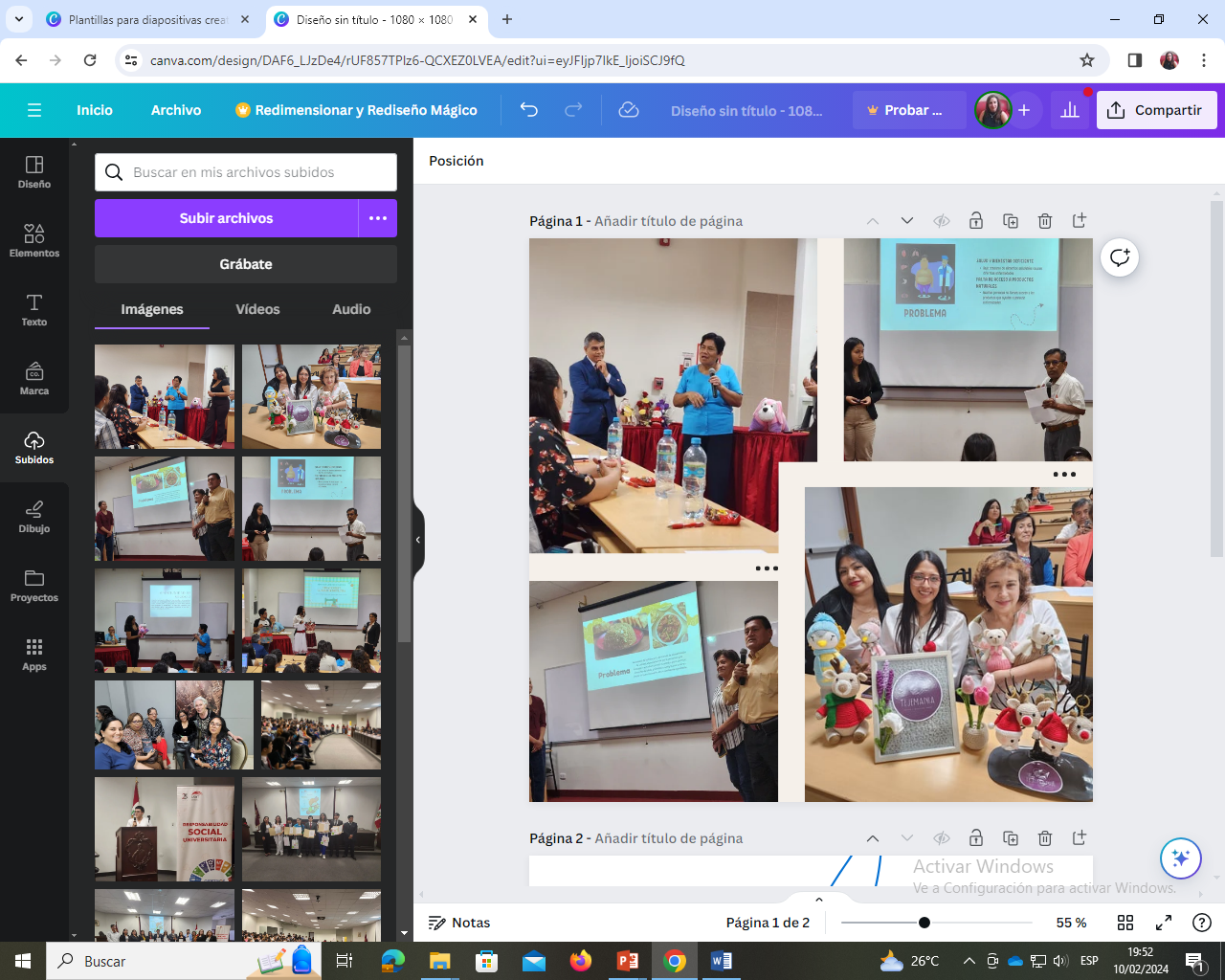 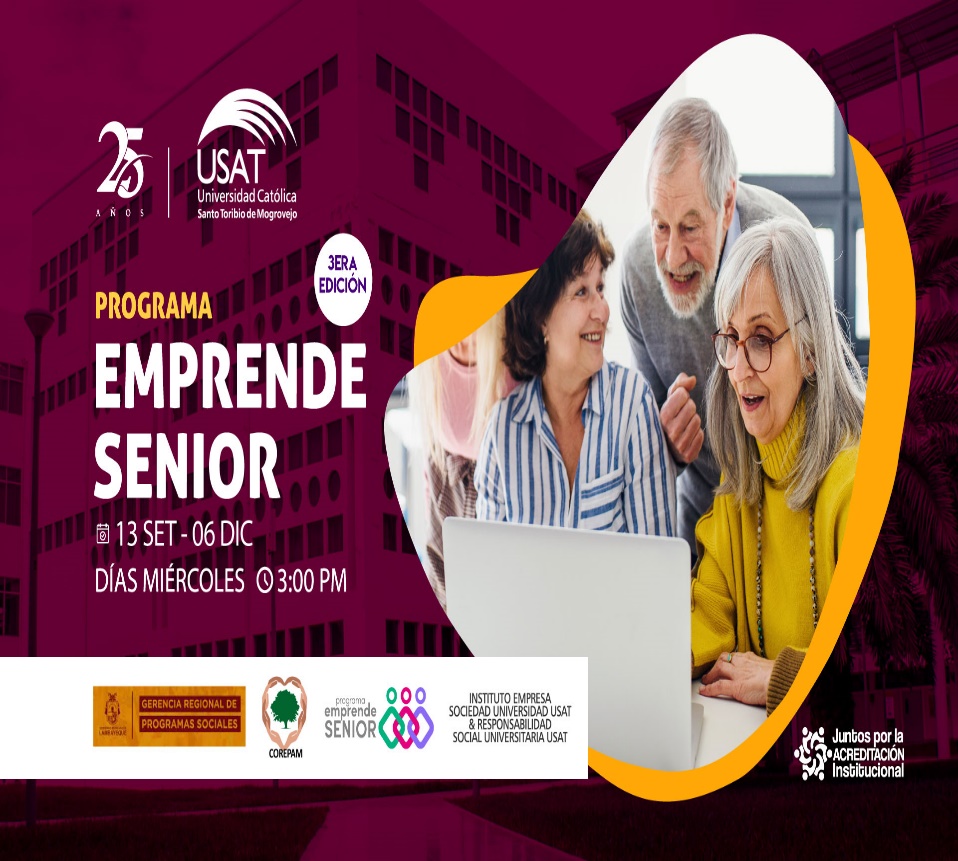 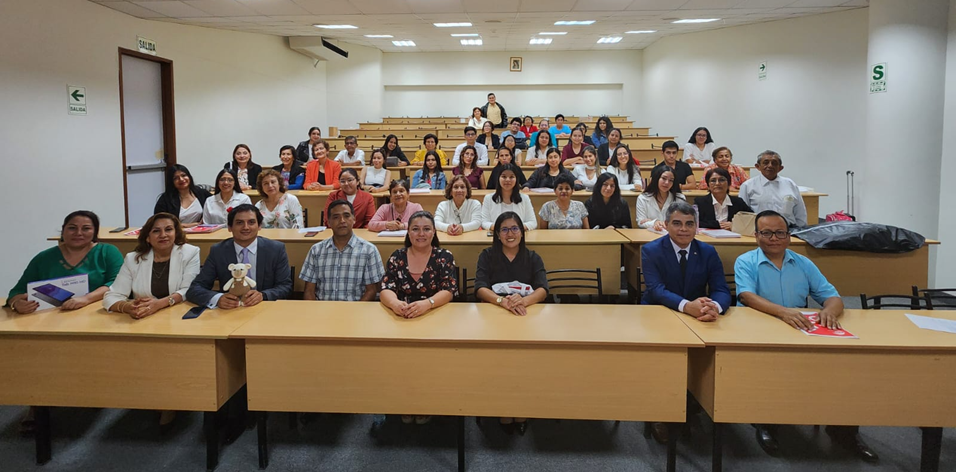 OBJETIVO PRIORITARIO 5: FORTALECER LA PARTICIPACIÓN SOCIAL, PRODUCTIVA Y POLÍTICA DE LAS PERSONAS ADULTAS MAYORES
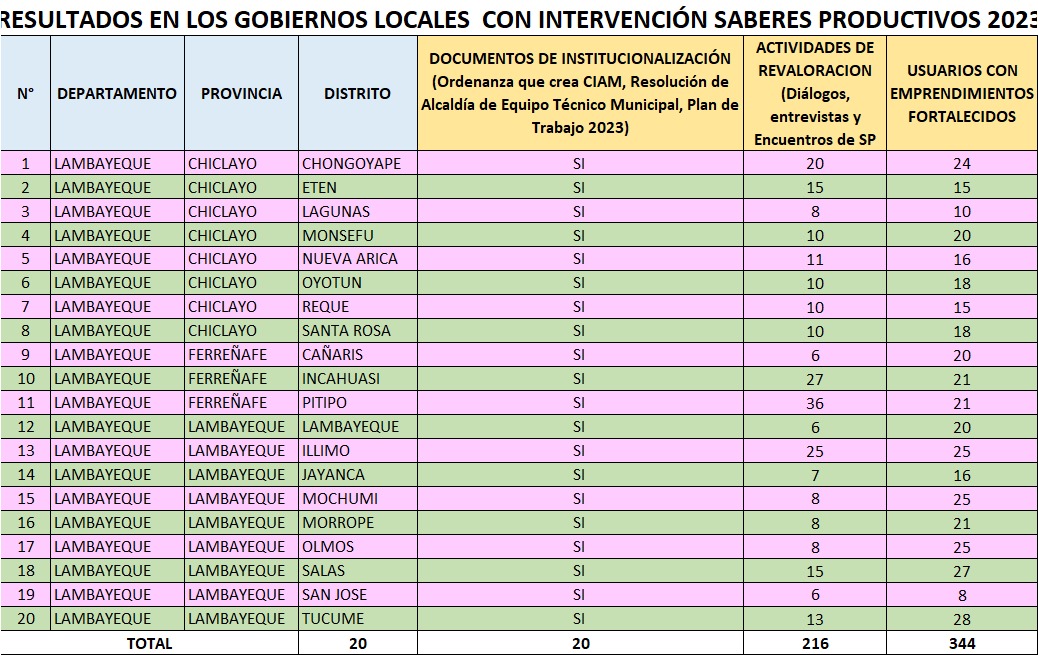 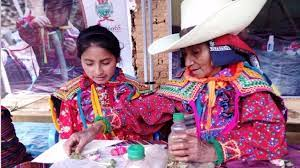 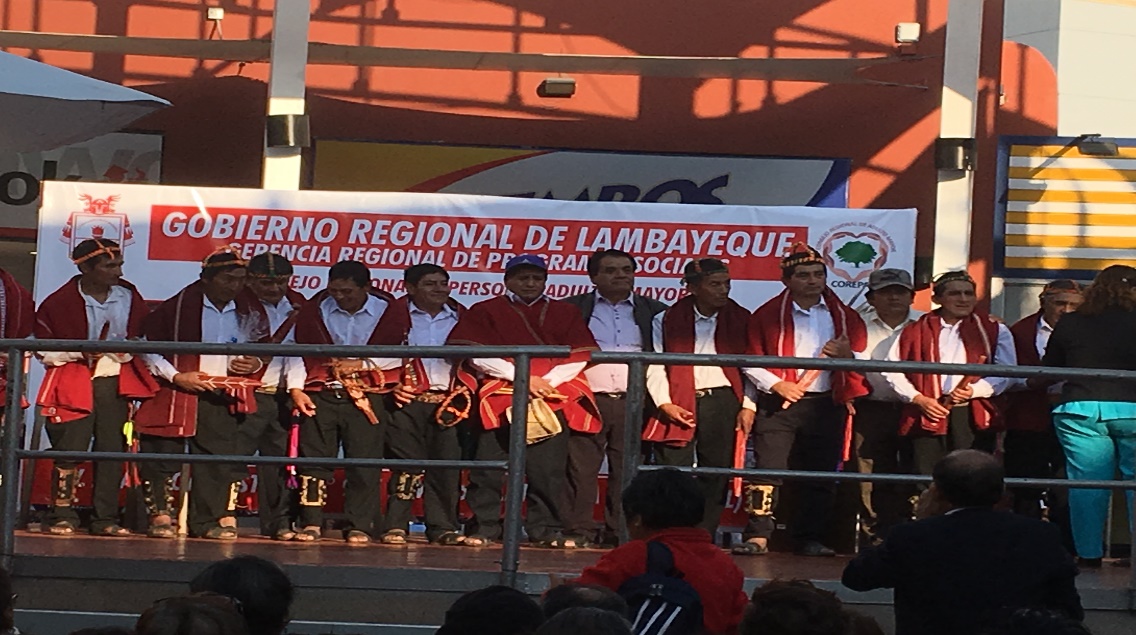 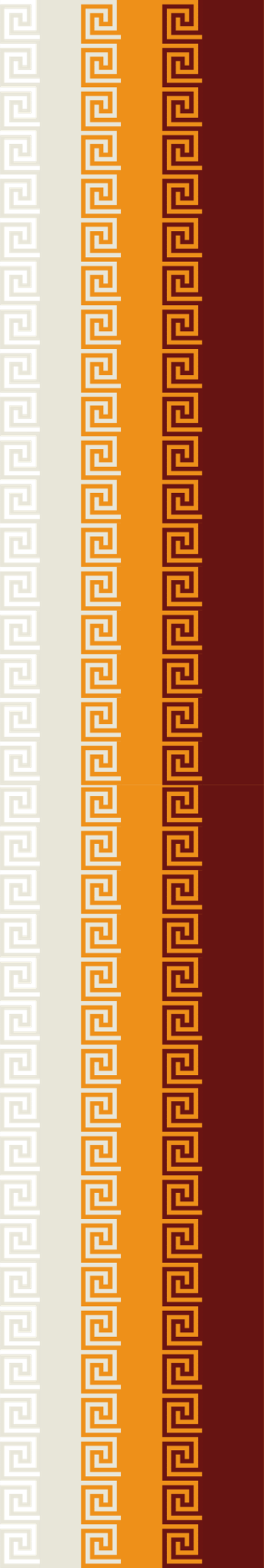 Reuniones de capacitación con el MIMP:
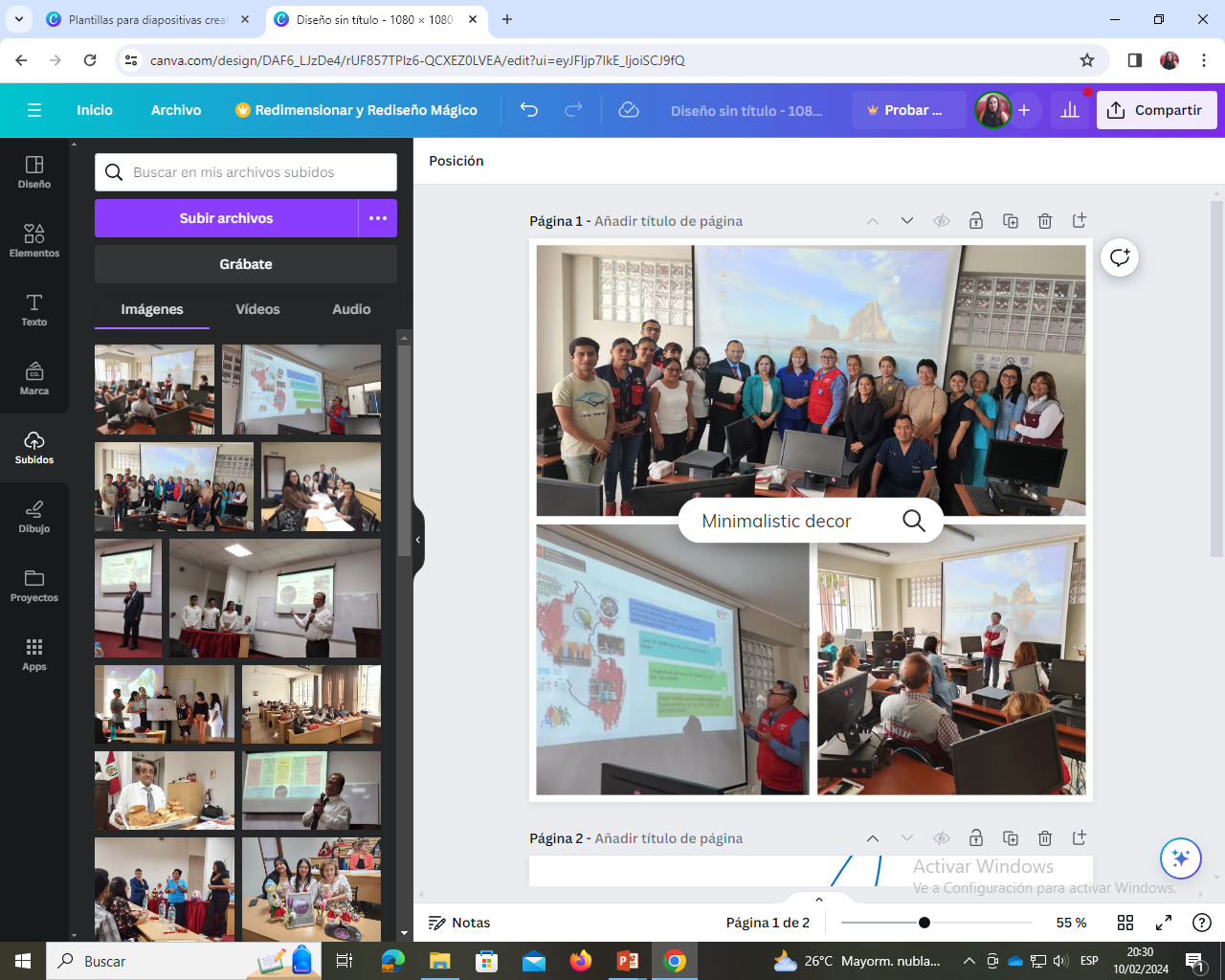 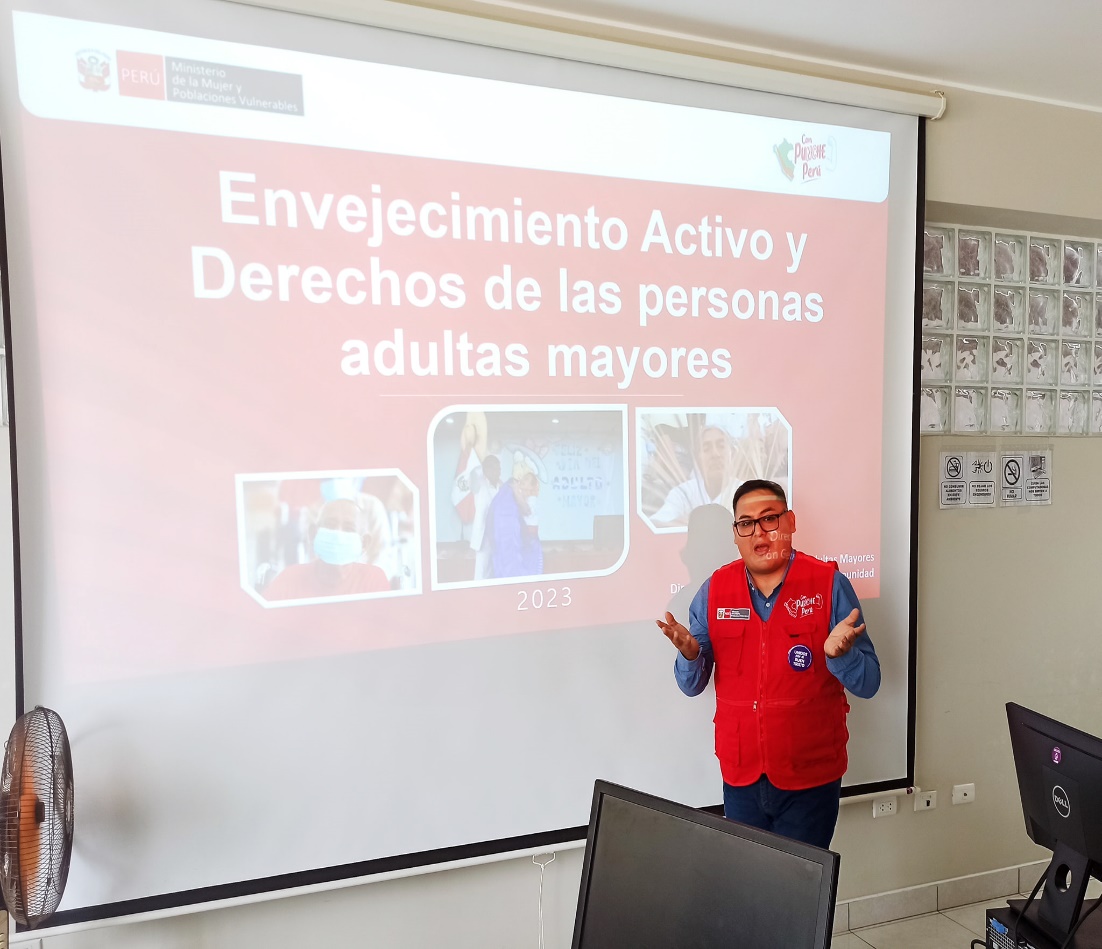 Asamblea General COREPAM 2024
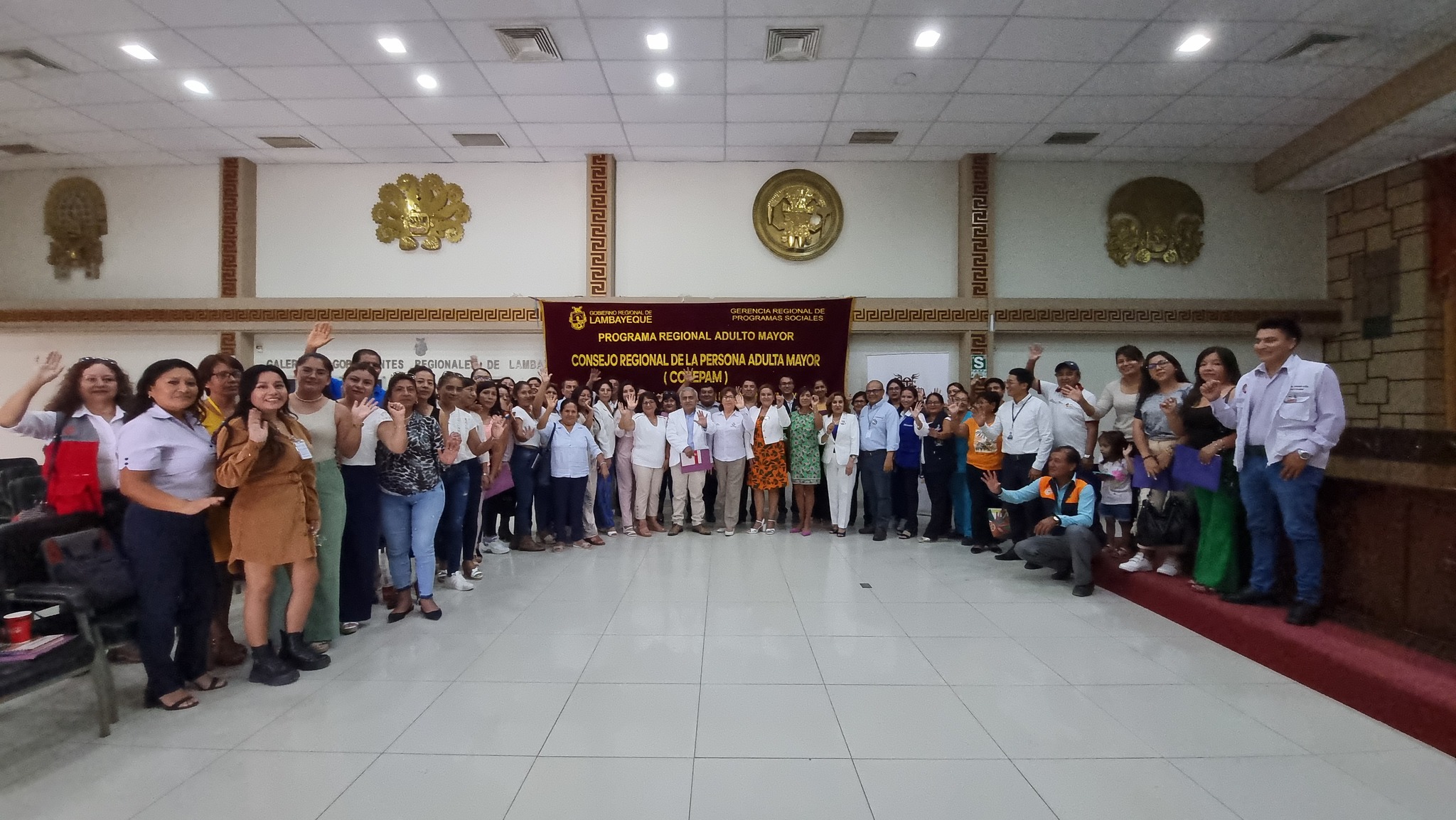 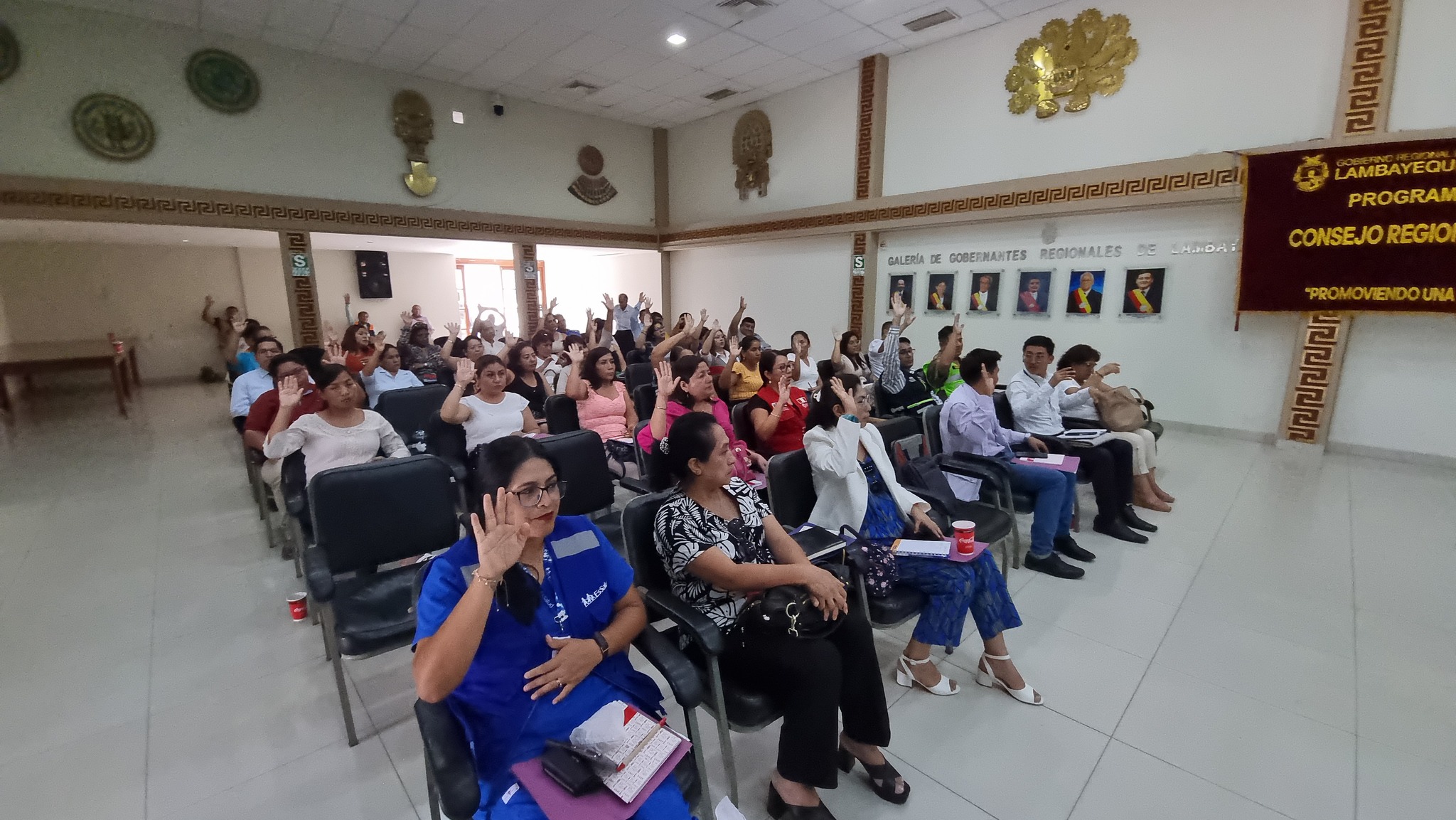 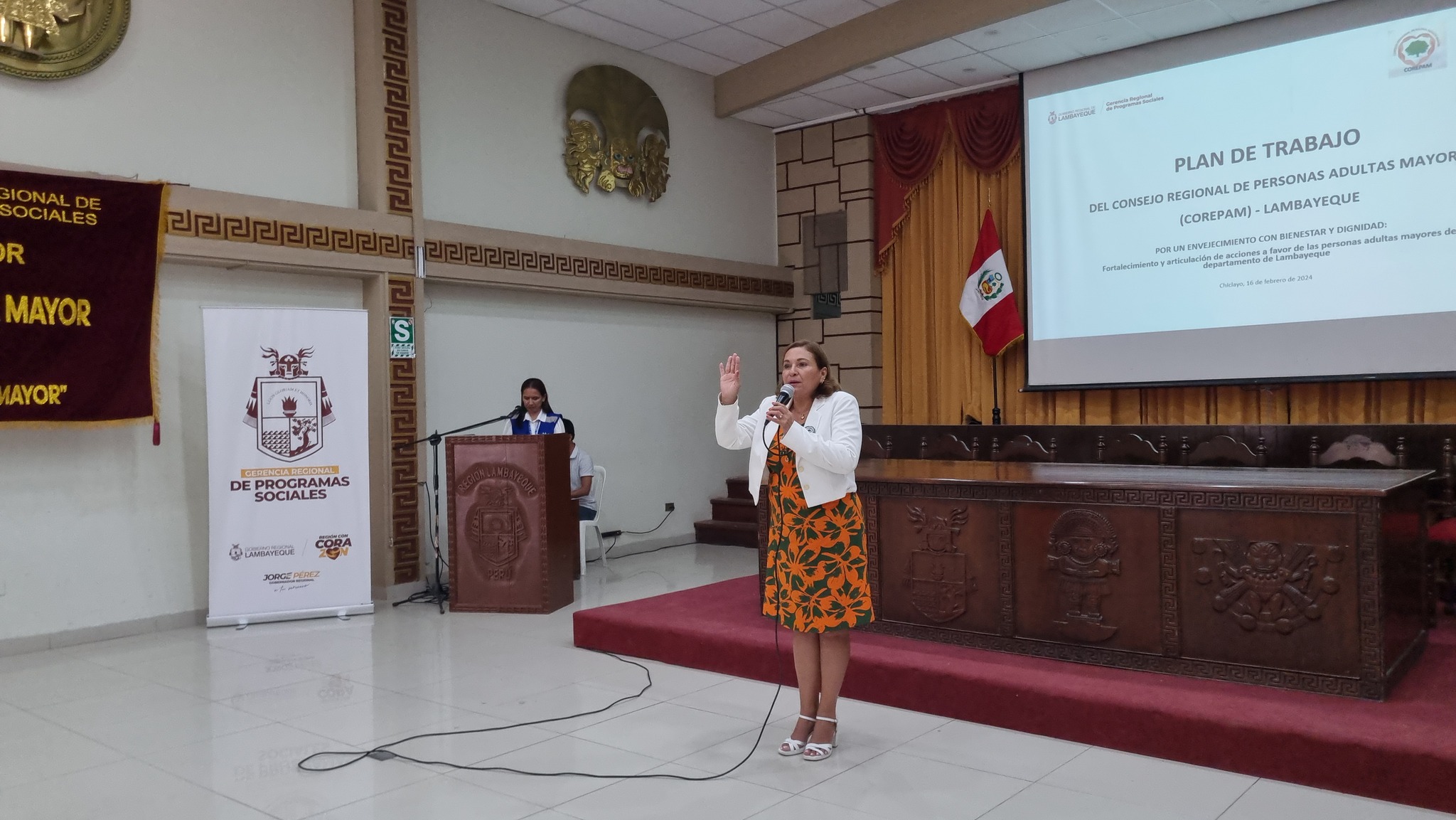 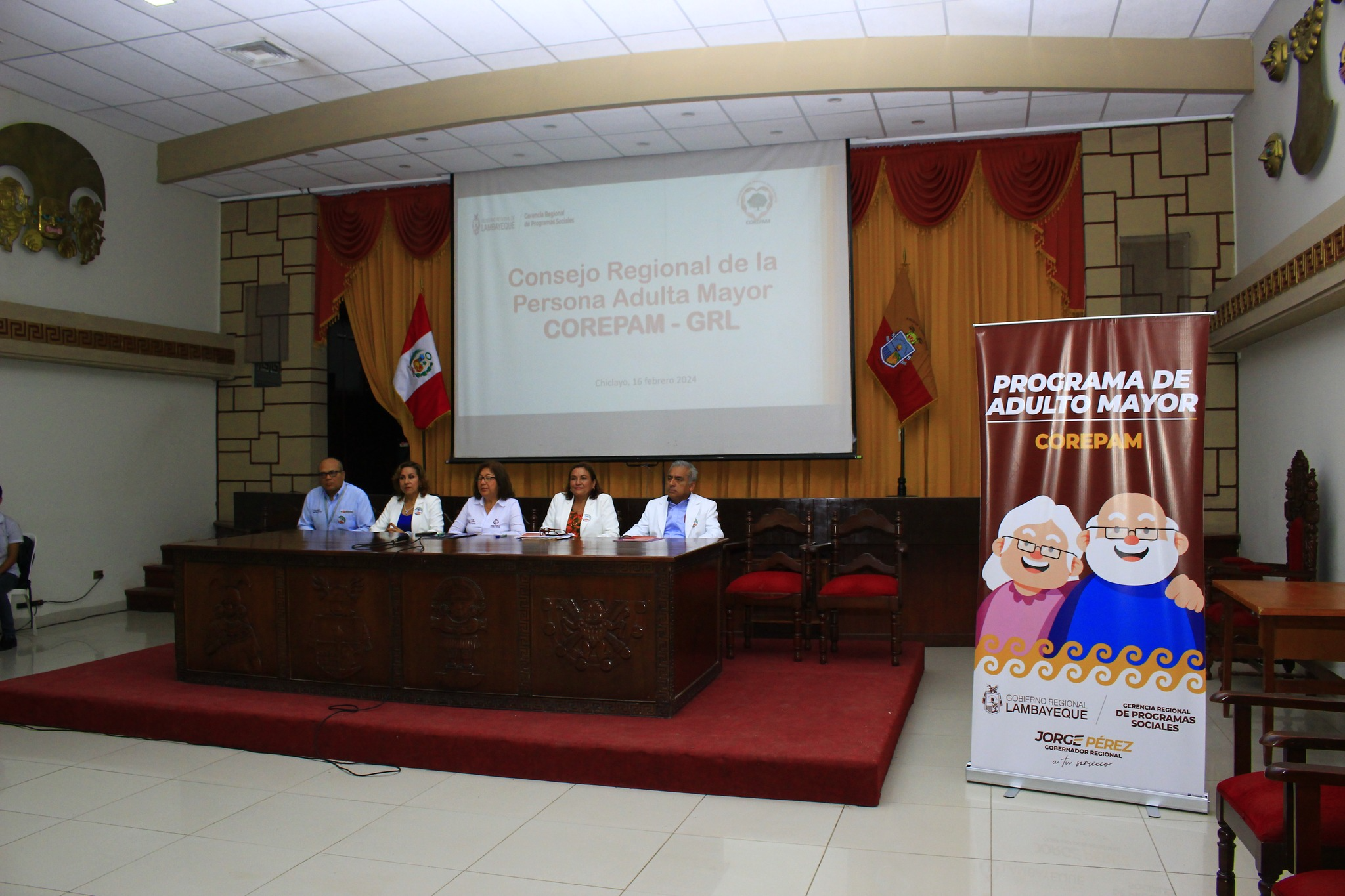 OBJETIVO PRIORITARIO 1: GARANTIZAR EL DERECHO AL CUIDADO Y BUEN TRATO PARA UNA CONVIVENCIA SIN DISCRIMINACIÓN DE LAS PERSONAS ADULTAS MAYORES
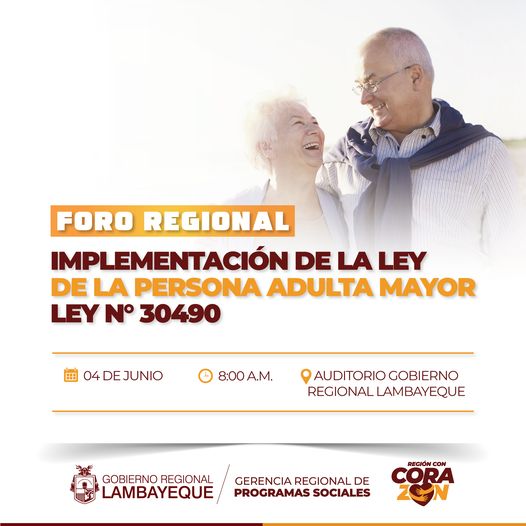 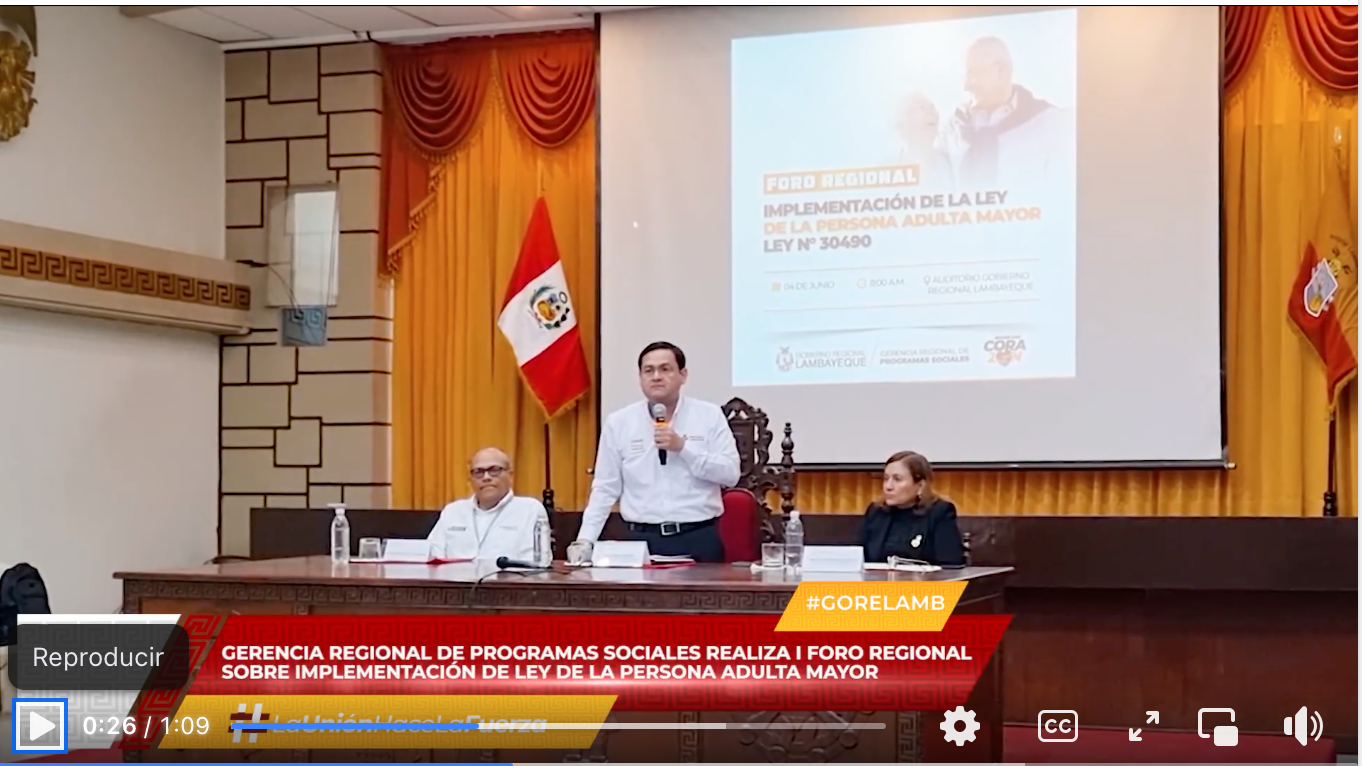 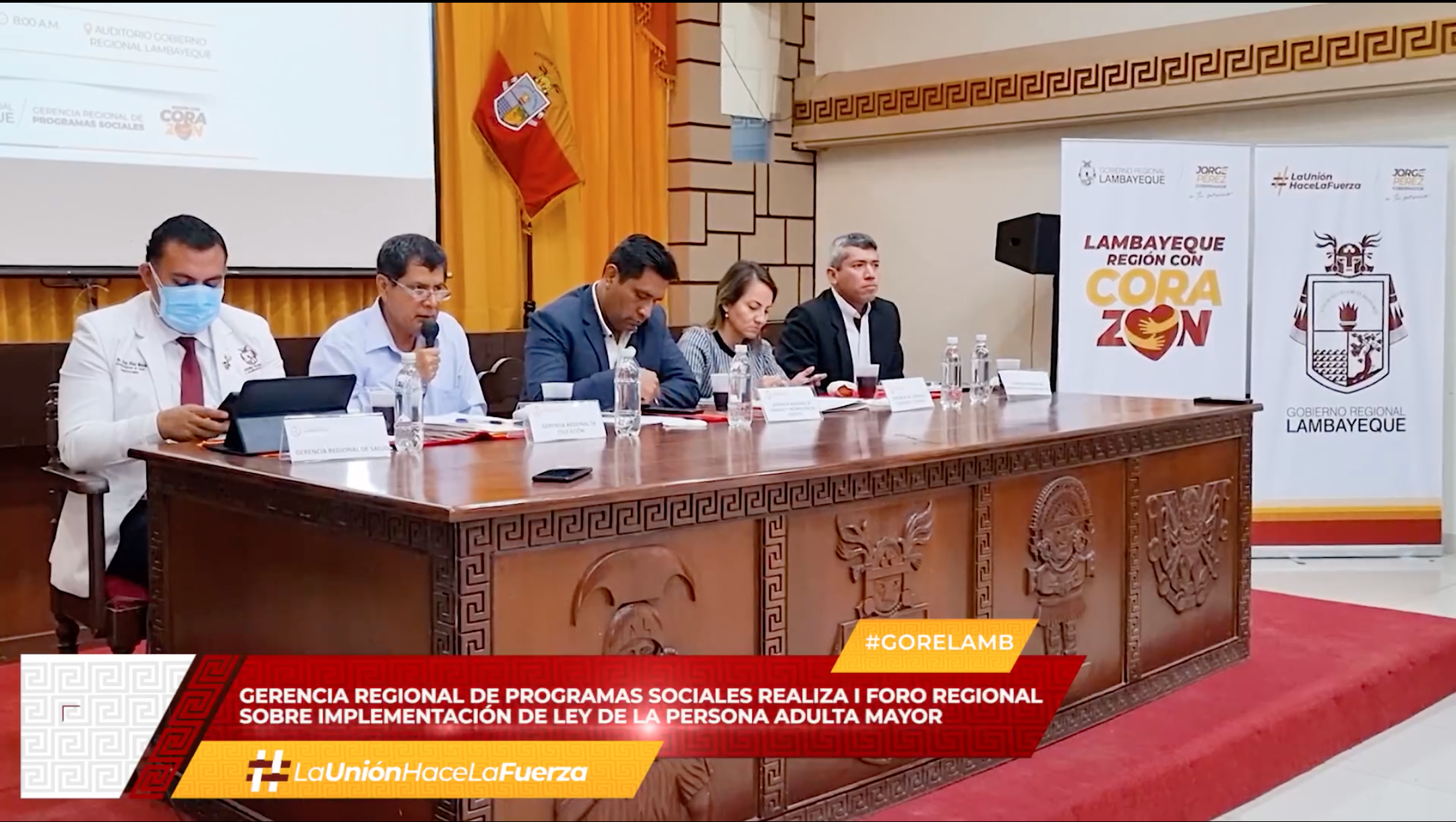 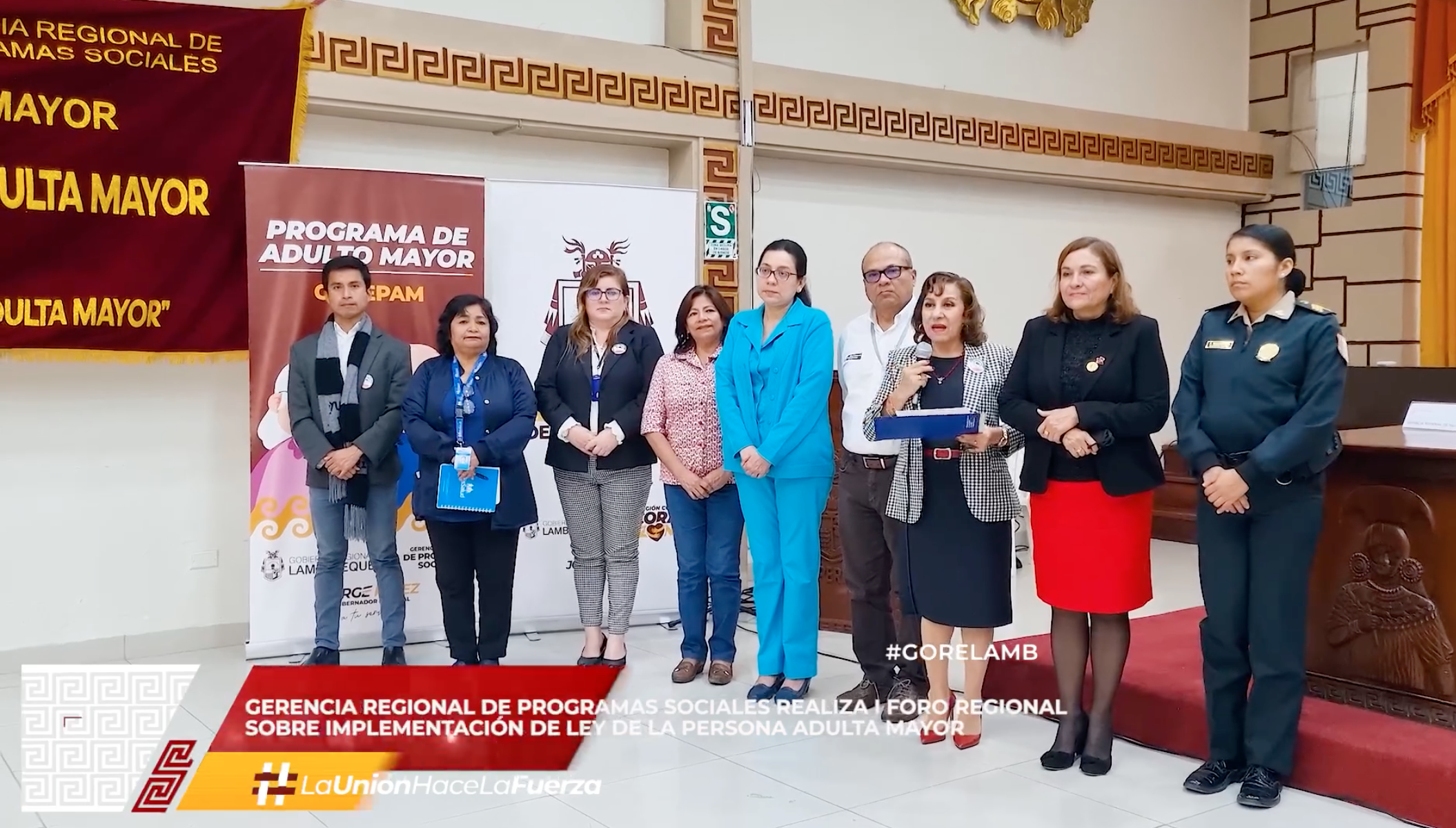 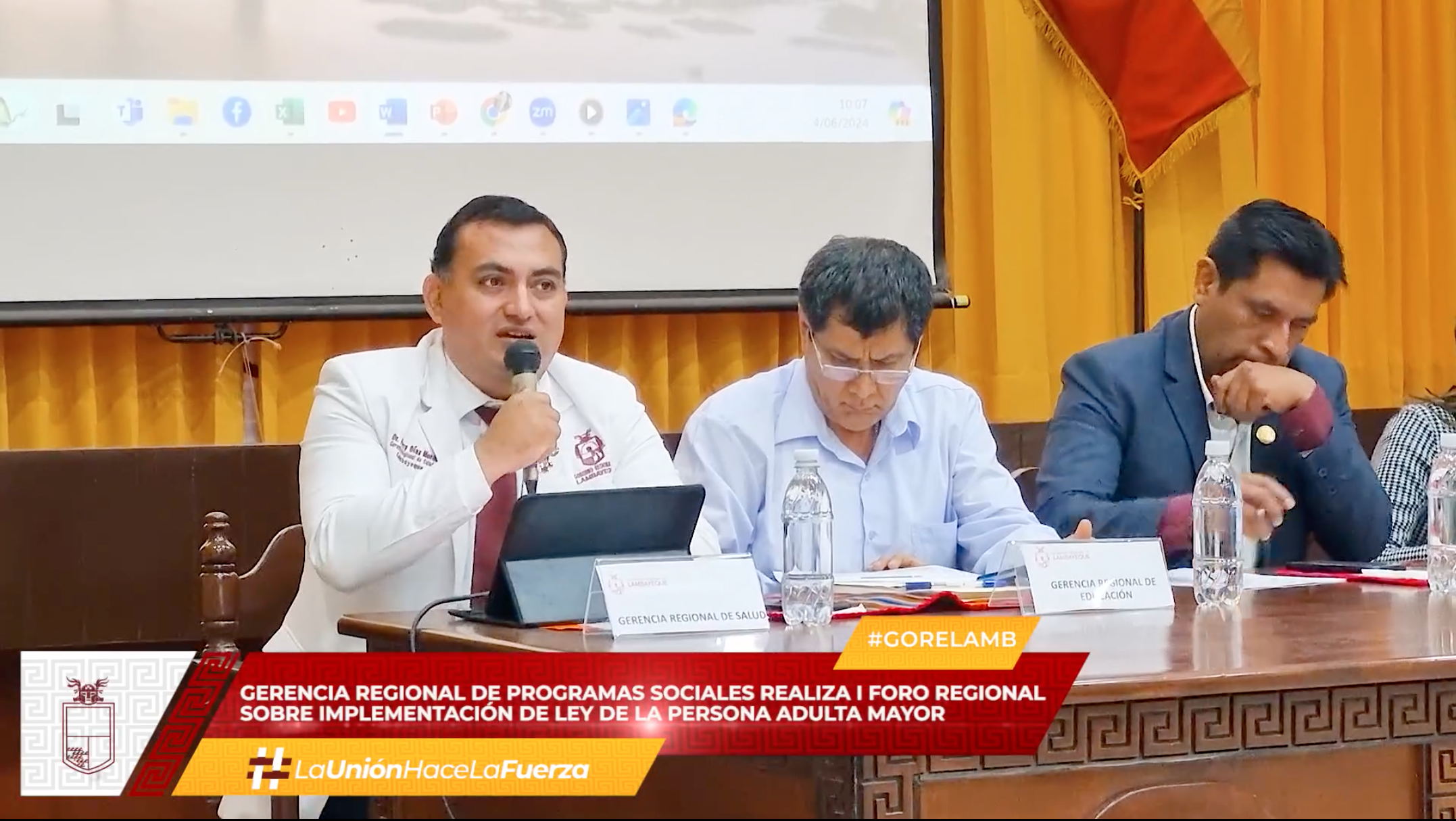 OBJETIVO PRIORITARIO 1: GARANTIZAR EL DERECHO AL CUIDADO Y BUEN TRATO PARA UNA CONVIVENCIA SIN DISCRIMINACIÓN DE LAS PERSONAS ADULTAS MAYORES
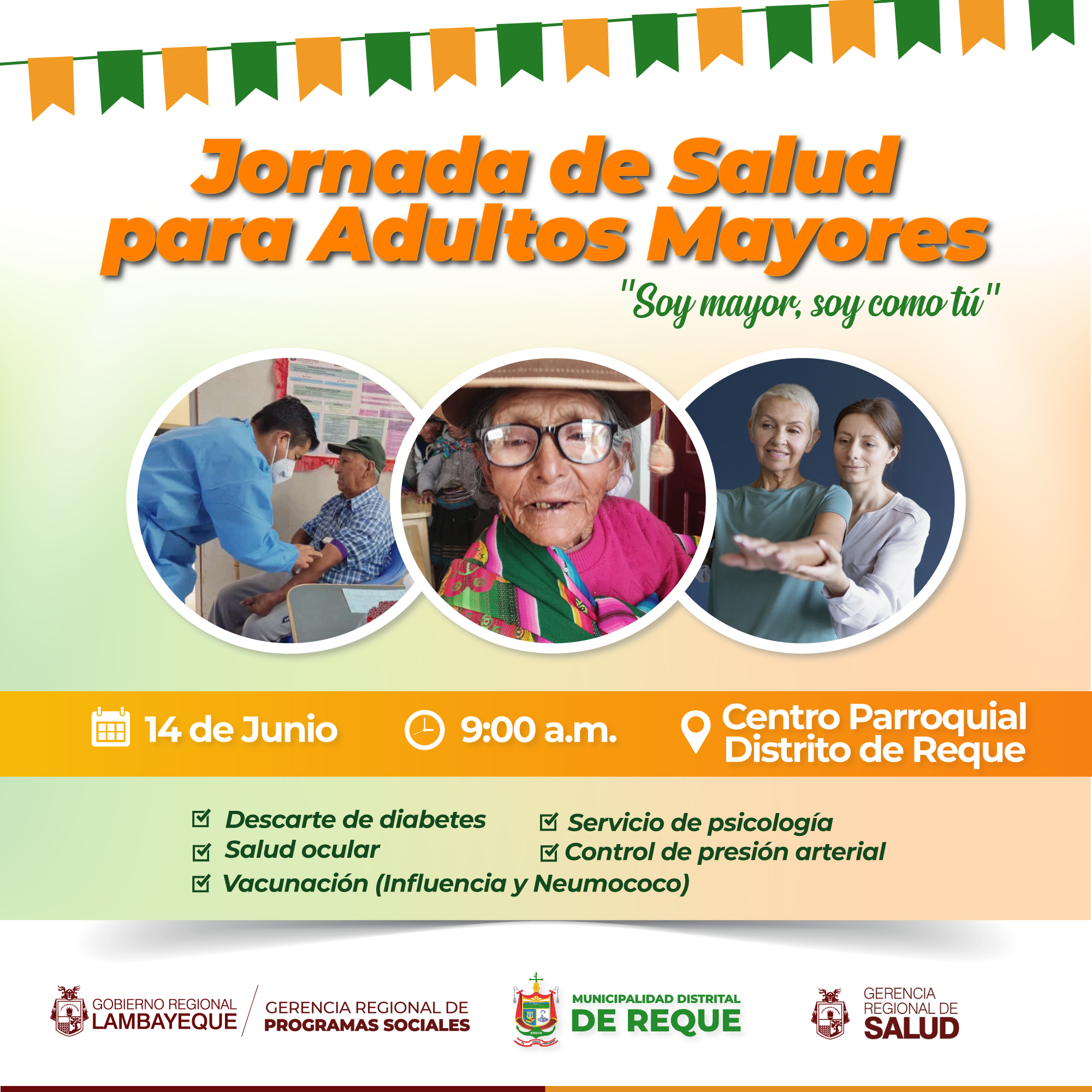 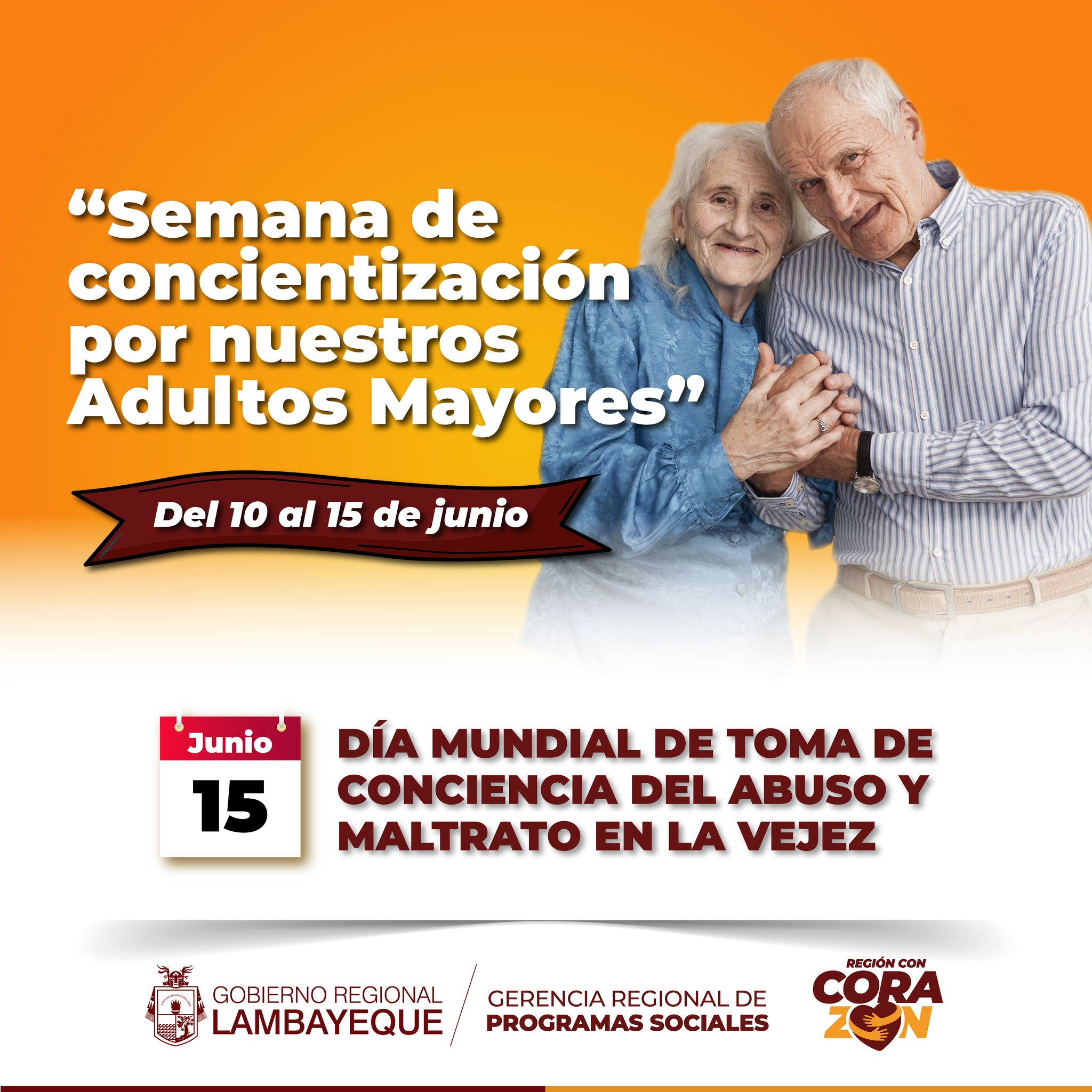 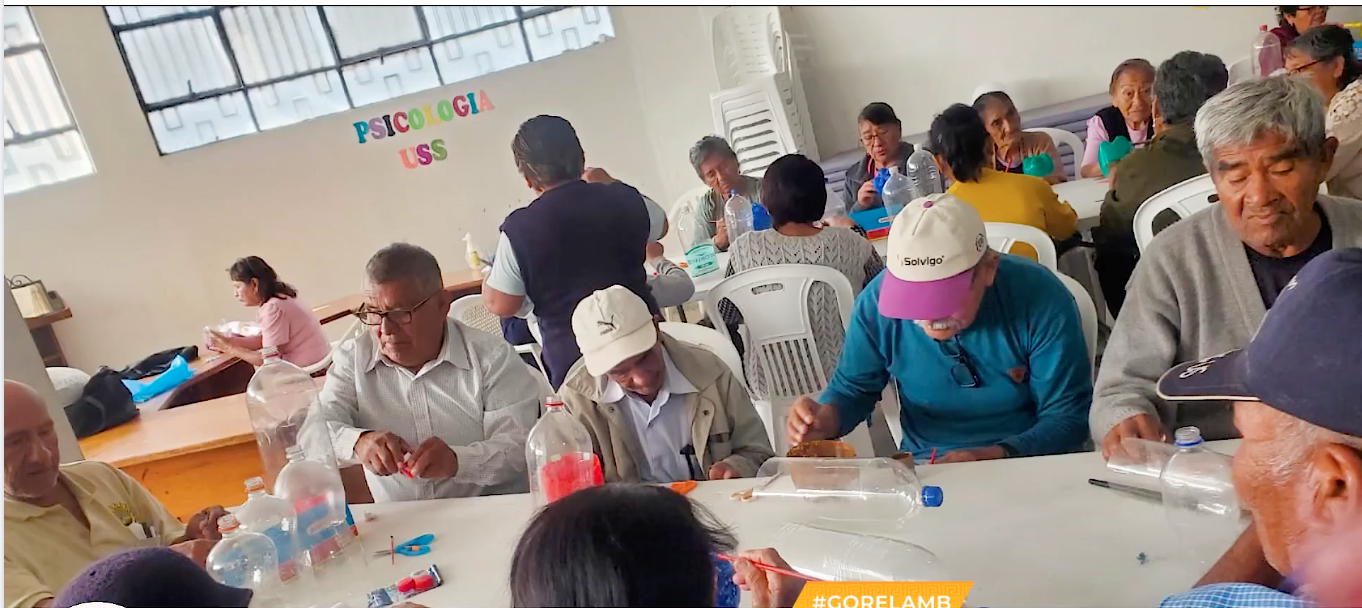 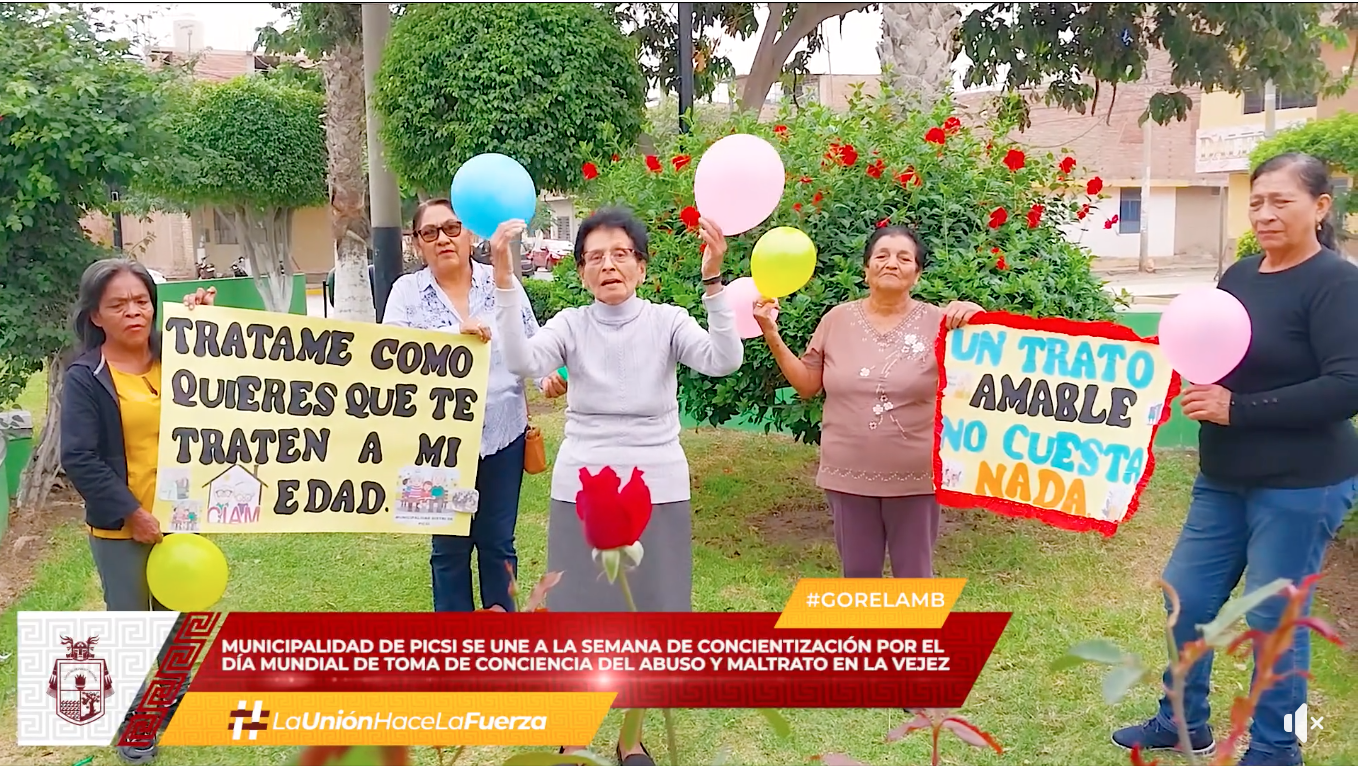 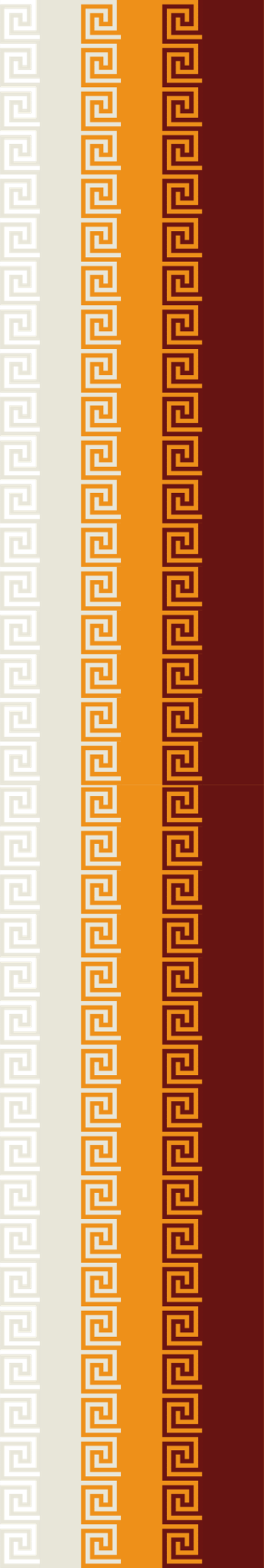 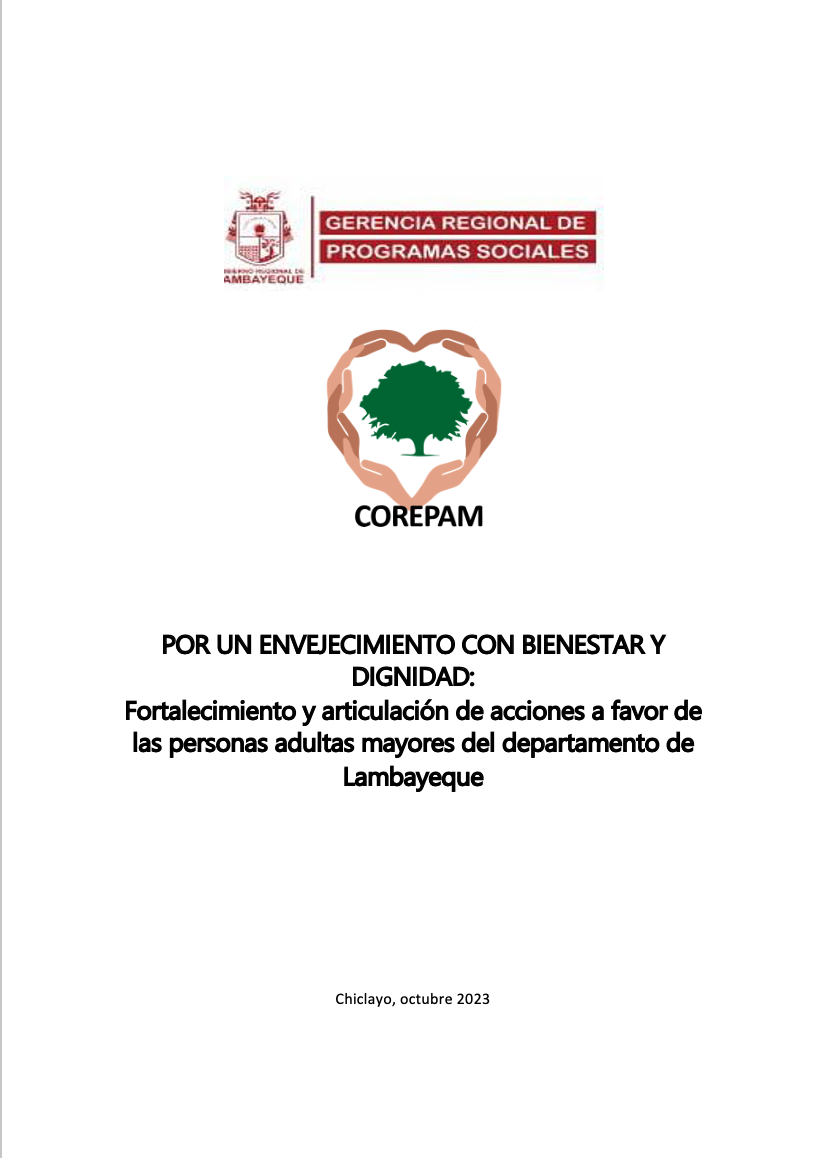 Documento situación de la Persona Adulta Mayor de la región Lambayeque
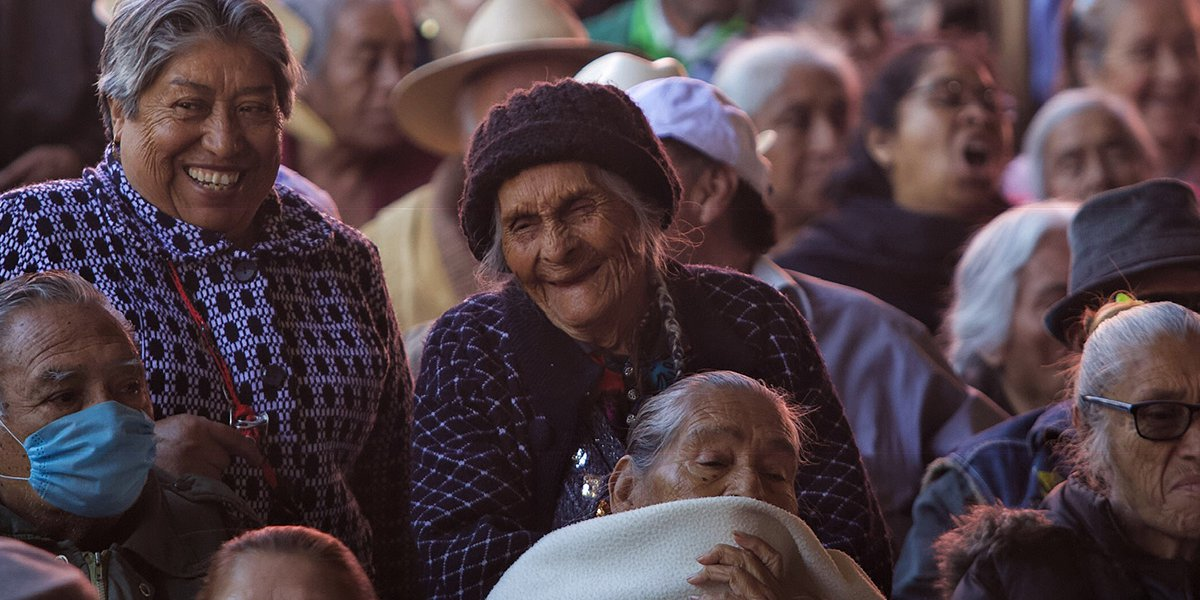 Muchas Gracias